4734 SAYILI KAMU İHALE KANUNU ORTAK HÜKÜMLER
Eğitim Dairesi Başkanlığı
MART 2025
SUNUM İÇERİĞİ
Uygulama ilkeleri
Amaç, kapsam, istisna, temel ilkeler
İhale İş ve İşlemleri
Teknik Şartname
Yaklaşık Maliyet
İhale Usulleri
İdari Şartname
İhale İlanı
İhale Komisyonu
Tekliflerin Verilmesi
Tekliflerin Değerlendirilmesi
İhalenin Karara Bağlanması ve Sonucunun Bildirilmesi
Sözleşme İmzalanması
UYGULAMA İLKELERİ
Kamu hukukuna tabi olan veya
Kamunun	denetimi	altında	bulunan
veyahut
Kamu kaynağı kullanan
kamu kurum ve kuruluşlarının yapacakları ihalelerde  uygulanacak  esas  ve  usulleri belirlemektir.
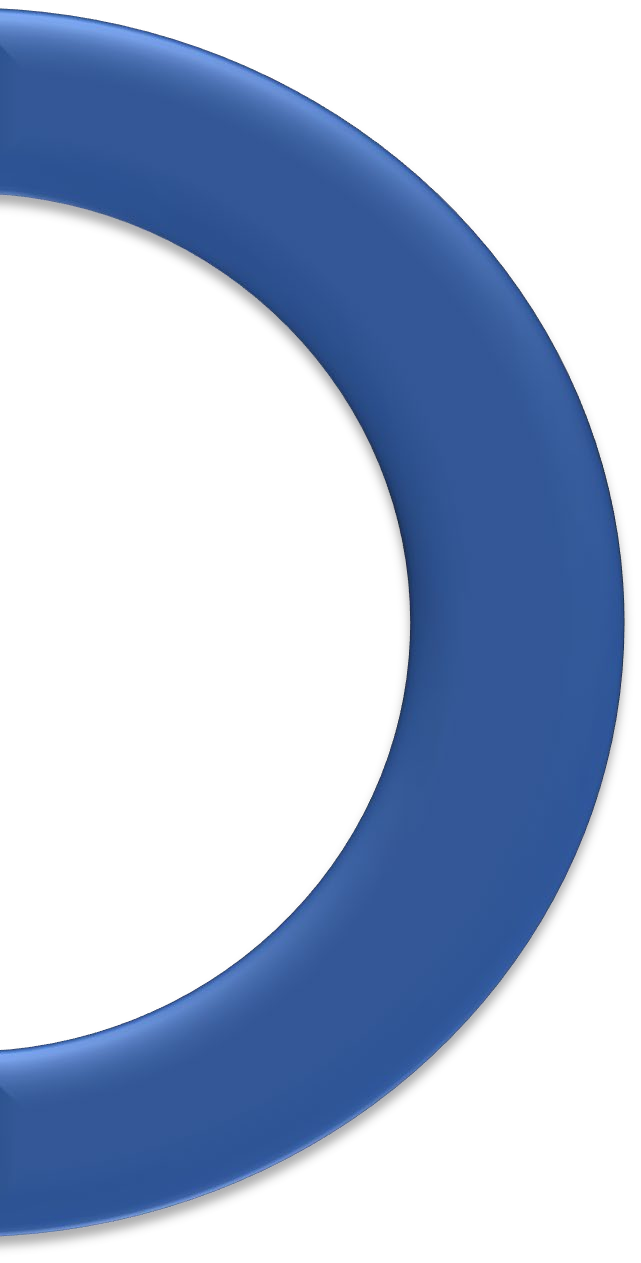 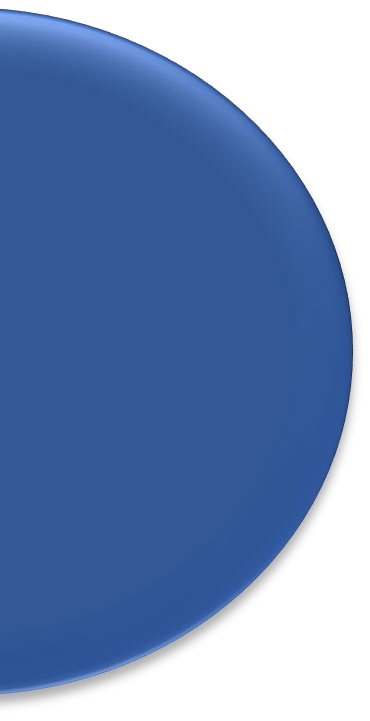 4734
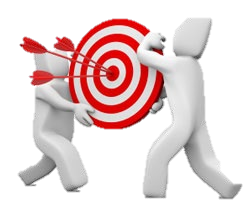 UYGULAMA İLKELERİ
Merkezi  yönetim  kapsamındaki  kamu  idareleri,  özel idareler  ve  belediyeler  ile  bunlara  bağlı;  döner sermayeli kuruluşlar, birlikler, tüzel kişiler.
Kamu iktisadi teşebbüsleri.
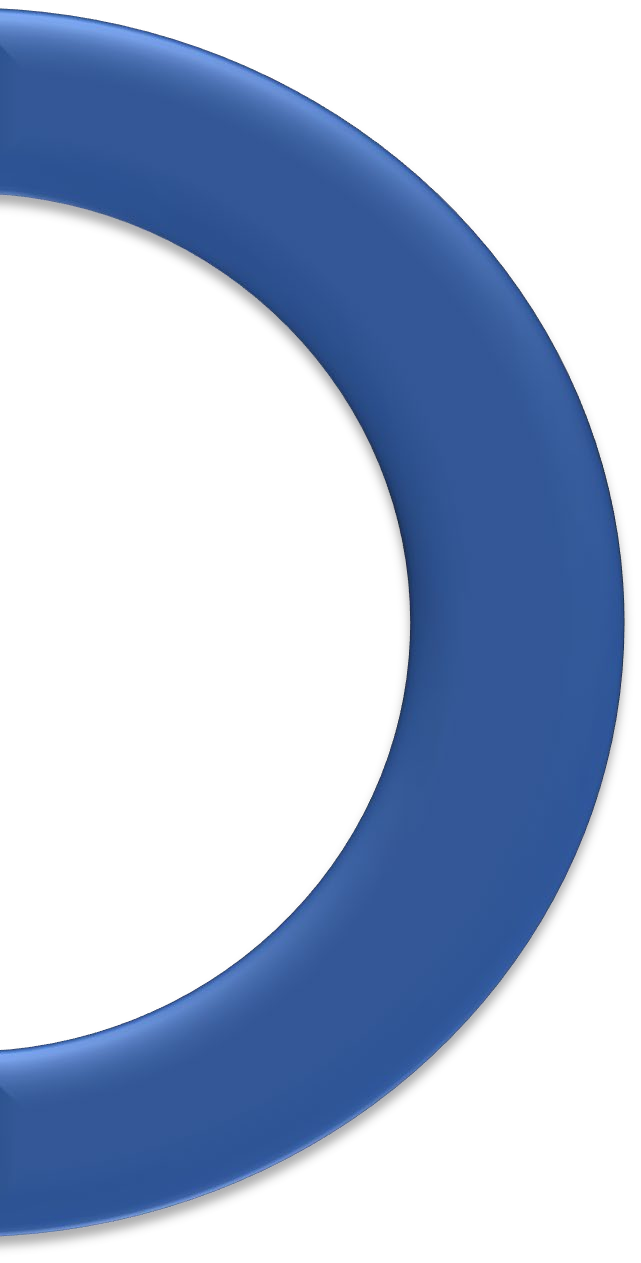 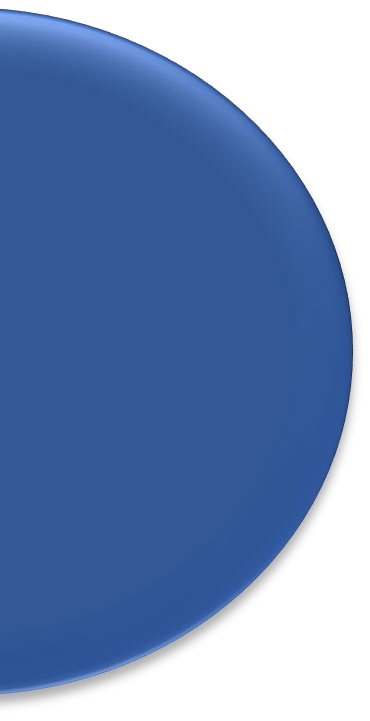 c.
Sosyal	güvenlik	kuruluşları,	fonlar,	özel	kanunlarla
kurulmuş	ve	kendilerine	kamu	görevi	verilmiş	tüzel kişiliğe sahip kuruluşlar ile bağımsız bütçeli kuruluşlar.
Yukarıda  sayılanların  doğrudan  veya  dolaylı  olarak birlikte ya da ayrı ayrı sermayesinin yarısından fazlasına sahip bulundukları her çeşit kuruluş, müessese, birlik, işletme ve şirketler.
4603  sayılı  Kanun  kapsamındaki  bankalar  ile  bu bankaların doğrudan veya dolaylı olarak birlikte ya da ayrı  ayrı  sermayesinin  yarısından  fazlasına  sahip bulundukları şirketlerin yapım ihaleleri.
4734
UYGULAMA İLKELERİ
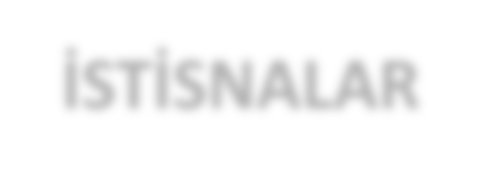 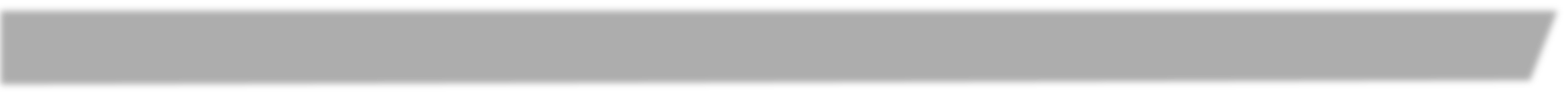 İSTİSNALAR
4734  sayılı  Kanun’un  3’üncü  maddesinde  bentler halinde  sayılan  işler  ceza  ve  ihalelerden  yasaklama hükümleri hariç, 4734 sayılı Kanuna tabi değildir.
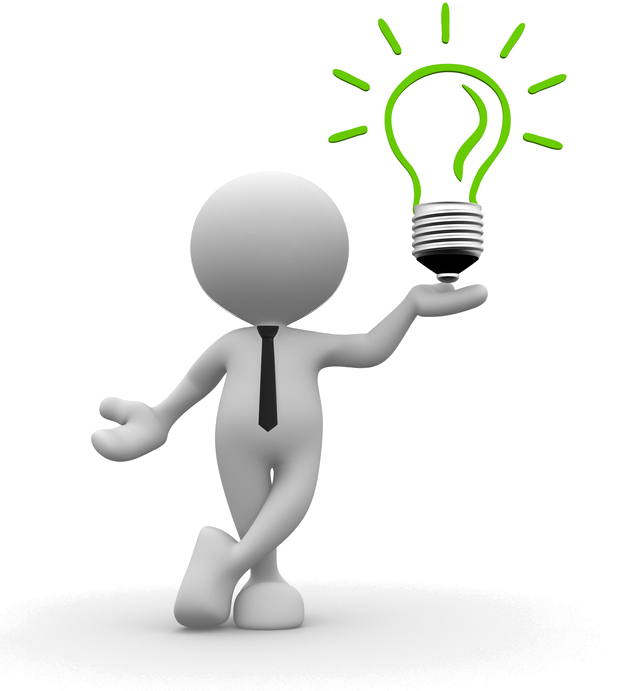 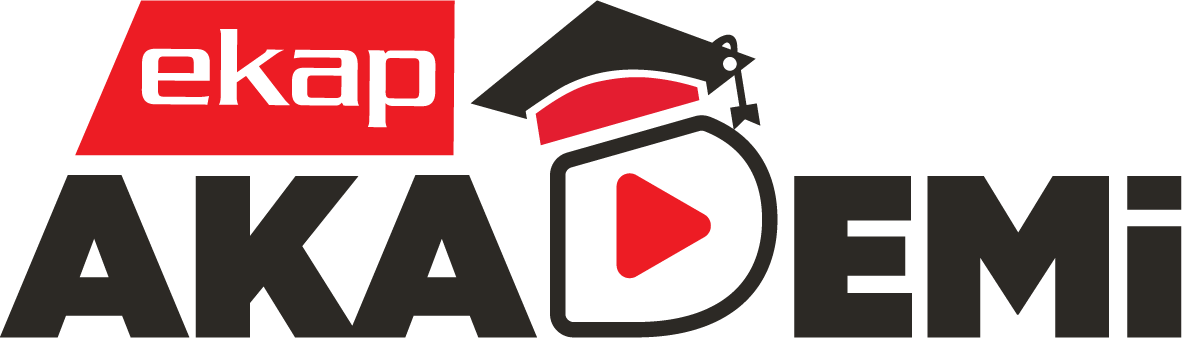 ekapakademi.kik.gov.tr
UYGULAMA İLKELERİ
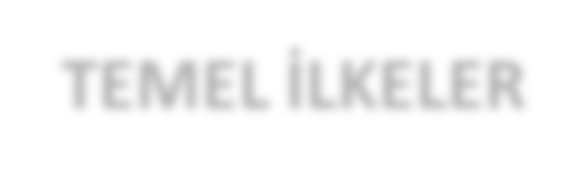 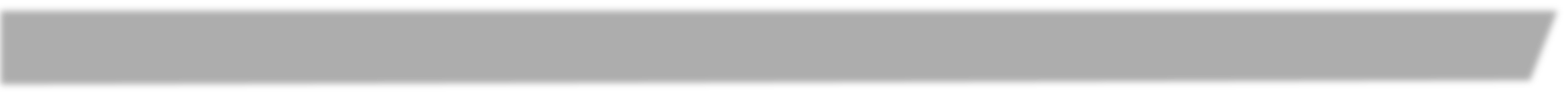 TEMEL İLKELER
Saydamlık, rekabet, eşit muamele, güvenlik, gizlilik, kamuoyu denetimi, ihtiyaçların uygun şartlarda ve zamanda karşılanması, kaynakların verimli kullanılması temel ilkelerdir.
Aralarında doğal	bağlantı olmadığı	sürece mal, hizmet	alımları ve yapım işleri bir arada ihale edilemez.
Eşik değerlerin altında kalmak amacıyla mal veya hizmet alımları ile
yapım işleri kısımlara bölünemez.
Temel ihale usulleri; açık ihale ve belli istekliler arasında ihale usulü
(BİAİU)
İhale dokümanı hazırlanmadan ihale ilanı ya da davet yapılamaz.
Ödeneği bulunmayan hiçbir iş için ihaleye çıkılamaz.
Yıllara sari işlerin ihaleleri yılın ilk 9 ayında sonuçlandırılması esastır.
ALIM SÜRECİ
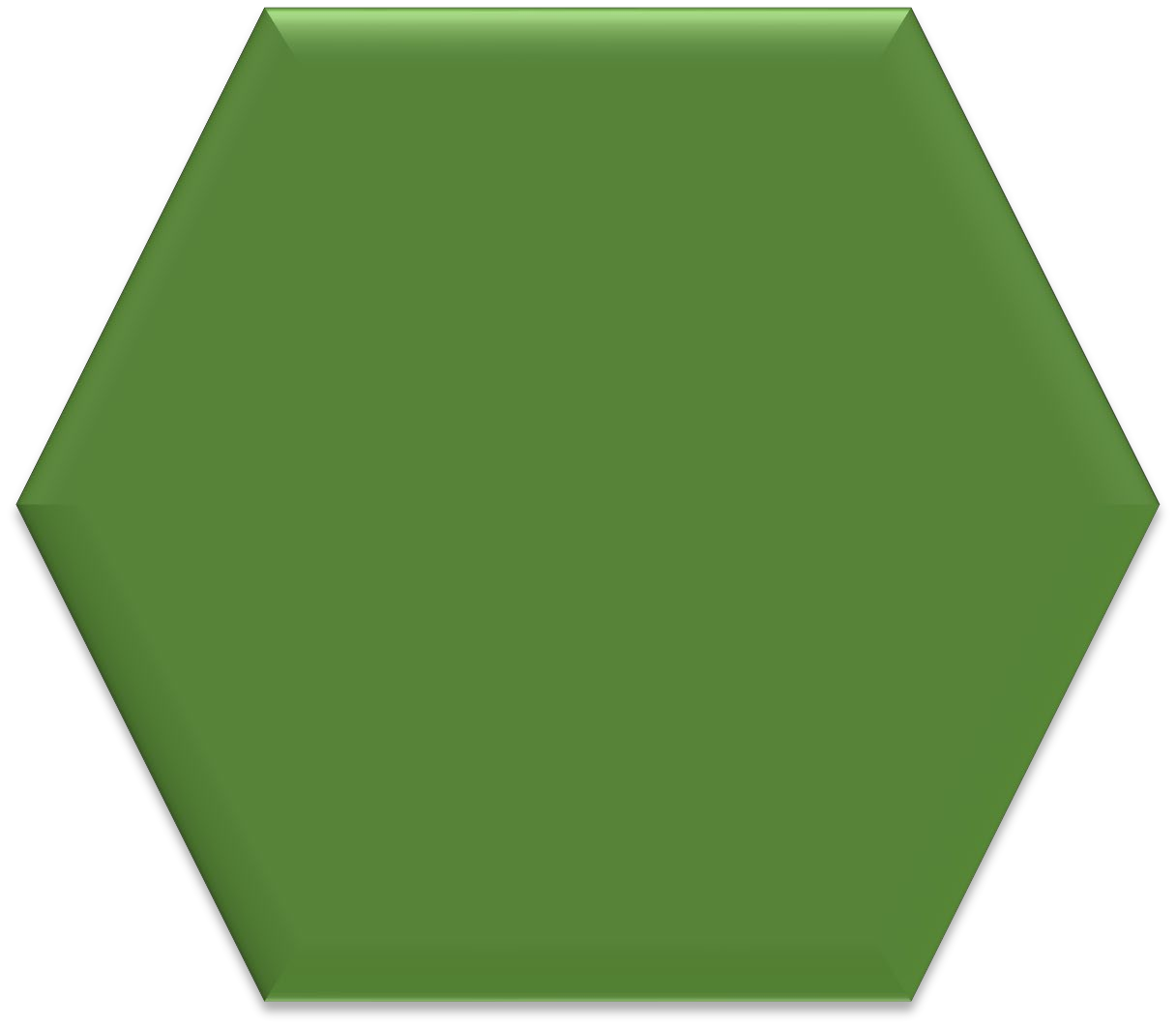 İHALE SÜRECİ
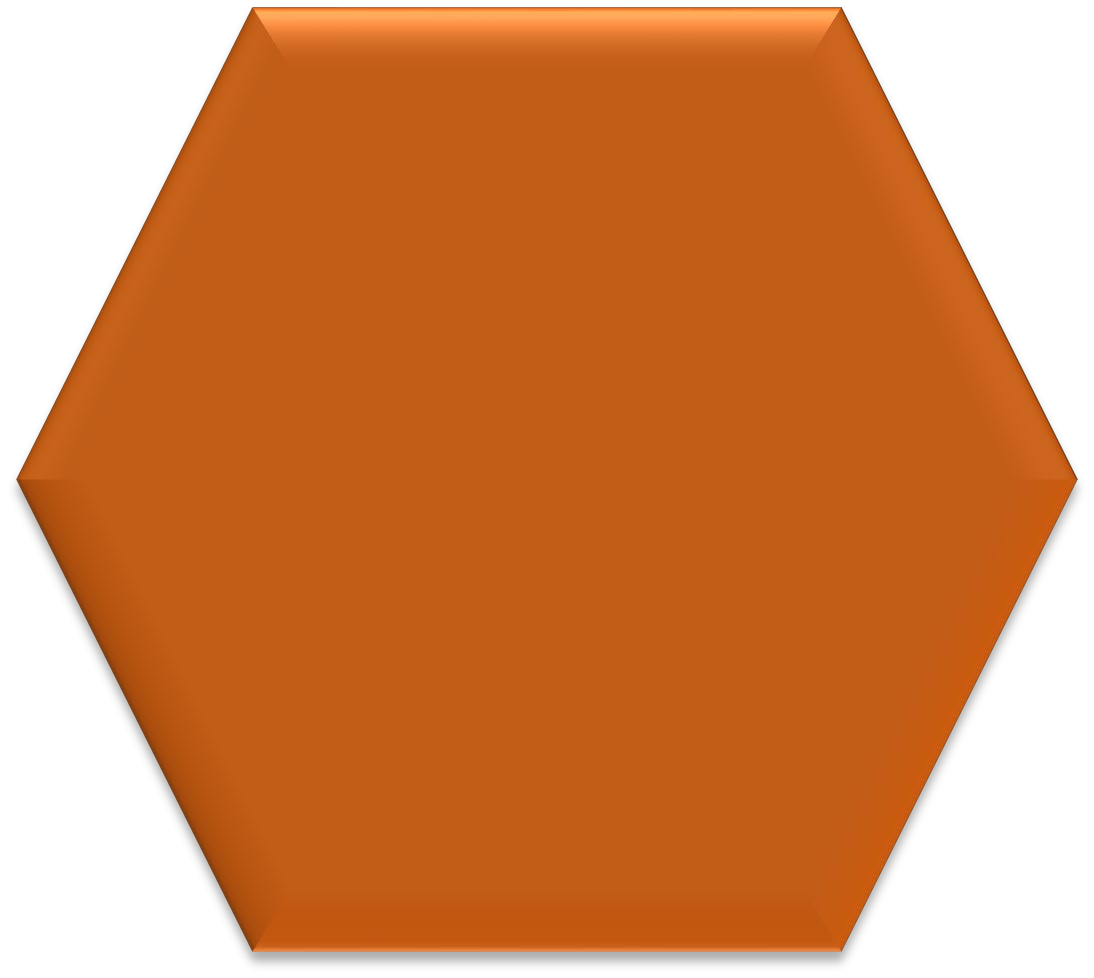 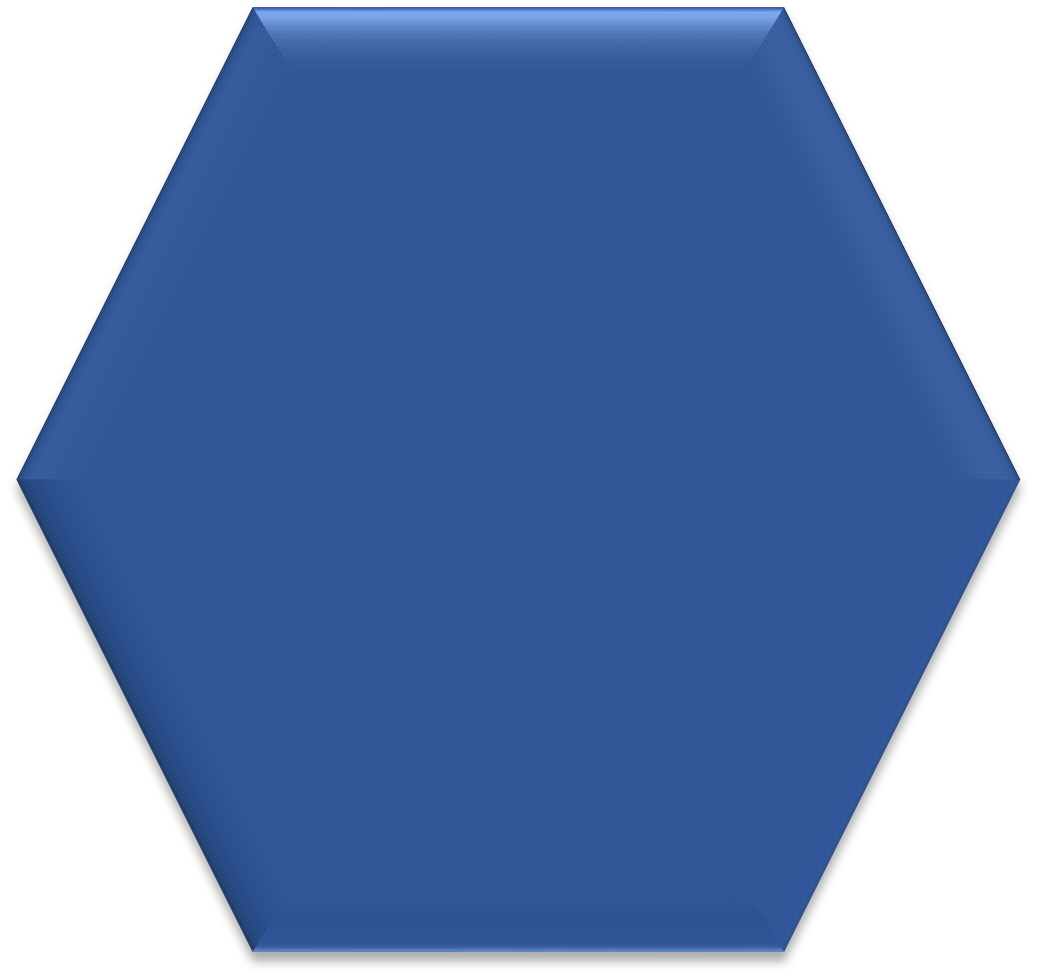 İHALE ÖNCESİ SÜREÇ
SÖZLEŞME SÜRECİ
ALIM SÜRECİ
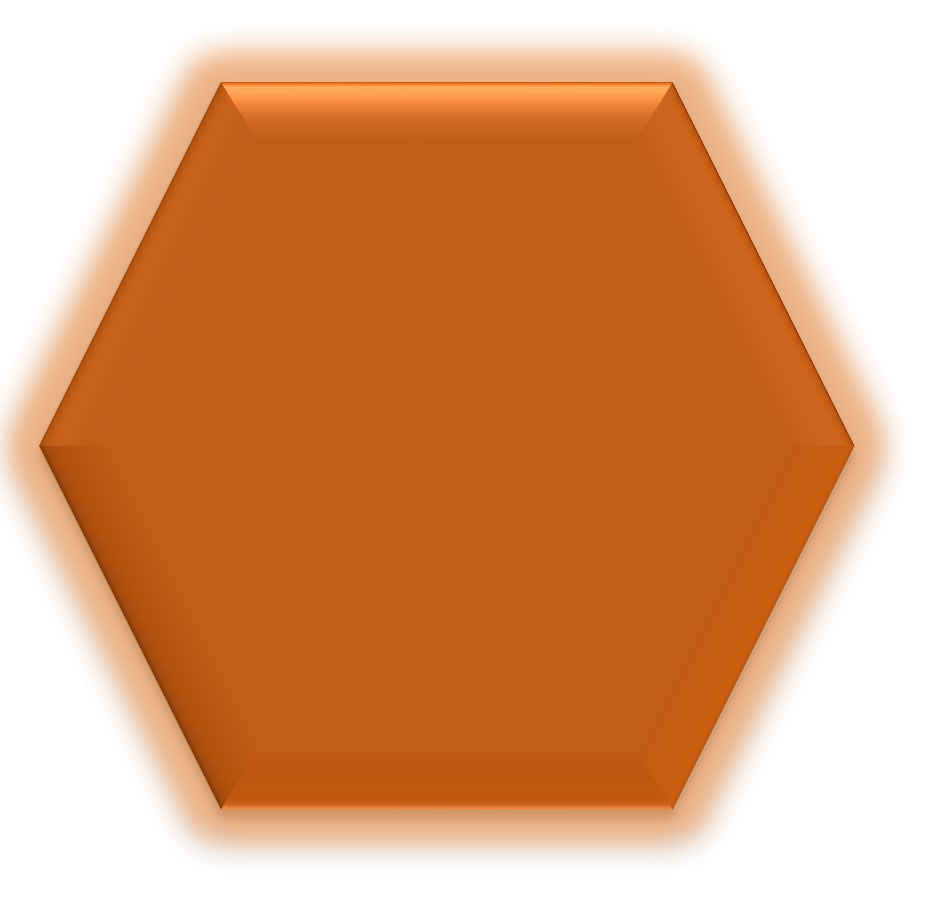 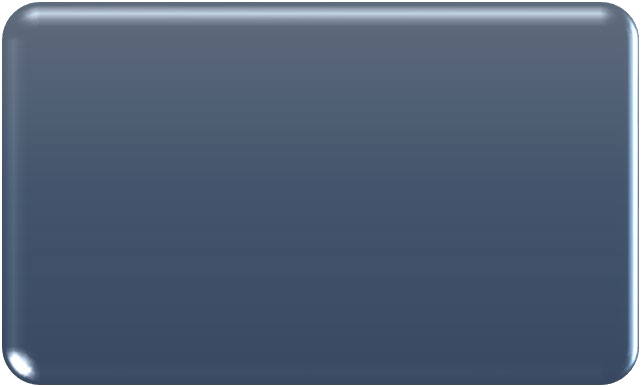 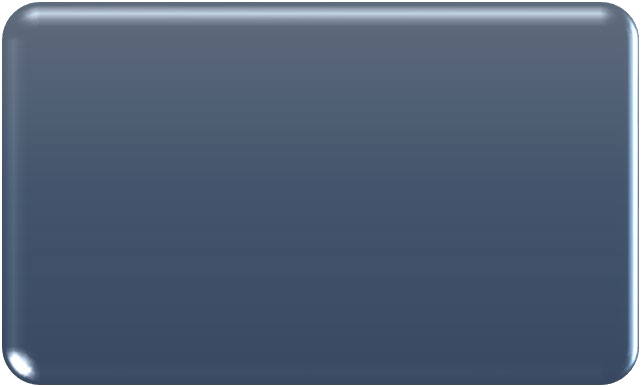 İhtiyacın Ortaya Çıkması
Teknik Şartnamenin Hazırlanması
İHALE ÖNCESİ SÜREÇ
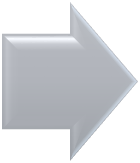 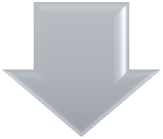 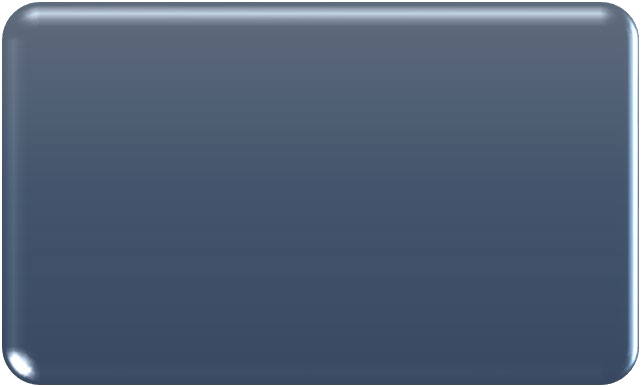 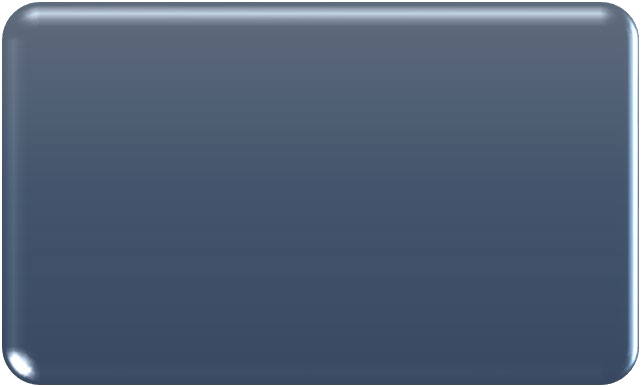 İhale Usulünün Tespiti
Yaklaşık Maliyetin Tespiti
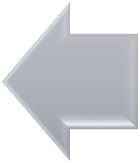 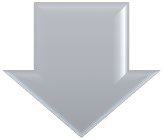 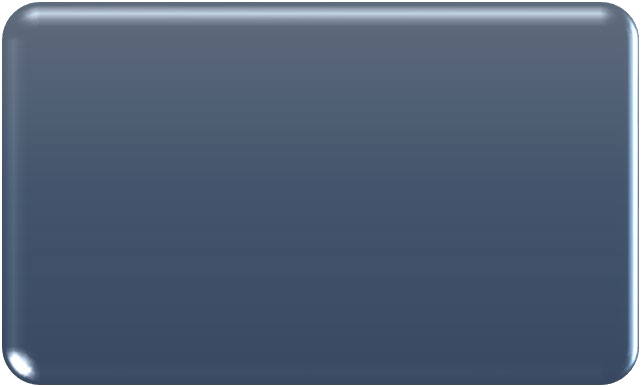 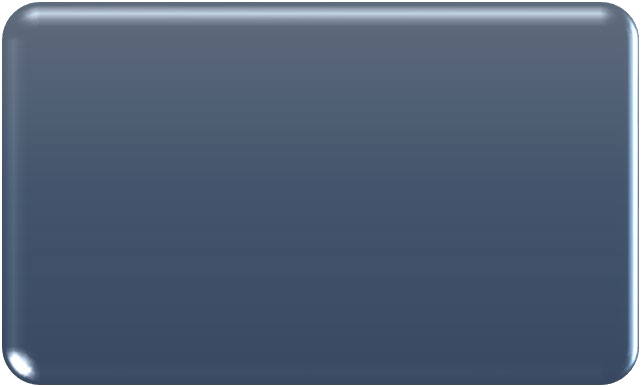 İhale Dokümanının Hazırlanması
İhale Yetkilisinin Onayına Sunulması
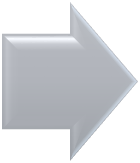 ALIM SÜRECİ
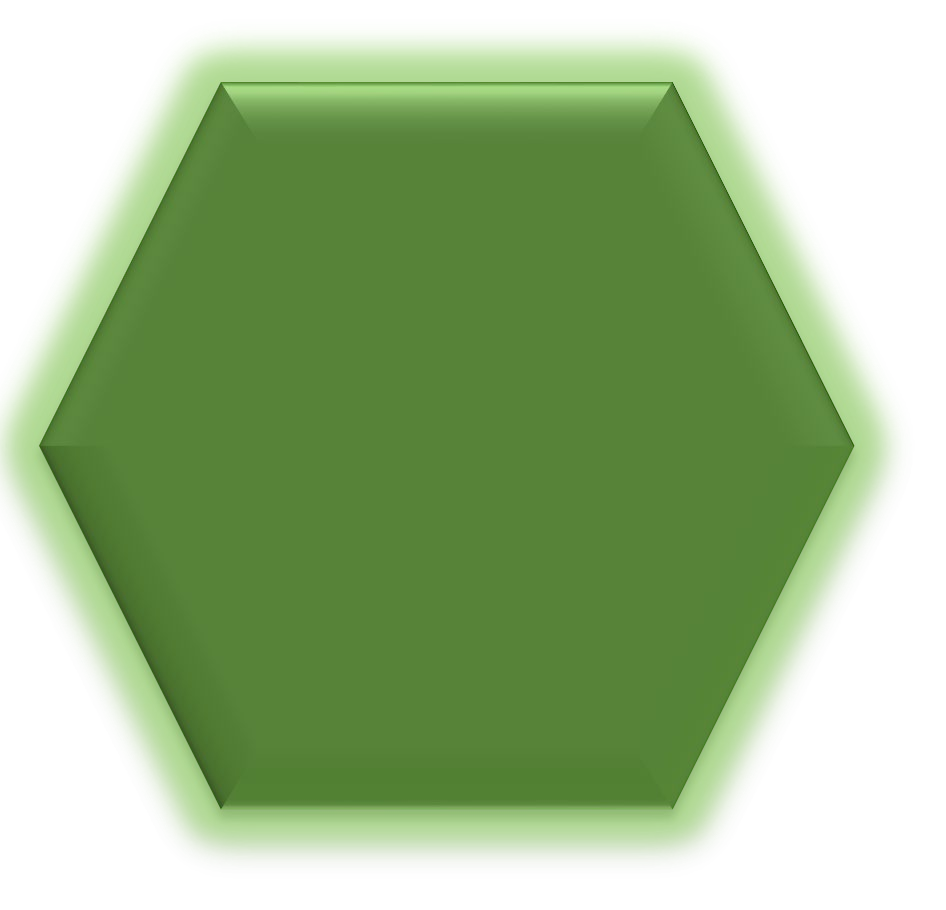 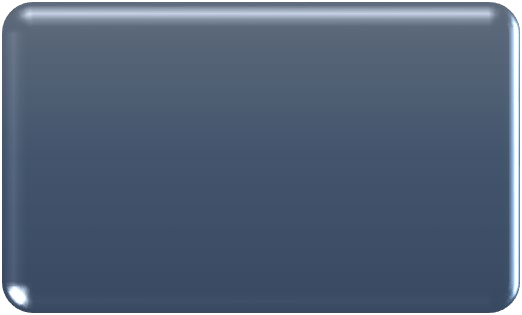 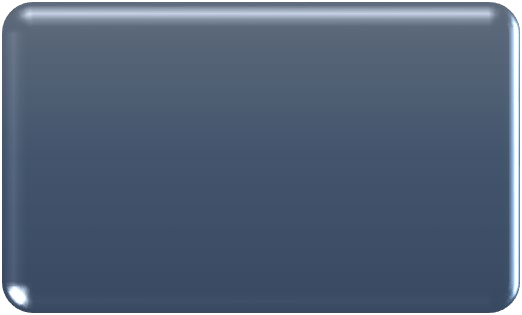 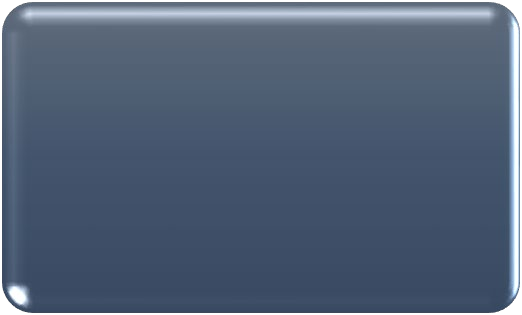 İhale Onayının Alınması
İhale Komisyonunun Kurulması
İHALE SÜRECİ
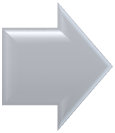 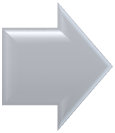 İhalenin İlanı
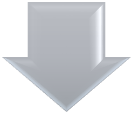 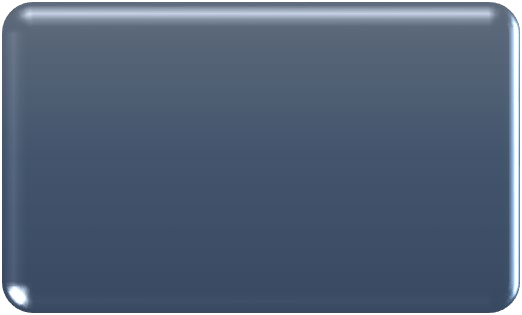 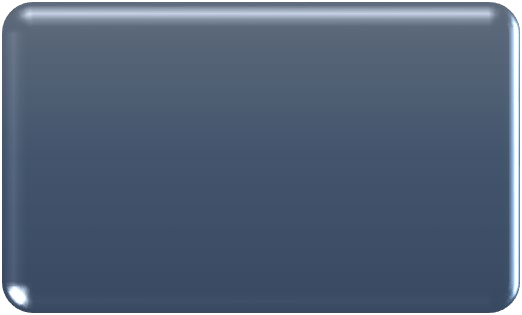 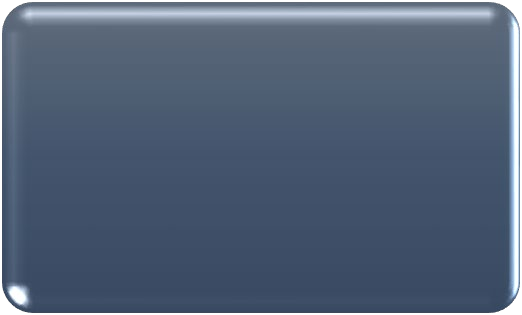 Tekliflerin Değerlendiril mesi
İhale Dokümanının İndirilmesi
Tekliflerin Verilmesi
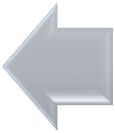 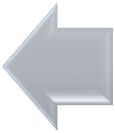 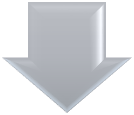 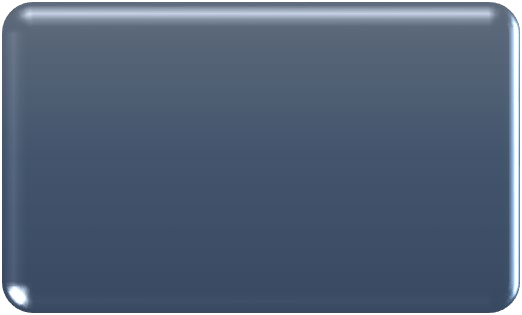 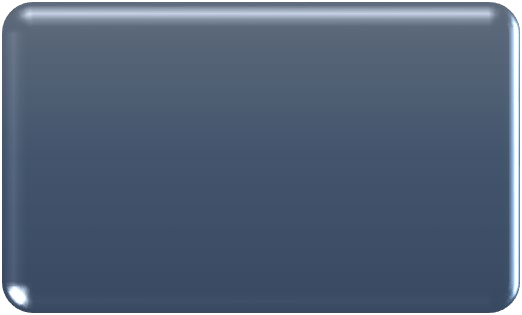 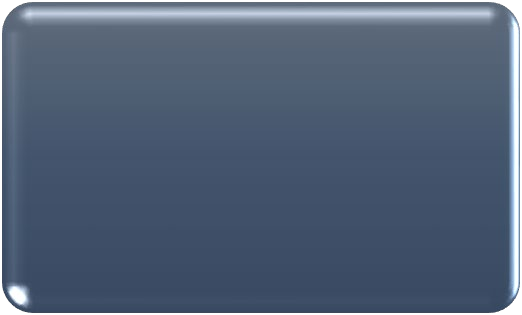 İhalenin Karara Bağlanması
İhale Sonucunun Bildirilmesi
Sözleşme İmzalanması
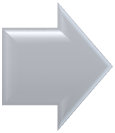 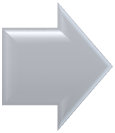 24
ALIM SÜRECİ
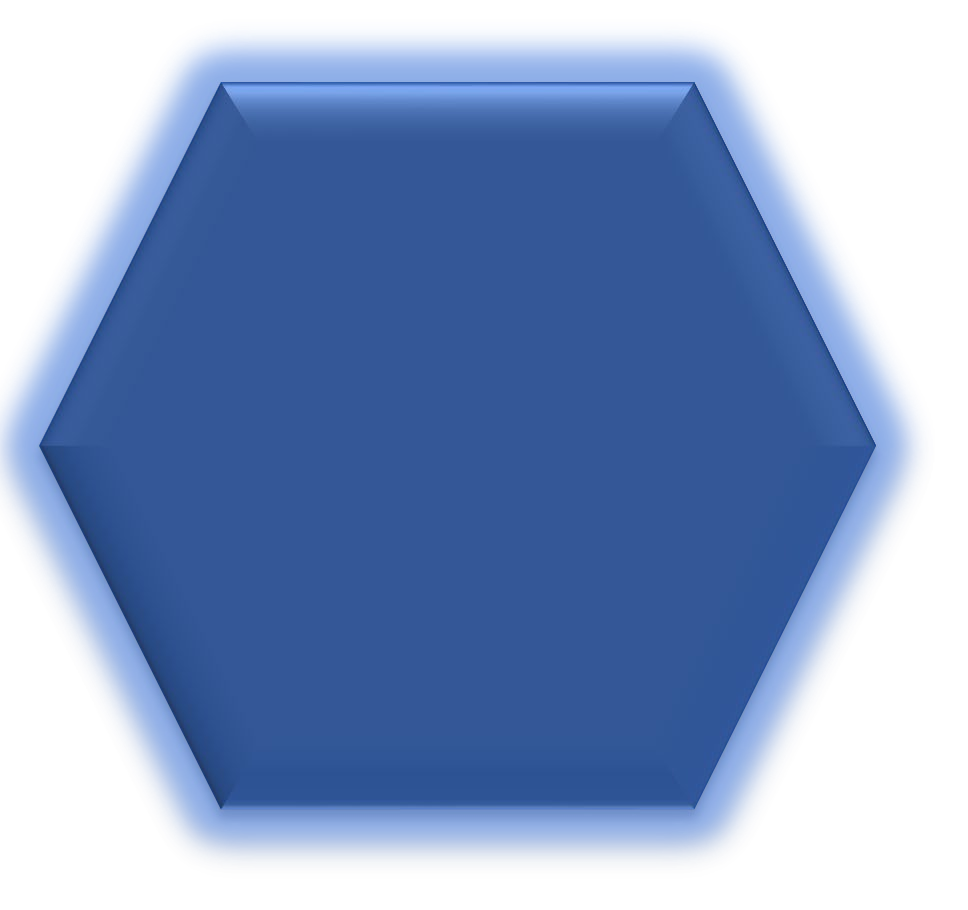 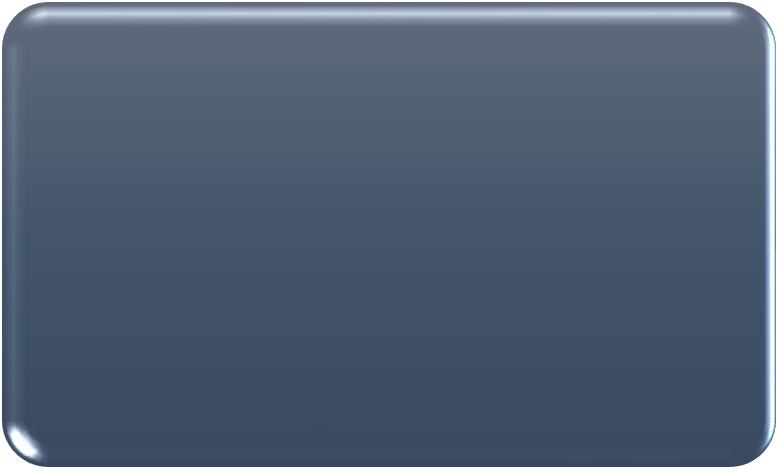 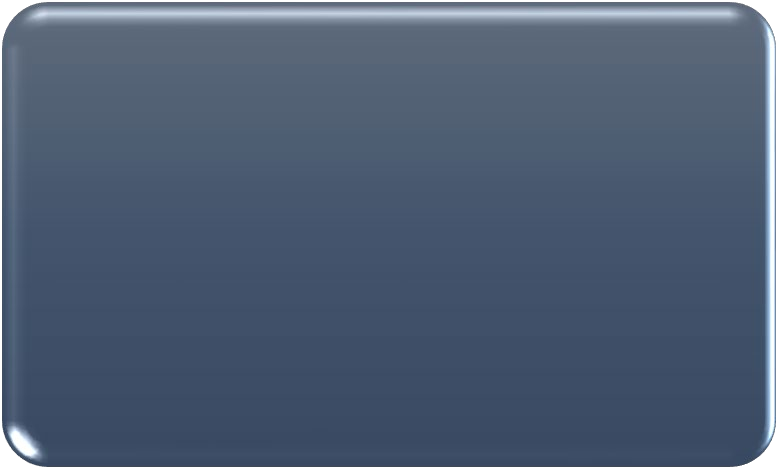 SÖZLEŞME SÜRECİ
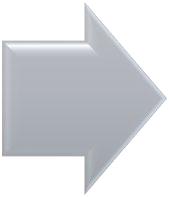 İşin Yürütülmesi
İşin Kontrolü
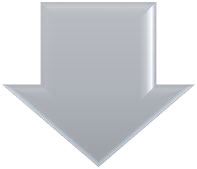 İşin Tamamlanması ve Kesin Teminatın İadesi
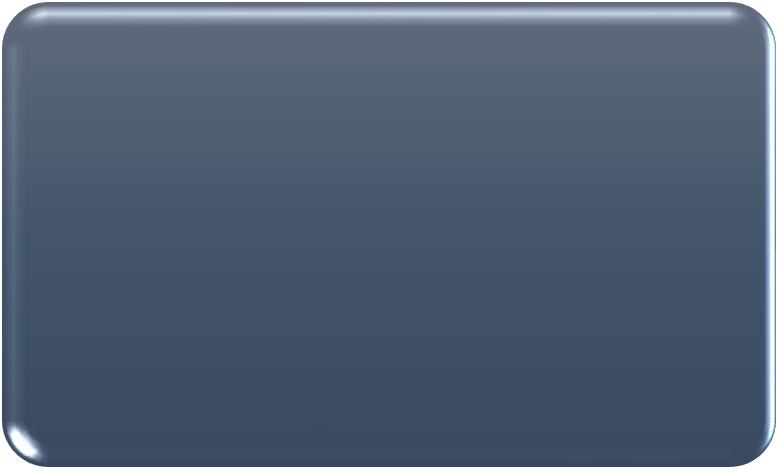 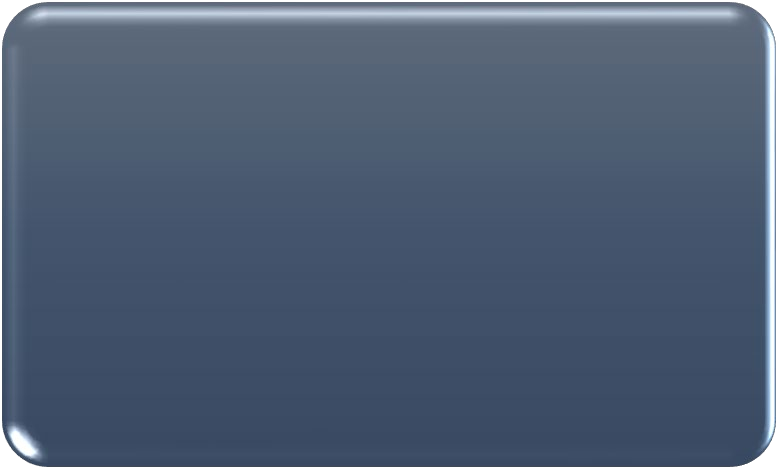 İşin Kabulü ve Hakedişin Ödenmesi
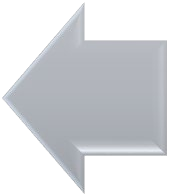 İHALE ÖNCESİ SÜREÇ
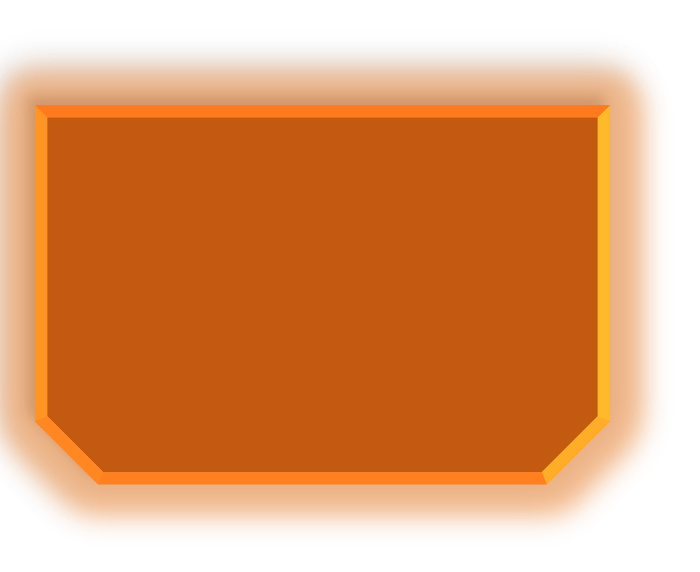 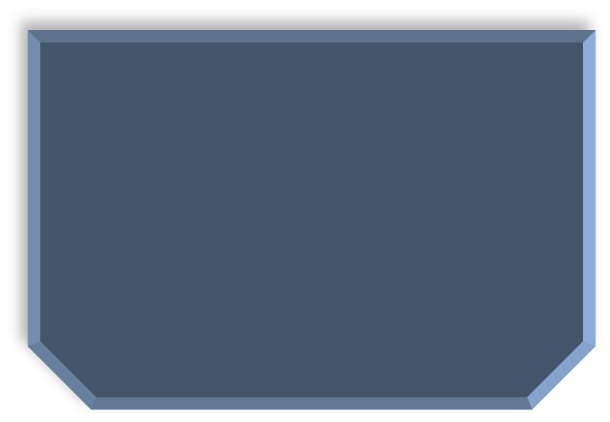 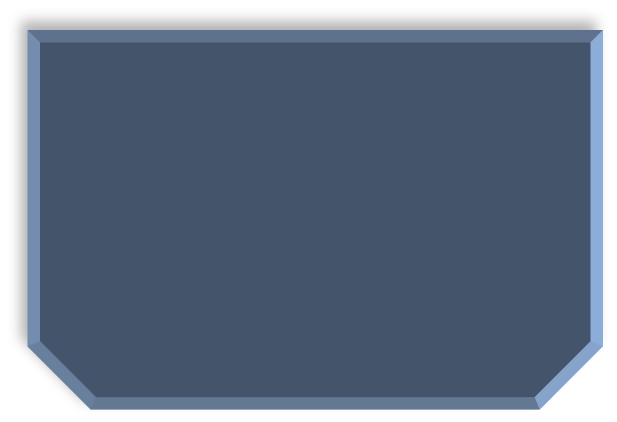 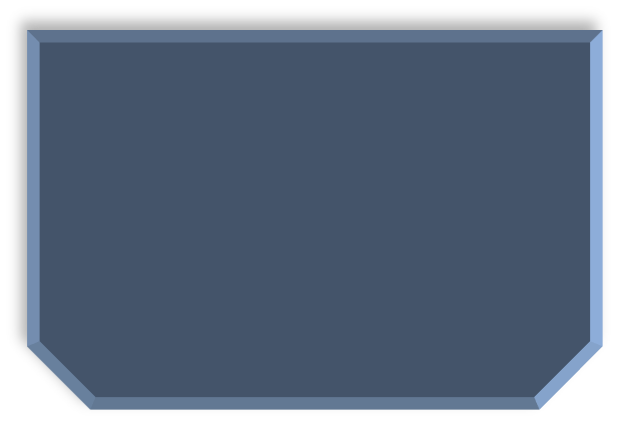 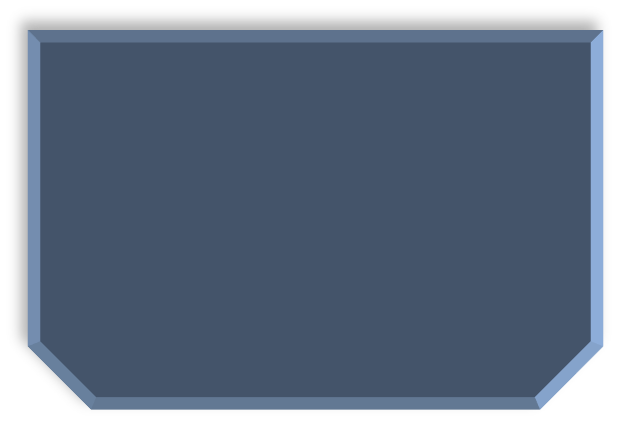 YAKLAŞIK MALİYETİN TESPİTİ
TEKNİK ŞARTNAMENİN HAZIRLANMASI
İHALE DOKÜMANININ HAZIRLANMASI
İHALE USULÜNÜN TESPİTİ
İHTİYACIN ORTAYA ÇIKMASI
Kamu alımı süreci, ihtiyacın ortaya çıkmasıyla başlar.
Bu kapsamda, idarelerin ilgili birimleri ihtiyaçlarına ilişkin taleplerini 	tabi olduğu mevzuata göre görevli birim/dairelere bildirirler.
Bu ihtiyaç idarenin yerine getirmekle yükümlü olduğu görev veya 	hizmetlerin gerekleri doğrultusunda önceden planlanmış olmalıdır.
İhtiyaç raporunun hazırlanması EKAP üzerinden gerçekleştirilir.
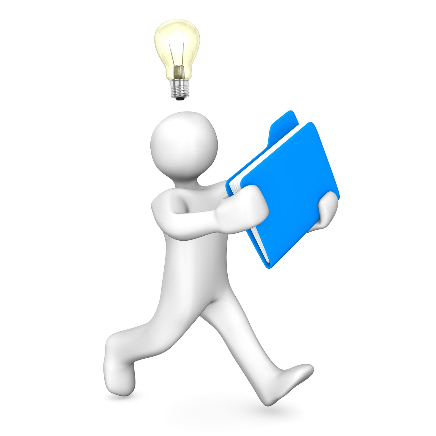 İHALE ÖNCESİ SÜREÇ
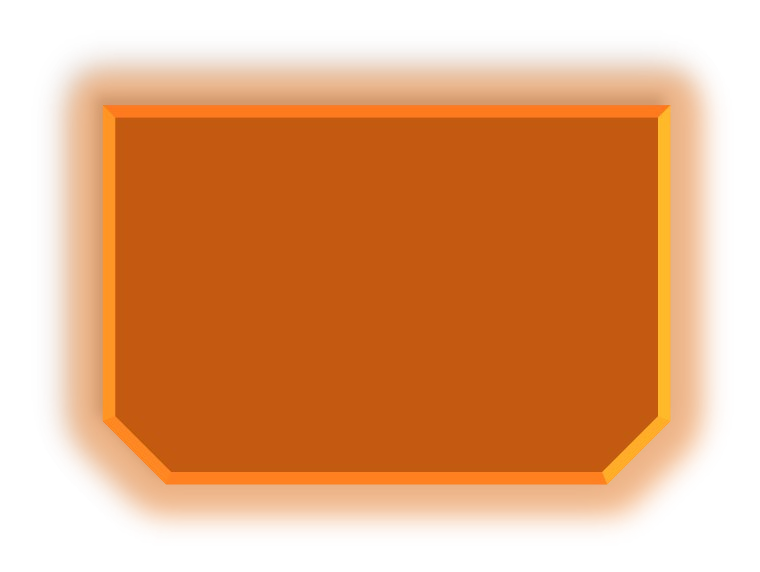 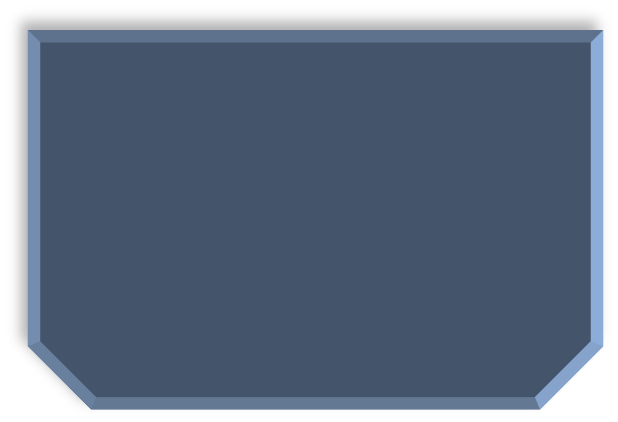 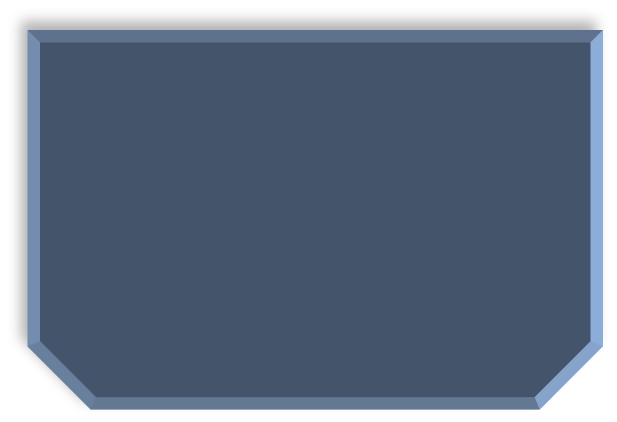 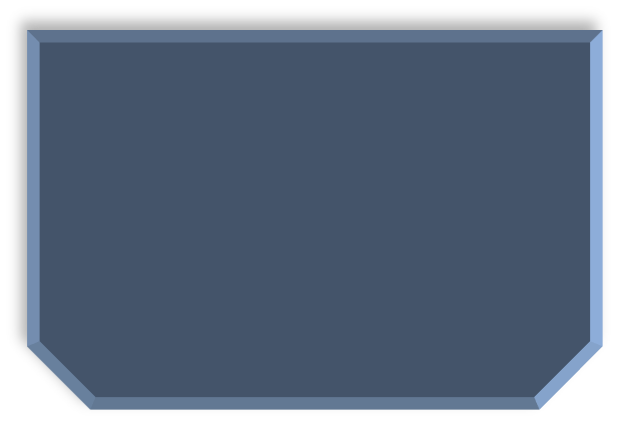 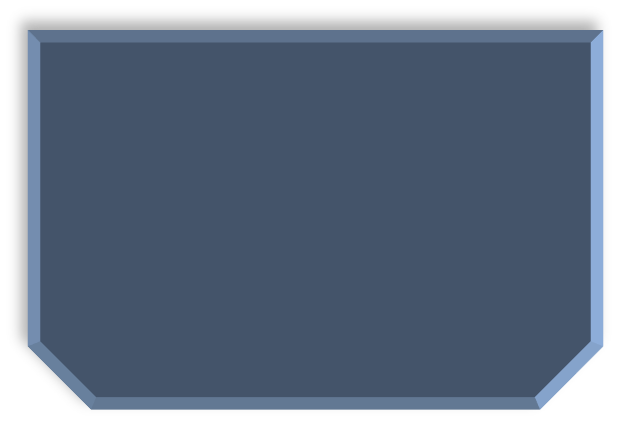 YAKLAŞIK MALİYETİN TESPİTİ
TEKNİK ŞARTNAMENİN HAZIRLANMASI
İHALE DOKÜMANININ HAZIRLANMASI
İHALE USULÜNÜN TESPİTİ
İHTİYACIN ORTAYA ÇIKMASI
İhalelerde teknik şartnamenin hazırlanması zorunludur. (Yapım işlerinde işin projesini
kapsayan)
Tespit edilen özelliklere ve teknik kriterlere teknik şartnamelerde yer verilir.
Teknik şartnameler, ihale dokümanının bir parçasıdır. Malın veya yaptırılacak işin
teknik kriterleri ve özellikleri gösterilir.
Teknik şartnamelerde idarenin isteğinin açık, net ve tereddüde yer vermeyecek 	şekilde belirtilmesi gerekir.
Teknik şartnamelerin idarelerce hazırlanması esastır. Ancak, işin özelliği nedeniyle idarelerce   hazırlanmasının   mümkün   olmadığının   ihale   yetkilisi   tarafından onaylanması kaydıyla, danışmanlık hizmet sunucularına ihale yoluyla hazırlattırılabilir.
İHALE ÖNCESİ SÜREÇ
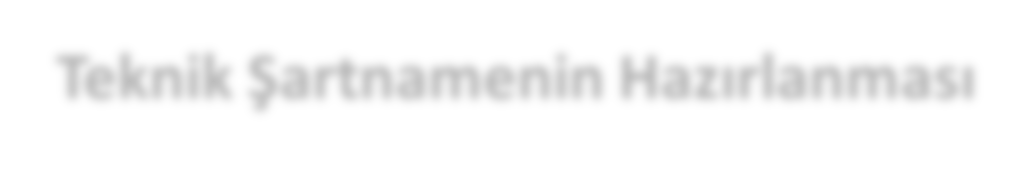 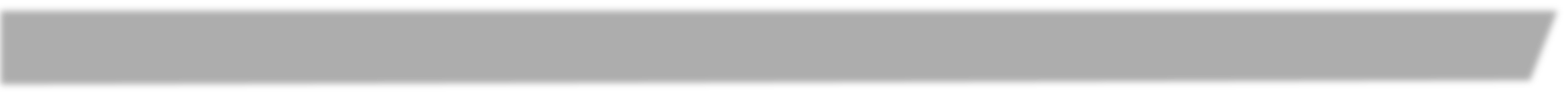 Teknik Şartnamenin Hazırlanması
Teknik kriterler ve özelliklerin;
Verimliliği ve fonksiyonelliği sağlamaya yönelik olması,
Rekabeti engelleyici hususlar içermemesi
Fırsat eşitliğini sağlaması zorunludur.
×	Teknik şartnamelerde belli bir marka, model, patent, kaynak veya ürün belirtilemez
ve belirli bir marka veya modele yönelik özellik ve tanımlamalara yer verilemez.
Ancak, ulusal ve/veya uluslararası teknik standartların bulunmaması veya teknik 	özelliklerin belirlenmesinin mümkün olmaması hallerinde “veya dengi” ifadesine 	yer verilmek şartıyla marka veya model belirtilebilir.
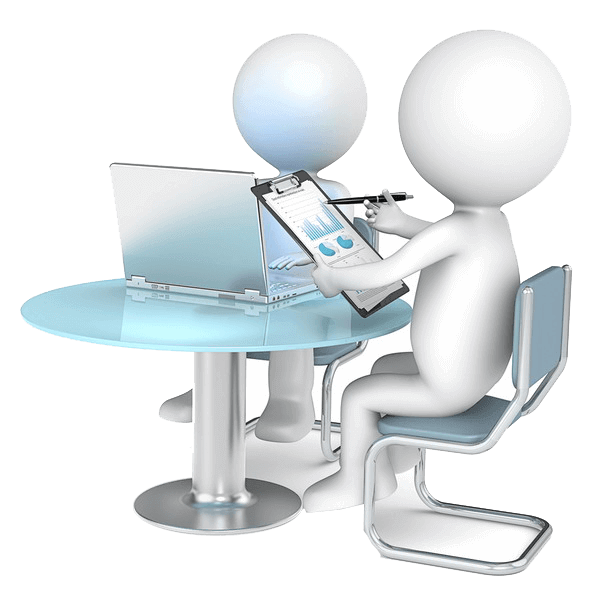 İHALE ÖNCESİ SÜREÇ
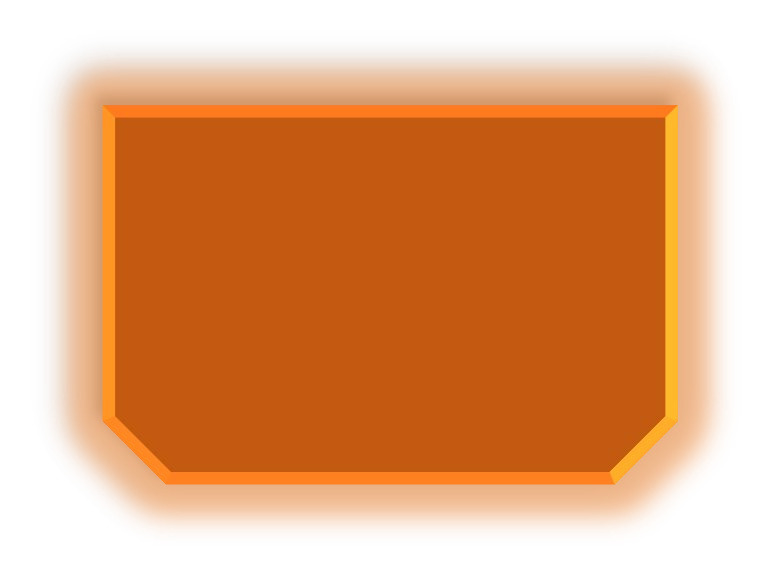 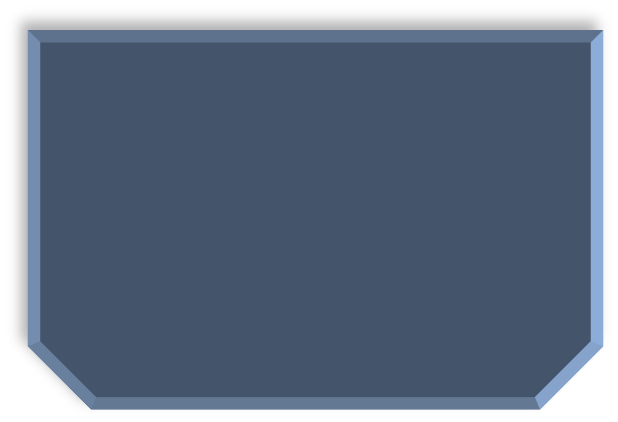 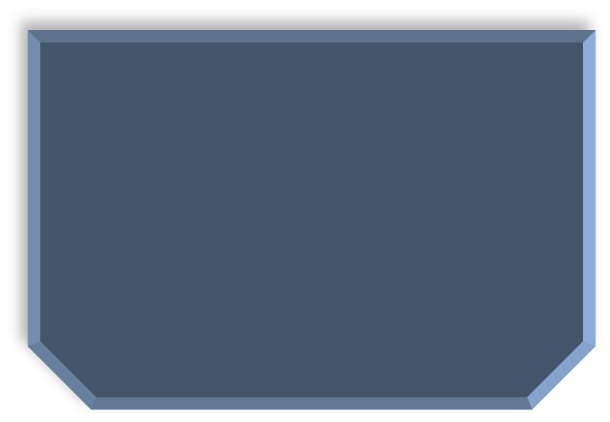 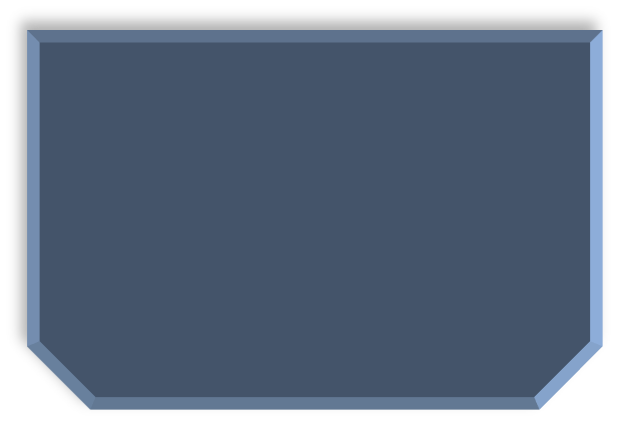 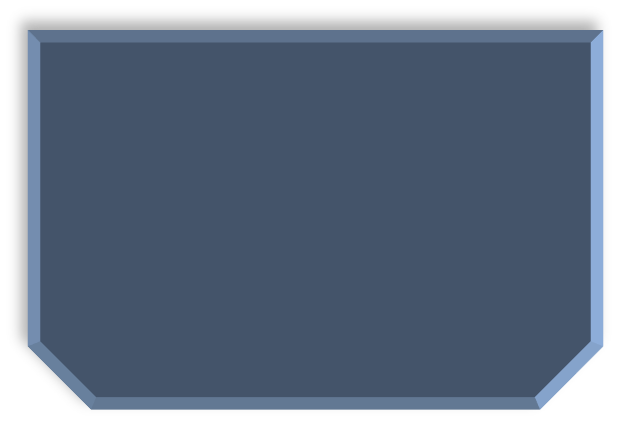 YAKLAŞIK MALİYETİN TESPİTİ
TEKNİK ŞARTNAMENİN HAZIRLANMASI
İHALE DOKÜMANININ HAZIRLANMASI
İHALE USULÜNÜN TESPİTİ
İHTİYACIN ORTAYA ÇIKMASI
YAKLAŞIK
N	MALİYETİN I		TESPİTİ
TEKNİK
ŞARTNAMENİ HAZIRLANMAS
İHALE	İHA
USULÜNÜN	DOKÜM TESPİTİ	 HAZIRLA
LE
ANININ NMASI
Mal  veya  hizmet  alımları  ile  yapım  işlerinin  ihalesi  yapılmadan  önce idarece, her türlü fiyat araştırması yapılarak katma değer vergisi hariç olmak üzere yaklaşık maliyet belirlenir ve dayanaklarıyla birlikte bir hesap cetvelinde gösterilir.
×  Yaklaşık maliyete ihale ve ön yeterlik ilânlarında yer verilmez.
×  İsteklilere  veya  ihale  süreci  ile  resmî  ilişkisi  olmayan  diğer  kişilere
açıklanmaz.
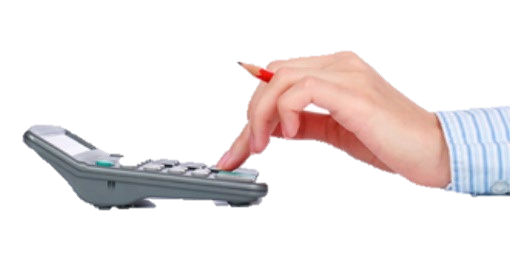 İHALE ÖNCESİ SÜREÇ
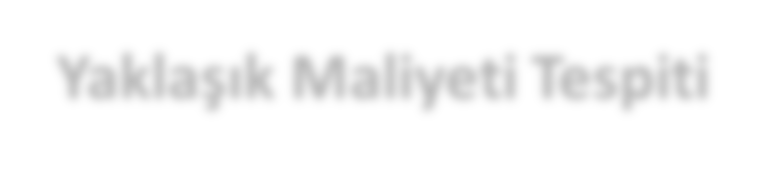 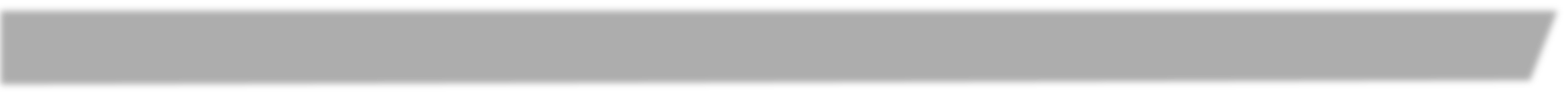 Yaklaşık Maliyeti Tespiti
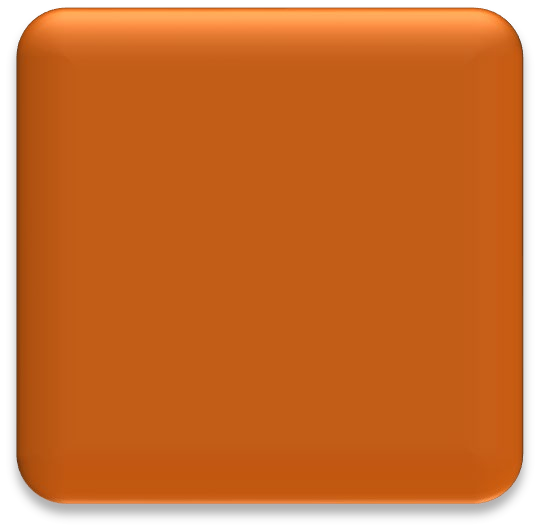 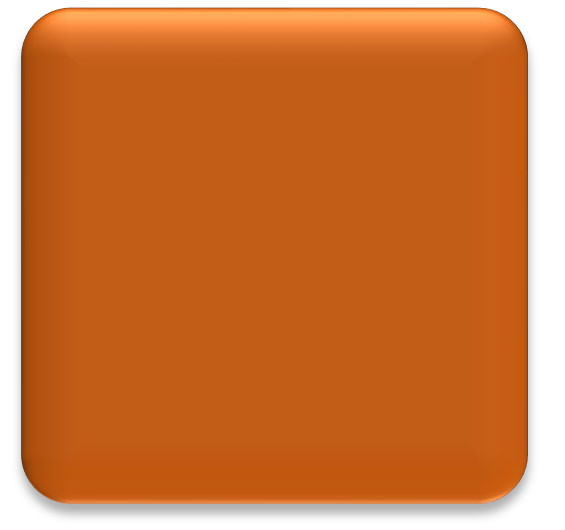 Piyasadan yapılacak araştırmadan alınan fiyatların ortalaması
İlgili odalarca belirlenmiş fiyatlar
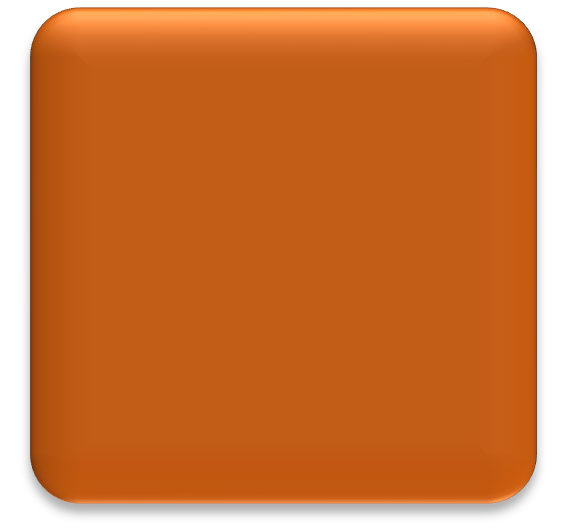 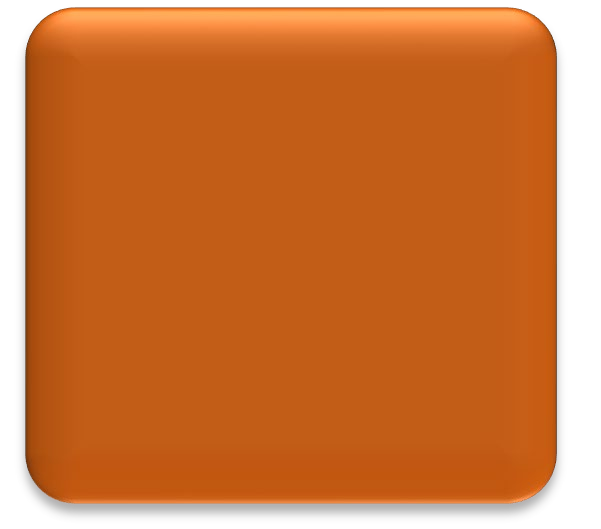 Daha önce idarelerce gerçekleştirilmiş benzer işlerdeki fiyatlar
Uzman bilirkişi ve ekspertizlerden alınan fiyatlar
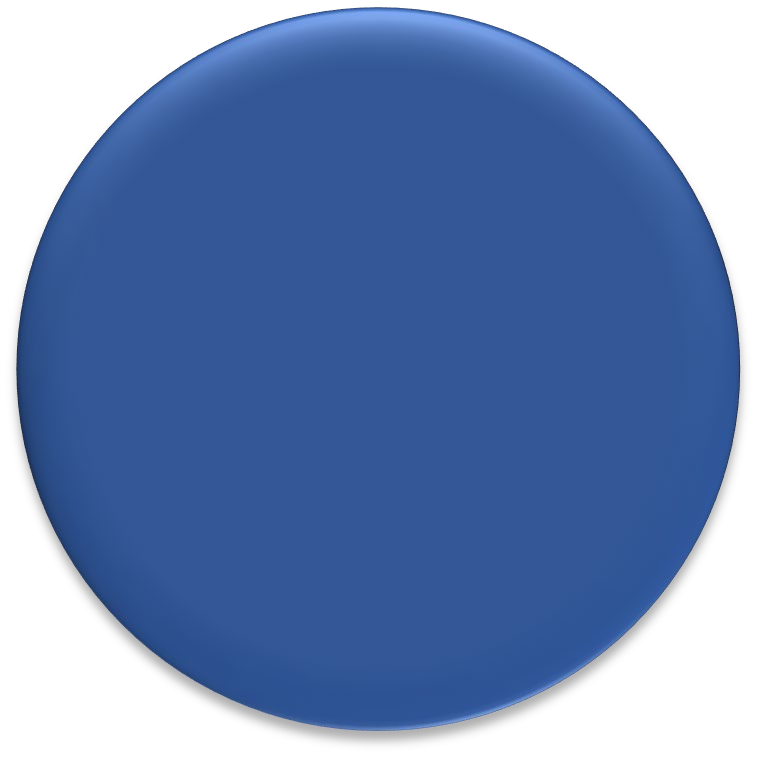 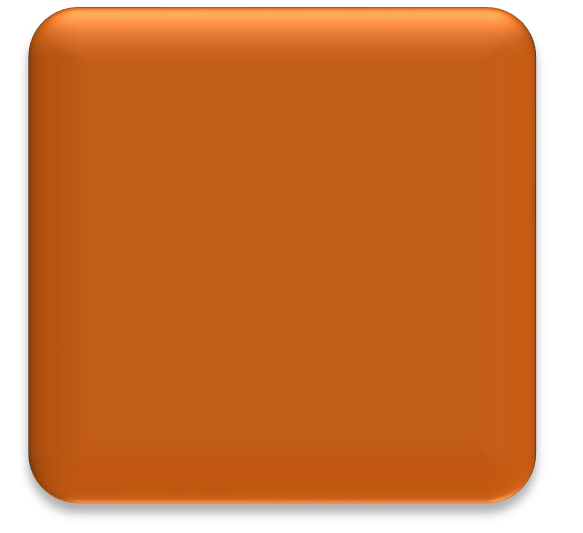 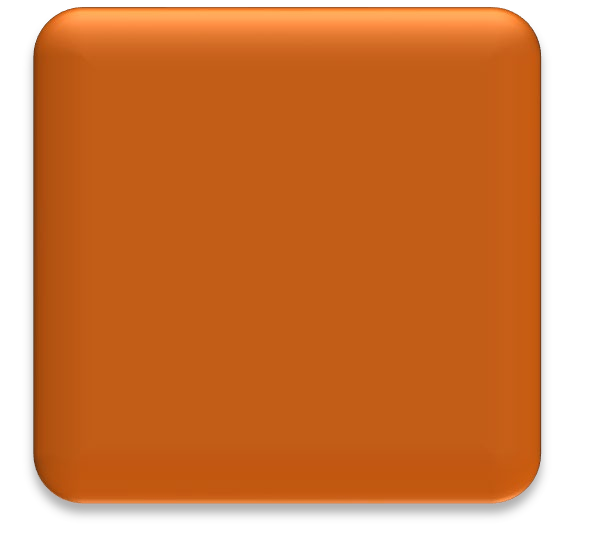 Kamu kurum ve kuruluşlarınca belirlenmiş fiyatlar
İhale konusu işe ilişkin olarak; BUT ve SUT’ta yer alan fiyatlar
Yaklaşık maliyetin tespiti
İHALE ÖNCESİ SÜREÇ
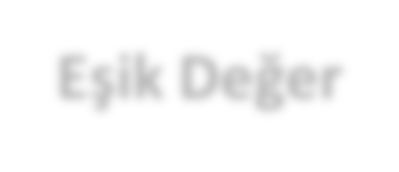 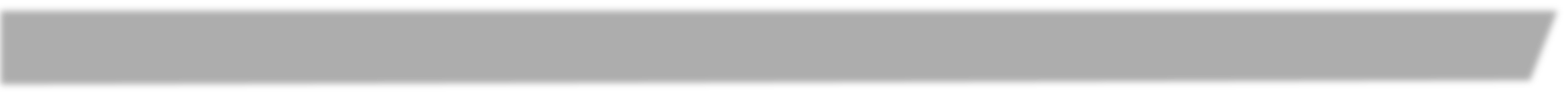 Eşik Değer
Kamu alımlarına yönelik gerçekleştirilen ihalelerde bir takım sınırları ve süreçleri
belirleyen parasal tutarlardır.
Yeterlik kriterleri
İlan süreleri
Yerli isteklilere uygulanacak usuller (Eşik değerlerin altındaki ihalelerin sadece yerli isteklilere açık olması şeklinde düzenleme yapılabilmesi)
İHALE ÖNCESİ SÜREÇ
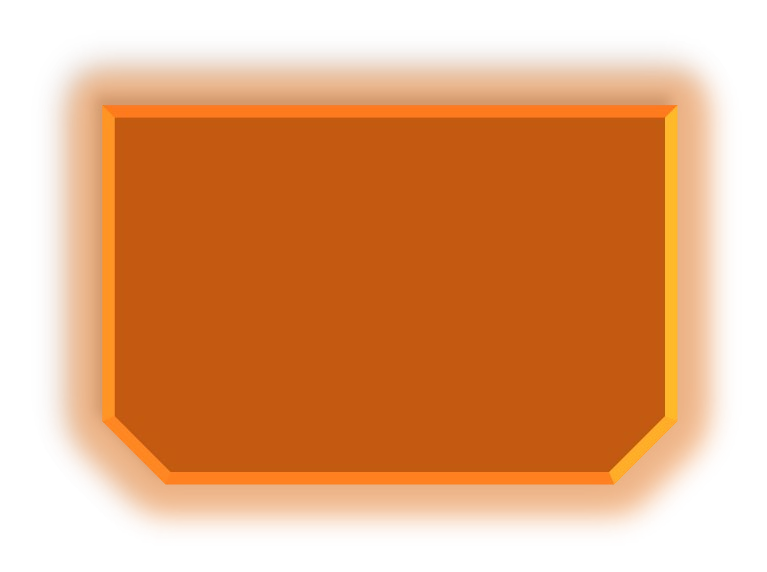 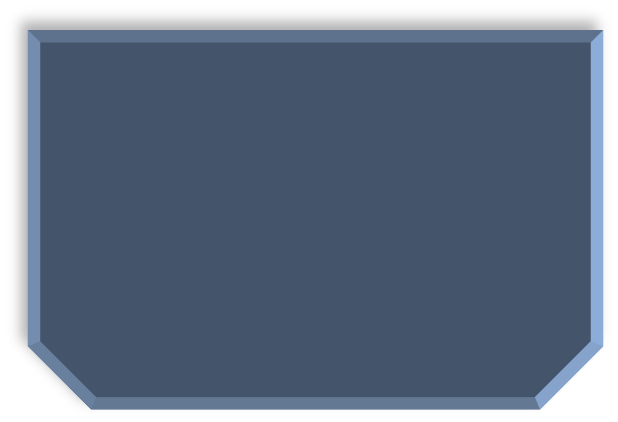 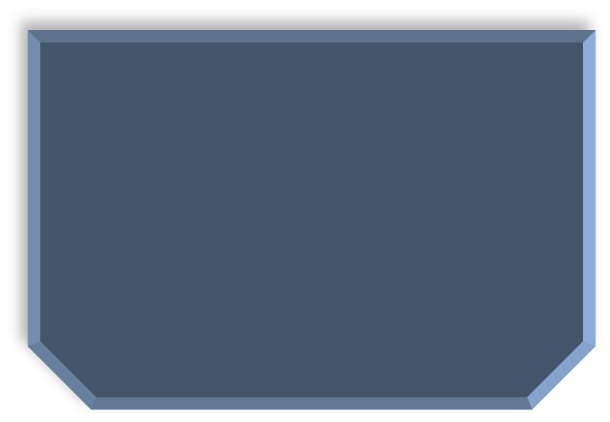 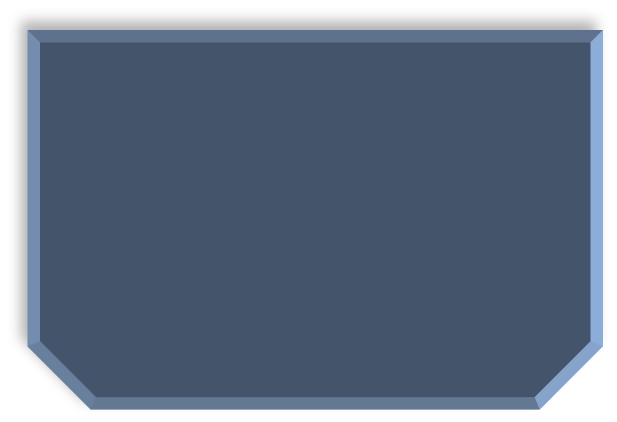 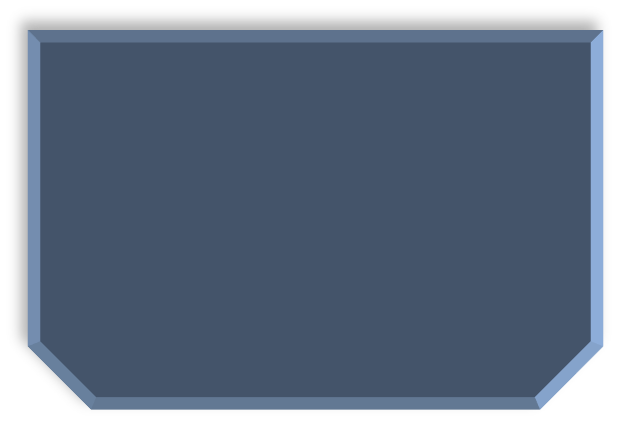 YAKLAŞIK MALİYETİN TESPİTİ
TEKNİK ŞARTNAMENİN HAZIRLANMASI
İHALE DOKÜMANININ HAZIRLANMASI
İHALE USULÜNÜN TESPİTİ
İHTİYACIN ORTAYA ÇIKMASI
YAKLAŞIK
MALİYETİN TESPİTİ
TEKNİK
ŞARTNAMENİ HAZIRLANMA
İHALE	İHALE
USULÜNÜN	DOKÜMAN
TESPİTİ	HAZIRLAN
N SI
ININ
MASI
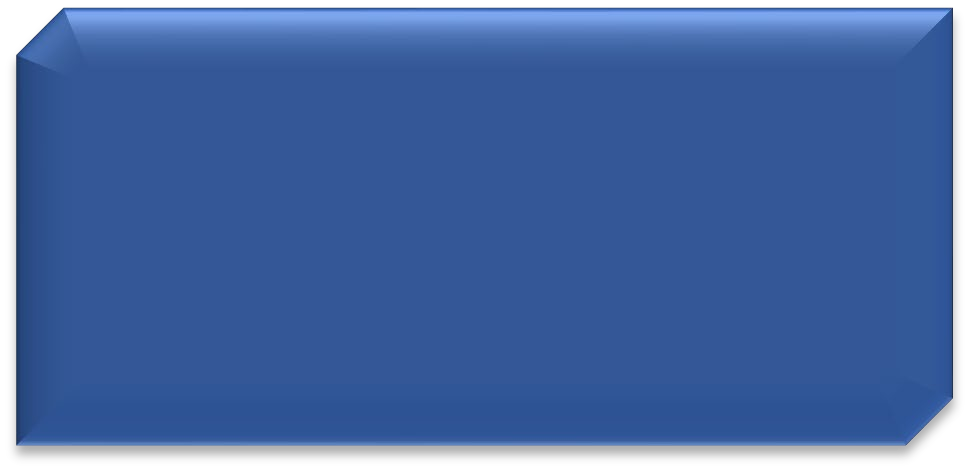 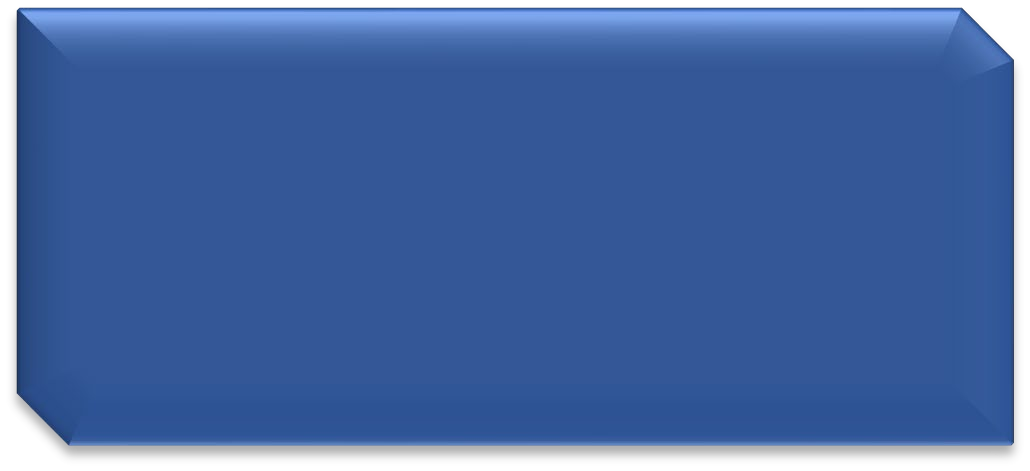 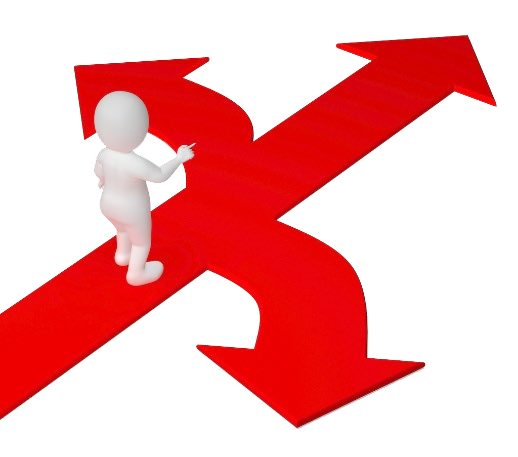 BELLİ İSTEKLİLER ARASINDA İHALE USULÜ
AÇIK İHALE USULÜ
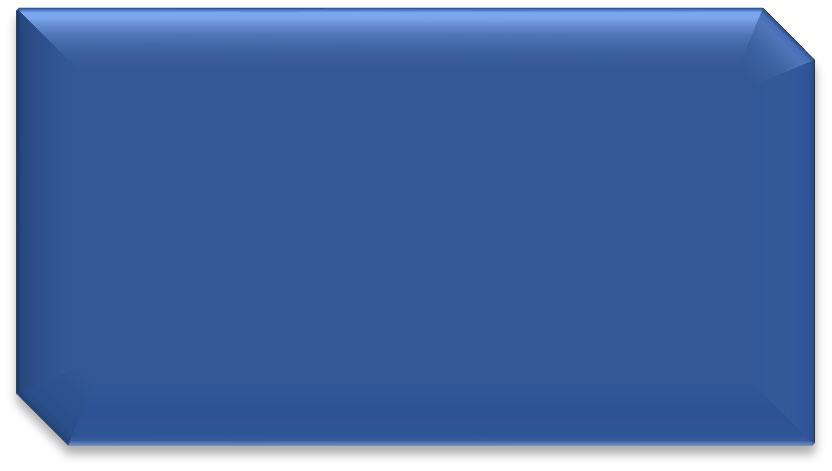 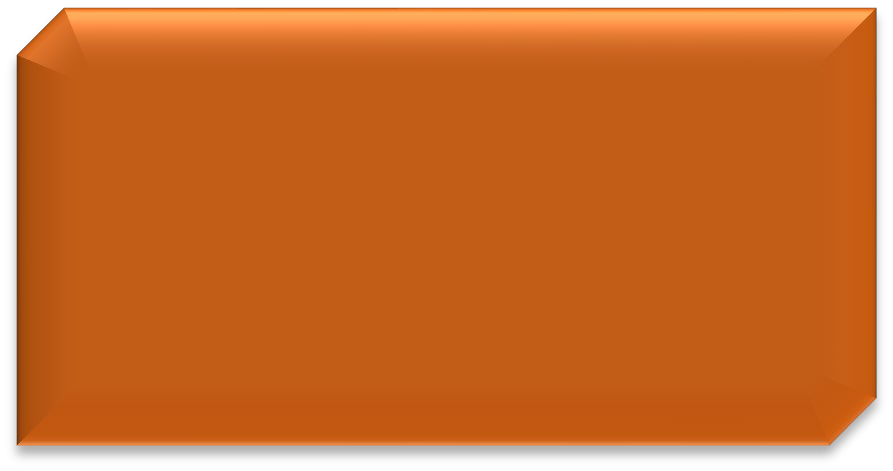 PAZARLIK USULÜ İHALE
DOĞRUDAN TEMİN
İHALE ÖNCESİ SÜREÇ
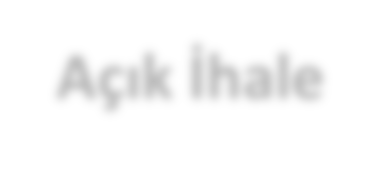 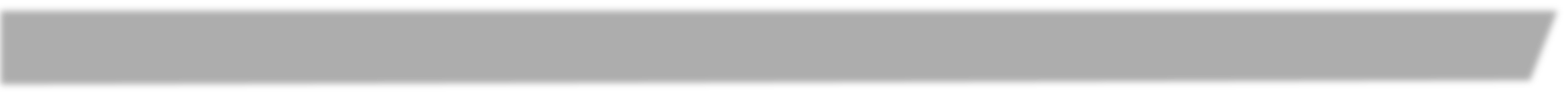 Açık İhale
Bütün isteklilerin teklif verebildiği bir usuldür.
Bütün ihaleler için uygulanabilir.
Asgari teklif sayısı yoktur. Tek bir isteklinin ihaleye katılması halinde   dahi   idarenin   uygun   bulması   şartıyla   ihale sonuçlandırılabilir.
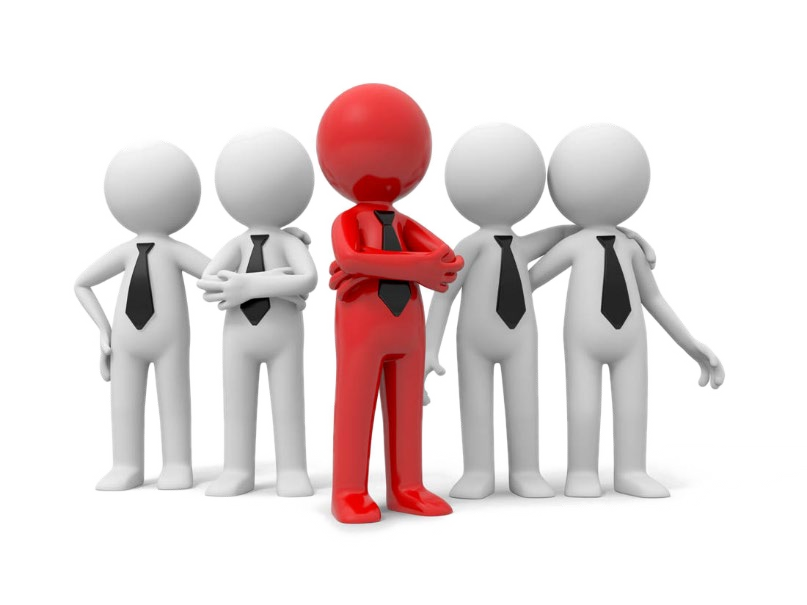 İHALE ÖNCESİ SÜREÇ
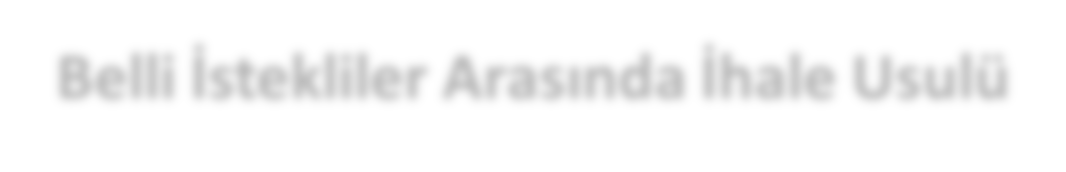 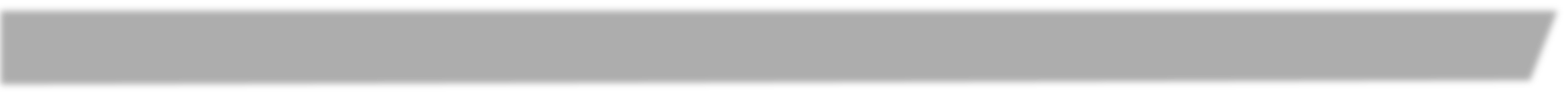 Belli İstekliler Arasında İhale Usulü
Belli
istekliler	arasında	ihale	usulü,	yapılacak	ön	yeterlik
değerlendirmesi	sonucunda	idarece	davet	edilen	isteklilerin
teklif verebildiği usuldür.
İşin özelliğinin uzmanlık ve/veya ileri teknoloji gerektirmesi nedeniyle açık ihale usulünün uygulanamadığı işler ile
Yaklaşık maliyeti eşik değerin yarısını aşan yapım işi (2024
ED: 538.046.863/2 = 269.023.431,5)
ihalelerinde kullanılabilir.
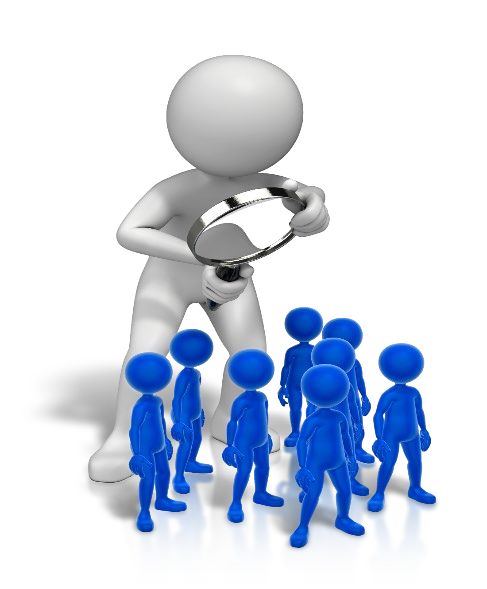 İHALE ÖNCESİ SÜREÇ
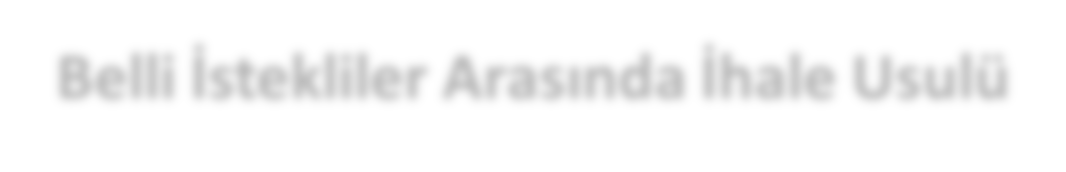 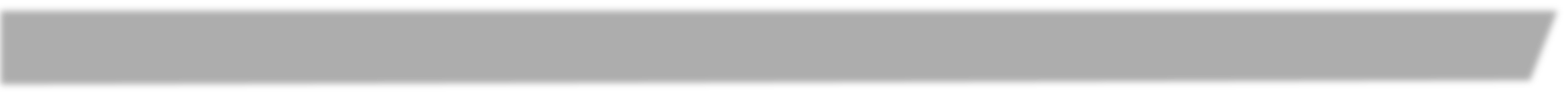 Belli İstekliler Arasında İhale Usulü
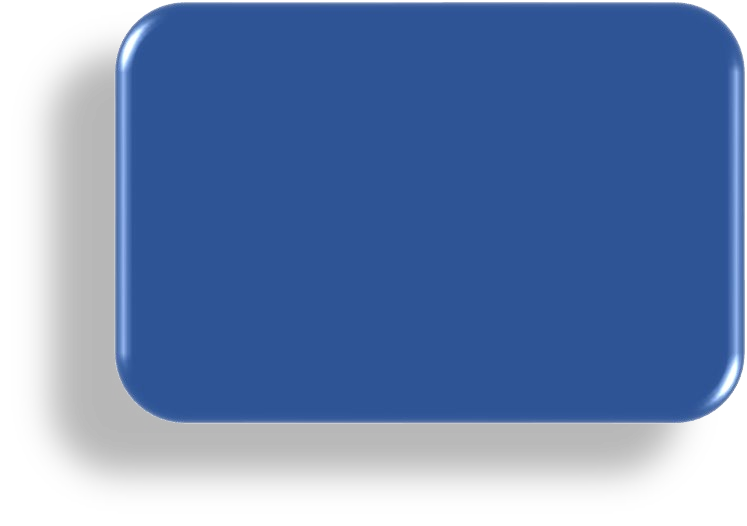 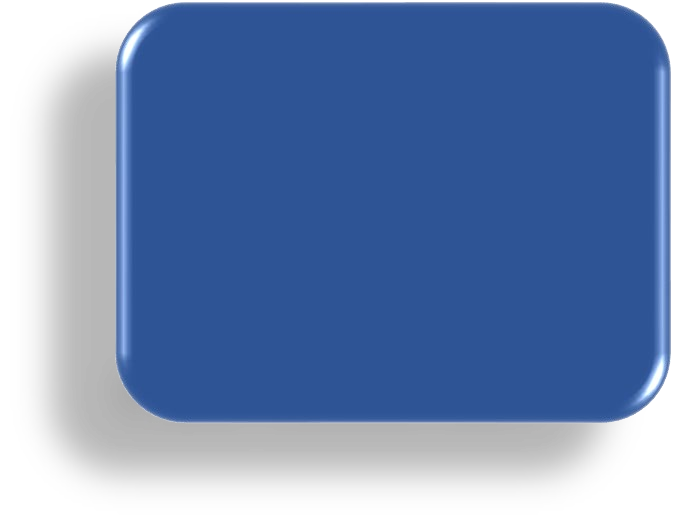 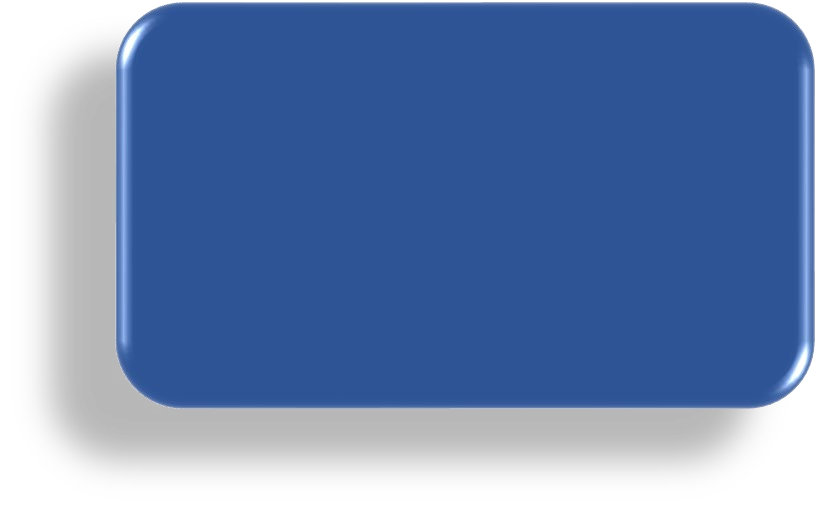 İLAN
Ön Yeterlik Dokümanı İhale Dokümanı
DAVET
ÖN YETERLİK AŞAMASI
TEKLİF AŞAMASI
İhaleye edilebilecek
davet aday
İdareler, kriterlerini adayların veya	kısa
yeterlik karşılayan tamamını
listeye adayların
sayısının	beşten	az
olması veya teklif veren
istekli sayısının üçten az
girebilen
olması	halinde	ihale
tamamını davet eder.
iptal edilir.
İHALE ÖNCESİ SÜREÇ
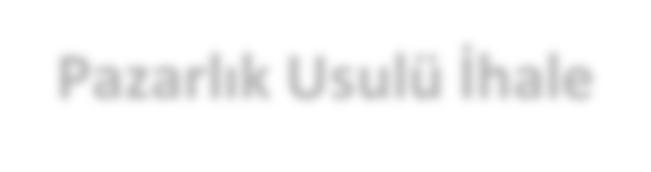 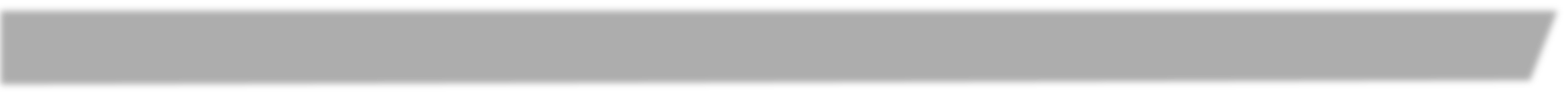 Pazarlık Usulü İhale
Kanun’da	belirtilen	hallerde	kullanılabilen,	ihale
aşamalı olarak gerçekleştirildiği, İdarenin;
Teknik detayları,
Gerçekleştirme yöntemlerini, görüştüğü,
sürecinin	iki
İlk  fiyat  tekliflerini  aşmamak  üzere  isteklilerden  ihale kararına esas olacak son yazılı fiyat tekliflerinin alındığı usuldür.
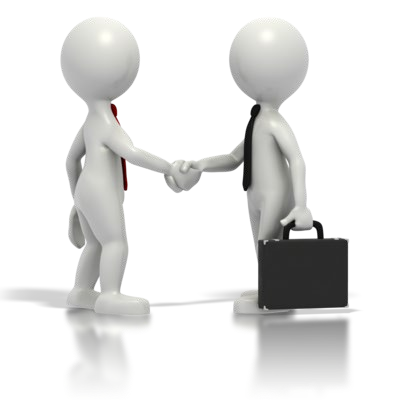 İHALE ÖNCESİ SÜREÇ
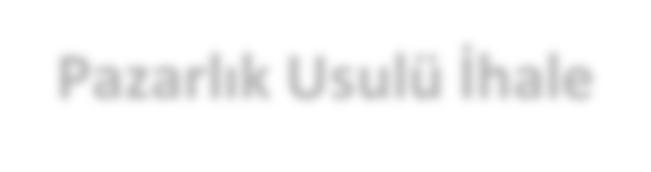 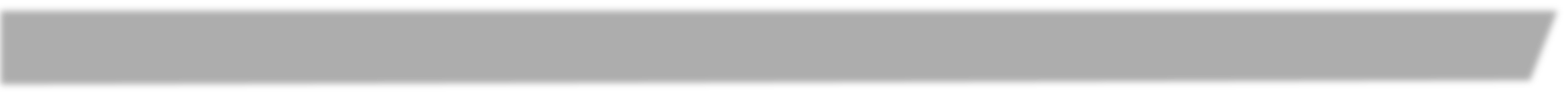 Pazarlık Usulü İhale
Açık ihale usulü veya belli istekliler arasında ihale usulü ile yapılan ihale sonucunda teklif 	çıkmaması
Doğal afetler, salgın hastalıklar, can veya mal kaybı tehlikesi gibi ani ve beklenmeyen veya 	yapım tekniği açısından özellik arz eden veya yapı veya can ve mal güvenliğinin sağlanması 	açısından ivedilikle yapılması gerekliliği idarece belirlenen hallerde veyahut idare tarafından 	önceden öngörülemeyen olayların ortaya çıkması üzerine ihalenin ivedi olarak yapılmasının 	zorunlu olması
Savunma ve güvenlikle ilgili özel durumların ortaya çıkması üzerine ihalenin ivedi olarak 	yapılmasının zorunlu olması
İhalenin, araştırma ve geliştirme sürecine ihtiyaç gösteren ve seri üretime konu olmayan
nitelikte olması
İhale konusu mal veya hizmet alımları ile yapım işlerinin özgün nitelikte ve karmaşık olması 	nedeniyle teknik ve malî özelliklerinin gerekli olan netlikte belirlenememesi
İdarelerin yaklaşık maliyeti 2.668.214,00  TL’ye  (2025  yılı için) kadar olan  mamul mal, malzeme veya hizmet alımları.
İHALE ÖNCESİ SÜREÇ
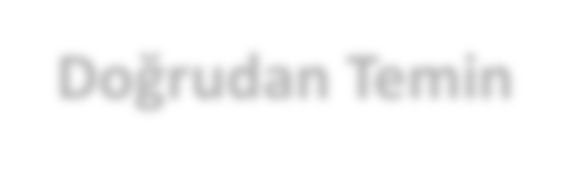 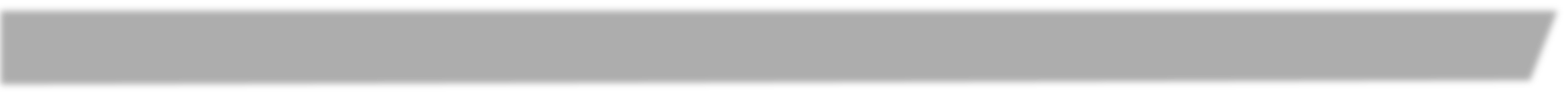 Doğrudan Temin
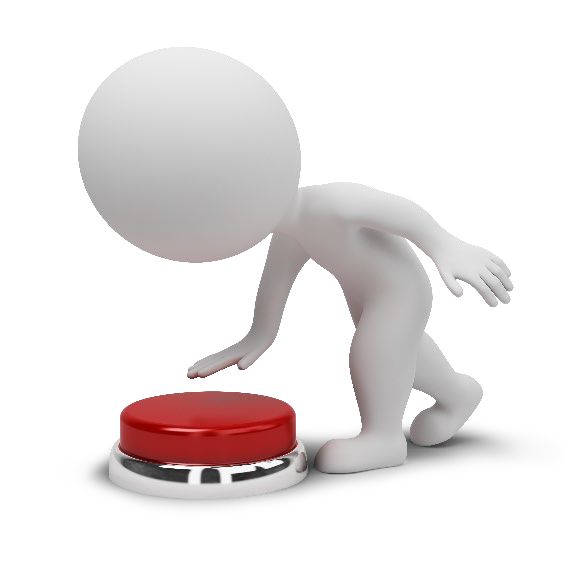 İhale usulleri için geçerli kurallara uyma
İlan etme
Teminat alma
İhale komisyonu kurma
Yeterlik kriterlerini arama
Zorunlulukları	bulunmaksızın,	ihale	yetkilisi	tarafından	görevlendirilecek personel vasıtasıyla piyasa araştırması yapılarak ihtiyacın temin edilmesidir.
İdareler, dilerlerse ilan edebilir, teminat alabilir, komisyonlar kurabilir veya isteklilerde bazı yeterlilikleri arayabilirler.
Bu ihtiyaçlar, mal ve hizmet alımı olabileceği gibi yapım işi de olabilir.
İHALE ÖNCESİ SÜREÇ
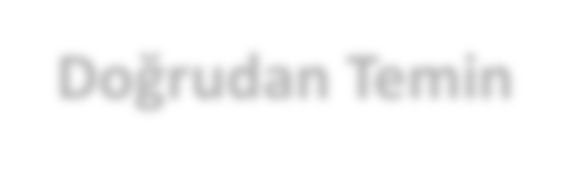 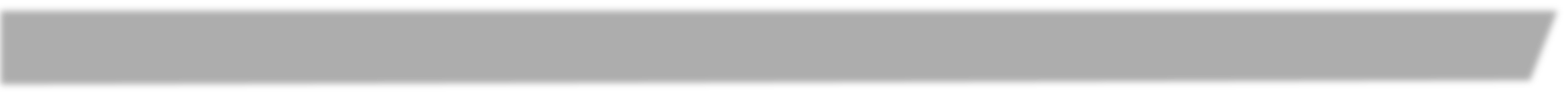 Doğrudan Temin
-Doğrudan temin ihale usulü değildir, başlı başına farklı bir alım usulüdür.
-Doğrudan temin yapılabilecek diğer haller 22’nci maddede hüküm altına alınmıştır.
İHALE ÖNCESİ SÜREÇ
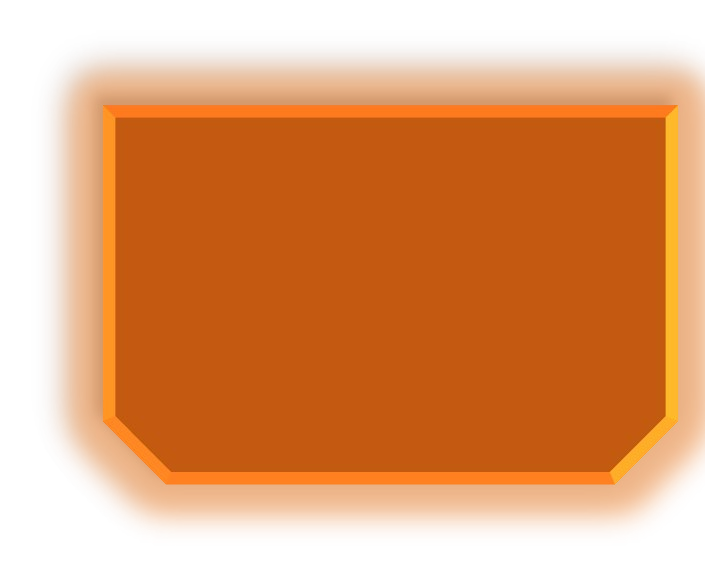 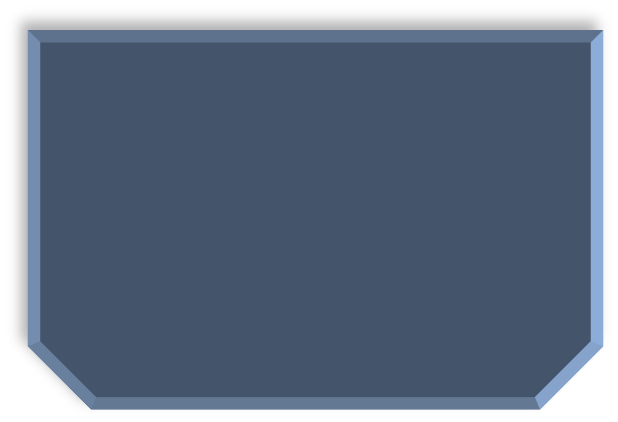 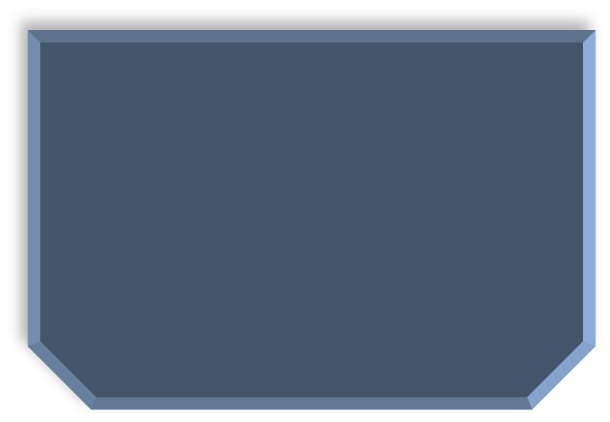 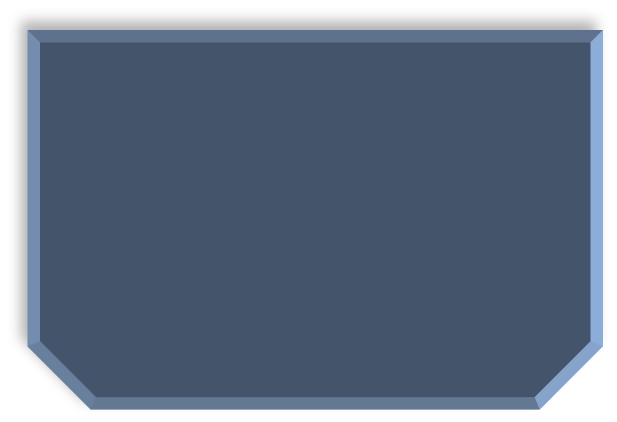 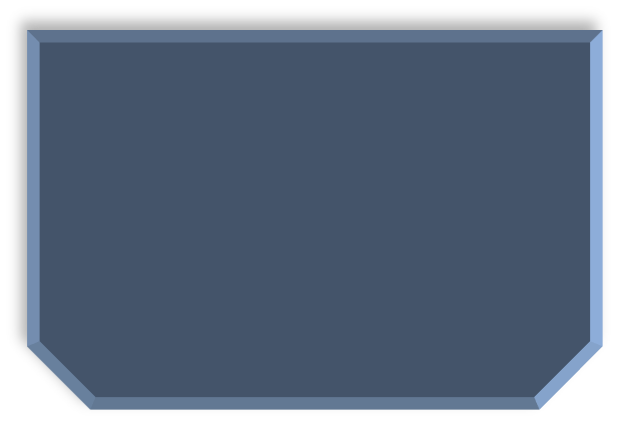 YAKLAŞIK MALİYETİN TESPİTİ
TEKNİK ŞARTNAMENİN HAZIRLANMASI
İHALE DOKÜMANININ HAZIRLANMASI
İHALE USULÜNÜN TESPİTİ
İHTİYACIN ORTAYA ÇIKMASI
İhale dokümanında
İdari şartname
Sözleşme tasarısı,
Teknik şartname (yapım işlerinde proje dahil)
Gerekli diğer belge ve bilgiler
standart formlar,
birim fiyat tarifleri,
yapım işlerinde analiz formatları, vs. bulunur.
İhale dokümanında yapılan düzenlemeler birbirine aykırı olamaz.
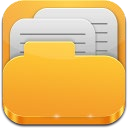 İHALE ÖNCESİ SÜREÇ
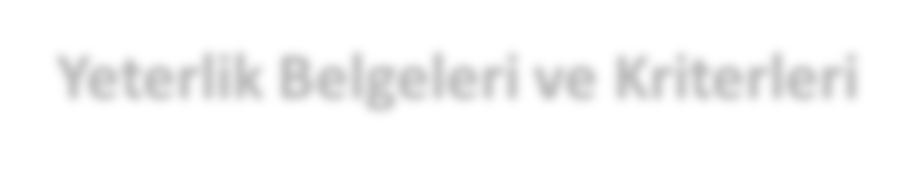 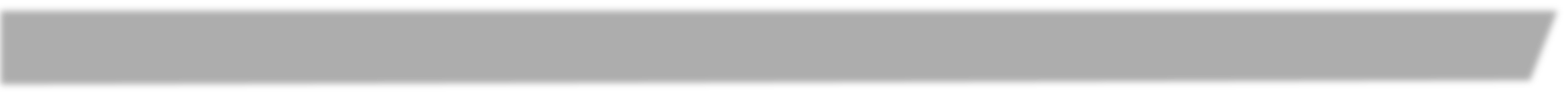 Yeterlik Belgeleri ve Kriterleri
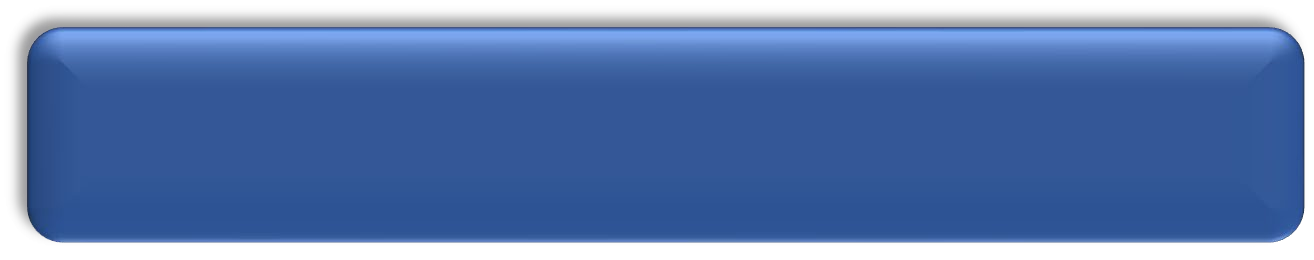 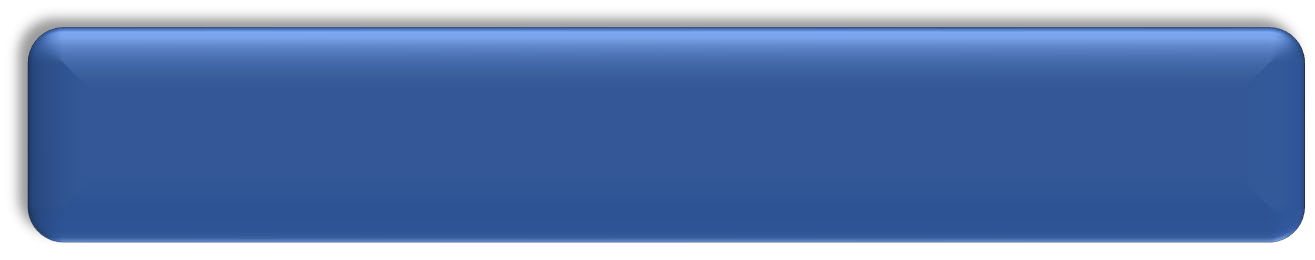 Ekonomik ve Mali Yeterlik
Mesleki ve Teknik Yeterlik
Yeterlik kapsamında aranılacak kriterler ve istenecek belgeler,
rekabeti engelleyecek şekilde belirlenemez.
Yeterlik değerlendirmesi için istenecek belgelerin ve yeterlik
kriterlerinin ilan ve idari şartnamede belirtilmesi zorunludur.
Yeterliğe  ilişkin  ilkeler  ve  yeterlik  koşullarının  ayrıntısı  ilgili uygulama yönetmeliklerinde ve Kamu İhale Genel Tebliği’nde bulunmaktadır.
İHALE ÖNCESİ SÜREÇ
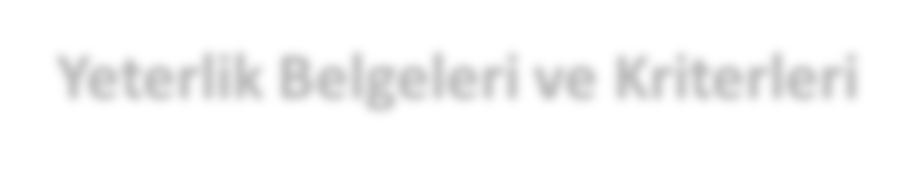 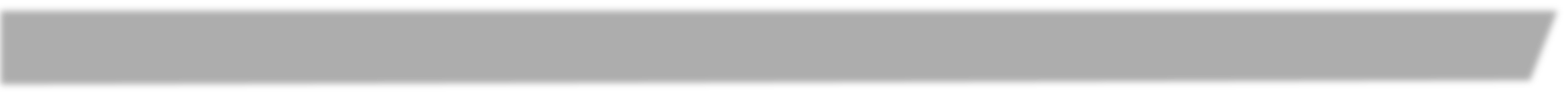 Yeterlik Belgeleri ve Kriterleri
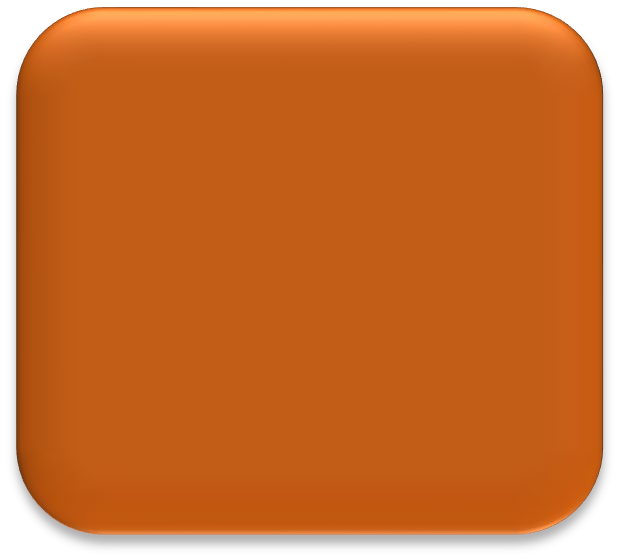 İsteklinin, ilgili mevzuatı uyarınca yayınlanması zorunlu
olan	bilançosu	veya	bilançosunun	gerekli	görülen bölümleri, yoksa bunlara eşdeğer belgeleri,
İsteklinin iş hacmini gösteren toplam cirosu veya ihale konusu iş ile ilgili cirosunu gösteren belgeler.
Ekonomik ve Mali Yeterlik
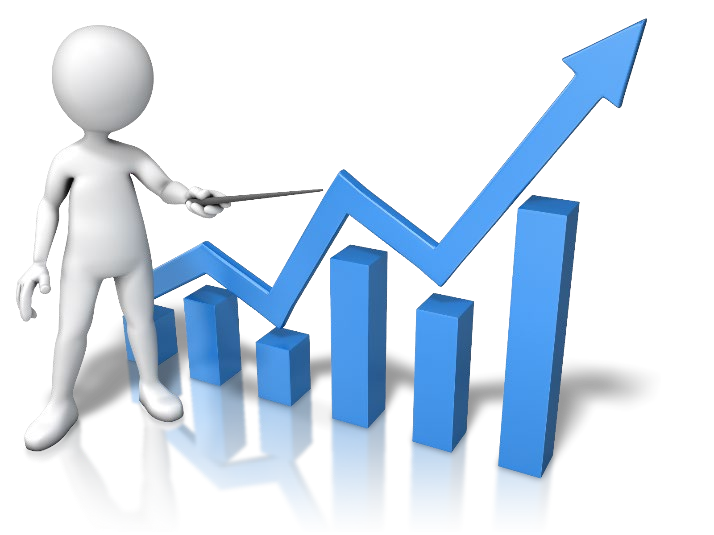 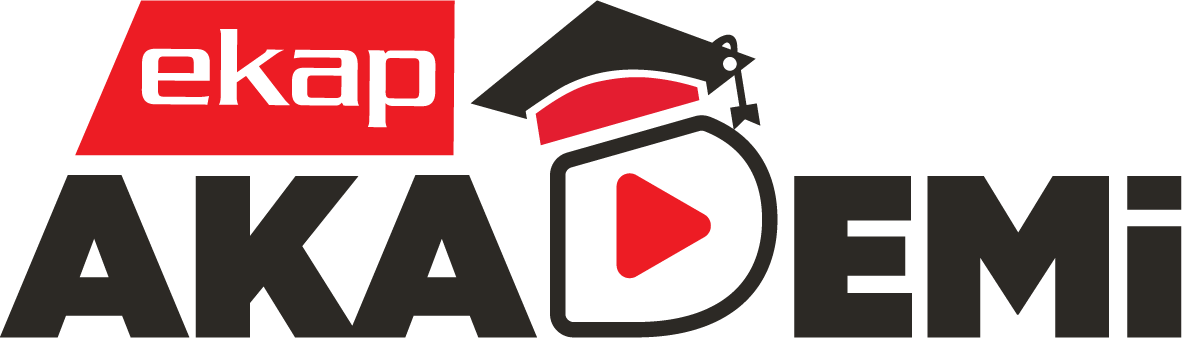 ekapakademi.kik.gov.tr
İHALE ÖNCESİ SÜREÇ
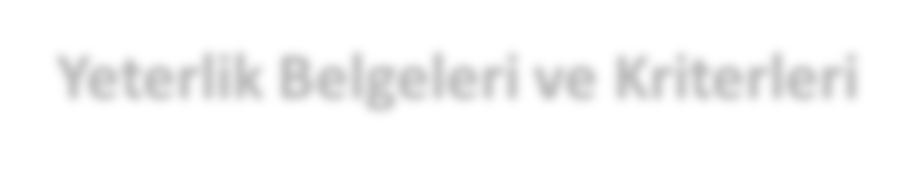 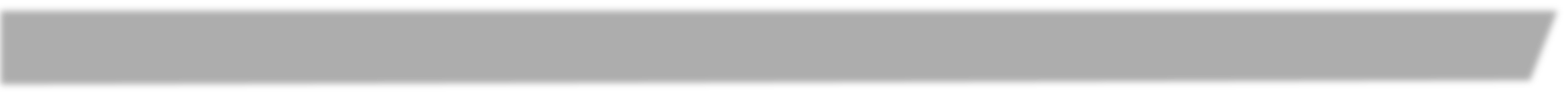 Yeterlik Belgeleri ve Kriterleri
İsteklinin, teklif vermeye yasal olarak yetkili olduğunu kanıtlayan belgeler, (Oda kayıt belgesi – sözleşmeden önce istenir)
İstekli tarafından kamu veya özel sektöre bedel içeren bir sözleşme kapsamında taahhüt edilen ihale konusu iş veya benzer işlere ilişkin belgeler,
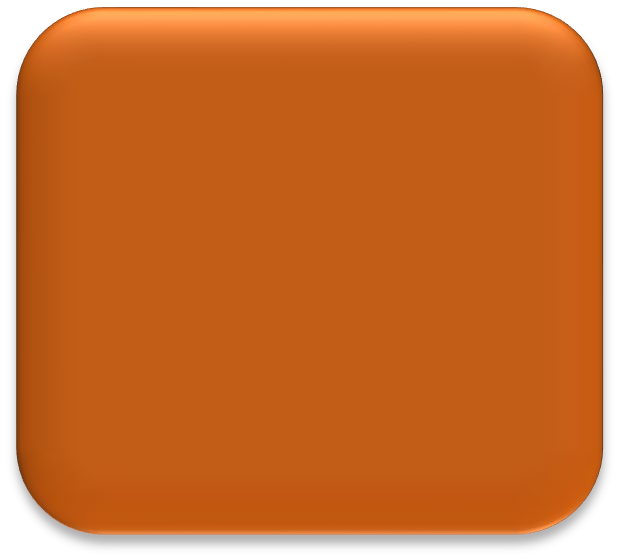 Mesleki ve Teknik Yeterlik
İsteklinin	üretim	ve/veya	imalat	kapasitesine,	ARGE
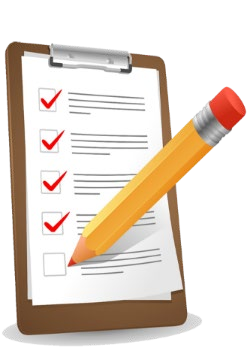 faaliyetlerine ve kaliteyi sağlamasına yönelik belgeler,
Organizasyon	yapısına	ve	yeterli	sayıda	ve	nitelikte
personel çalıştırdığına/çalıştıracağına ilişkin belgeler,
İHALE ÖNCESİ SÜREÇ
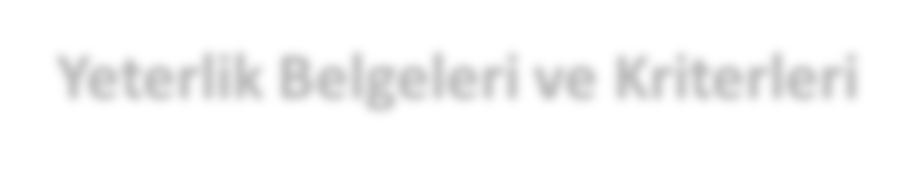 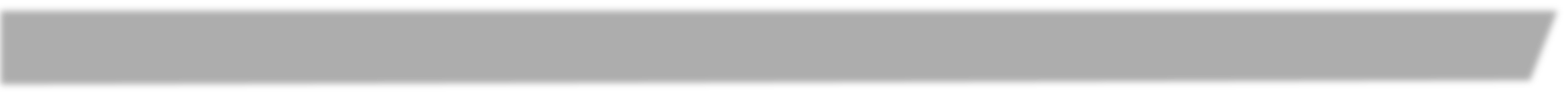 Yeterlik Belgeleri ve Kriterleri
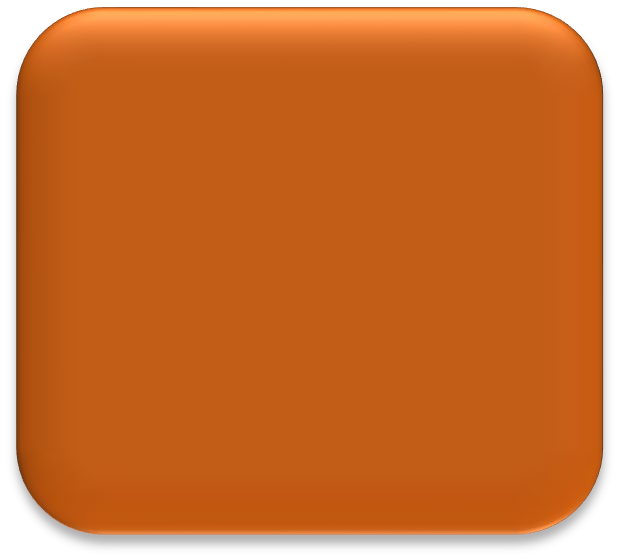 Yönetici kadrosu ile işi yürütecek teknik personelinin eğitimi ve mesleki niteliklerini gösteren belgeler,
Tesis, makine, teçhizat ve diğer ekipmana ilişkin belgeler
(Kendi malı olması istenemez)
İstekliye  doğrudan  bağlı  olsun  veya  olmasın,  kalite kontrolden  sorumlu  olan  ilgili  teknik  personel  veya teknik kuruluşlara ilişkin belgeler,
İhale	konusu	işin	ihale	dokümanında	belirtilen
standartlara	uygunluğunu	gösteren,	akredite	kalite
Mesleki ve Teknik Yeterlik
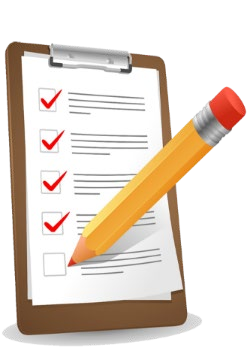 kontrol kuruluşları tarafından verilen sertifikalar,
Tedarik	edilecek	malların	numuneleri,	katalogları
ve/veya fotoğrafları.
İHALE ÖNCESİ SÜREÇ
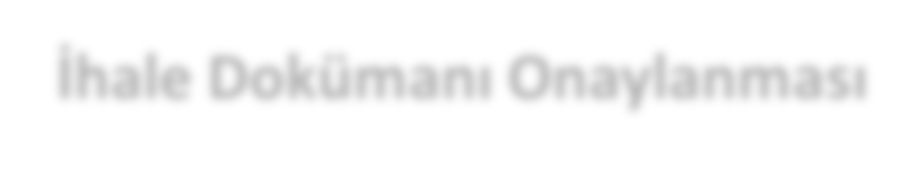 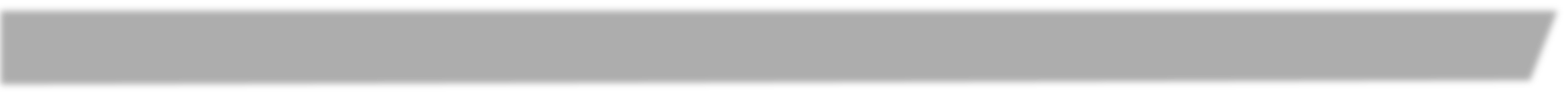 İhale Dokümanı Onaylanması

Yaklaşık  maliyet  hesap  cetveli,  şartnameler,  sözleşme  tasarısı  ve  diğer doküman ihale onay belgesine eklenir ve bu belge ihale yetkilisinin onayına sunulur.
İhale onayı alındıktan sonra, EKAP’tan ihale kayıt numarası (İKN) alınarak ihale ilanı yayımlanabilir.
İlan yapılmaksızın gerçekleştirilen ihalelerde [21 (b), (c) ve (f)] ise davet yazısı gönderilmeden önce Kurumdan ihale kayıt numarası alınır.
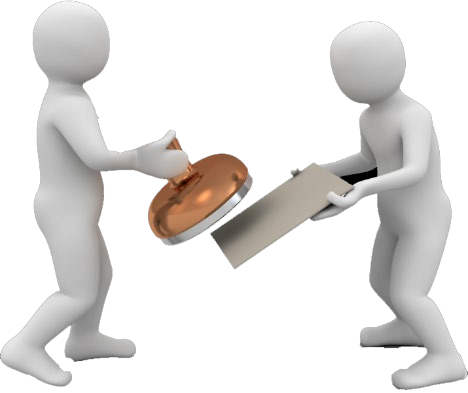 İHALE ÖNCESİ SÜREÇ
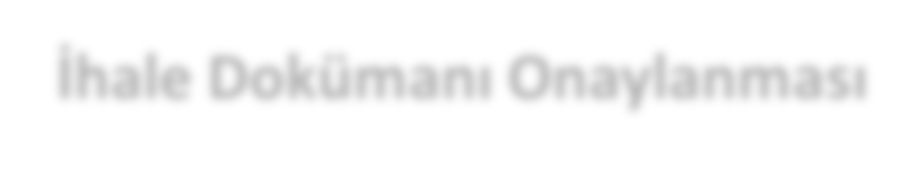 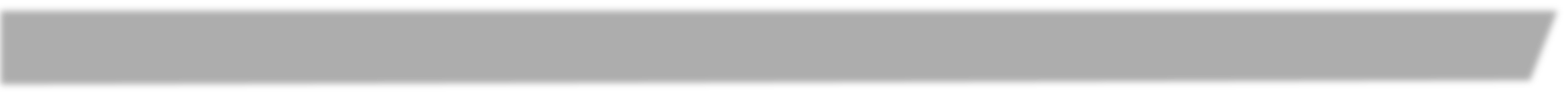 İhale Dokümanı Onaylanması
4734 sayılı Kanun’a göre ihale süreci, ihale onayının alınmasıyla başlar.
İhale onayının alınmasına müteakip ilan ve/veya davet yapılabilir.
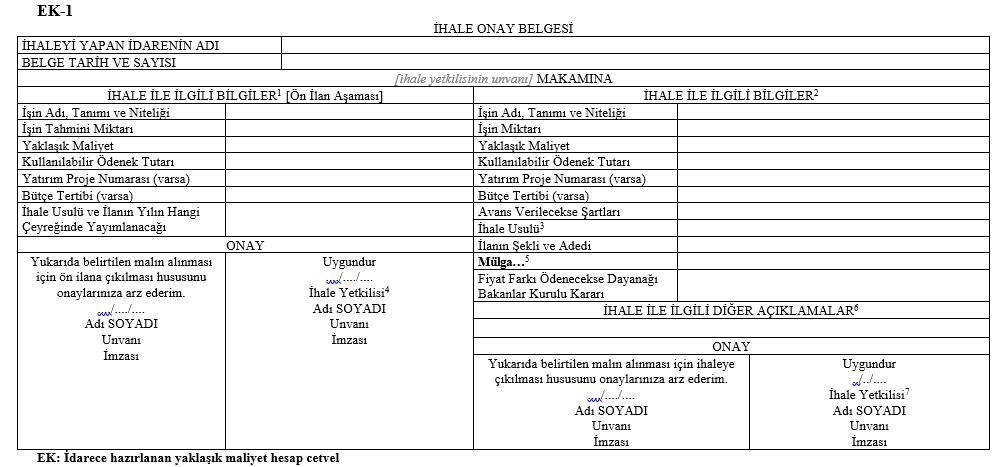 İHALE SÜRECİ
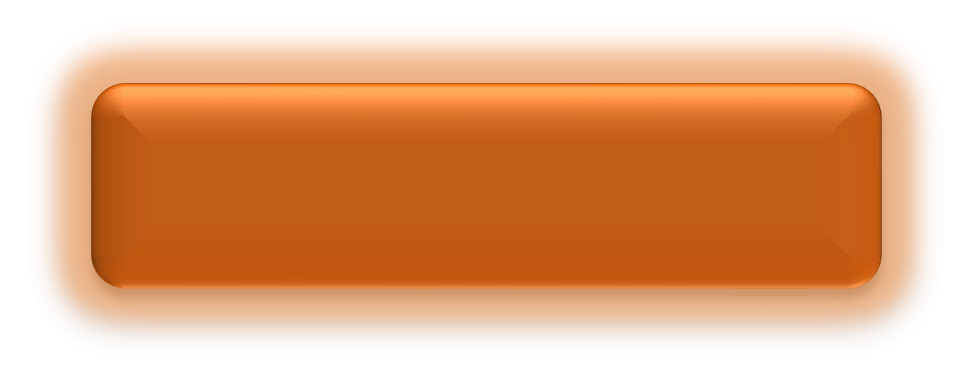 İhalenin İlanı

İhale Komisyonu Kurulması
İhale Dokümanının İndirilmesi
Tekliflerin Verilmesi Tekliflerin
Değerlendirilmesi
İhalenin Karara Bağlanması
İhale Sonucunun Bildirilmesi
Sözleşme İmzalanması
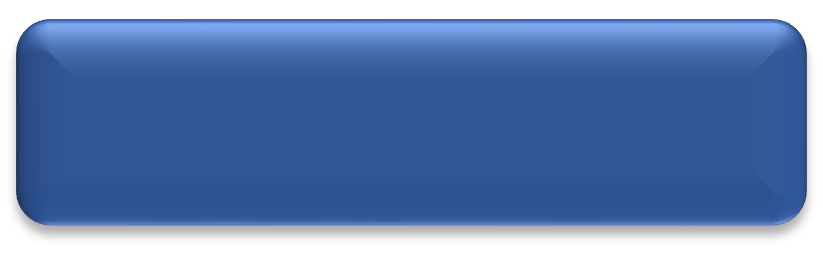 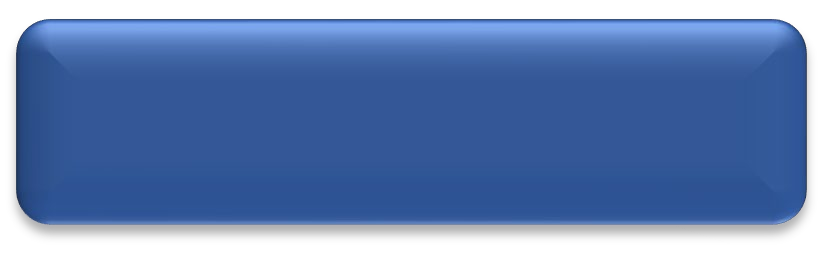 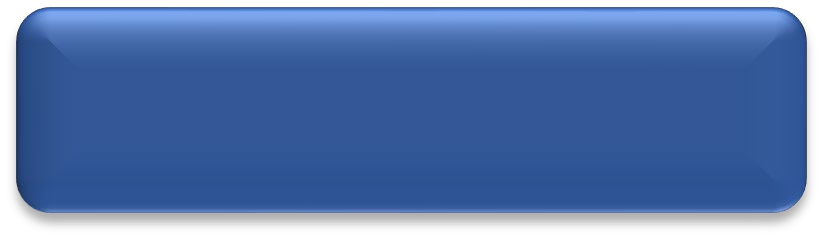 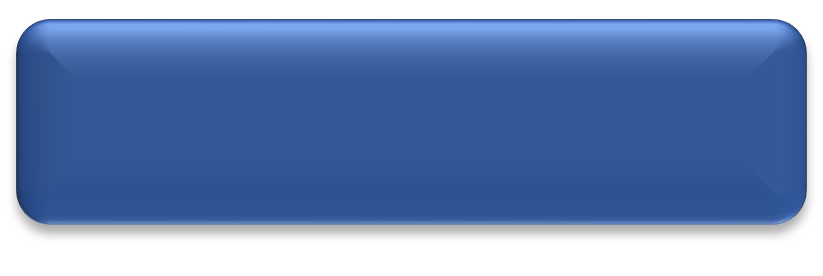 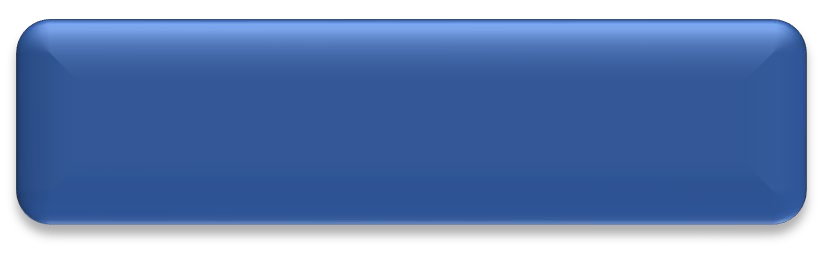 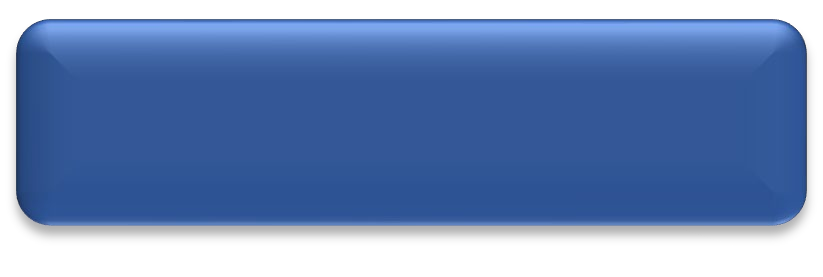 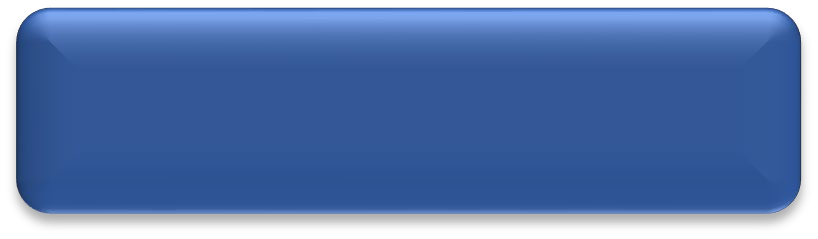 İHALE SÜRECİ
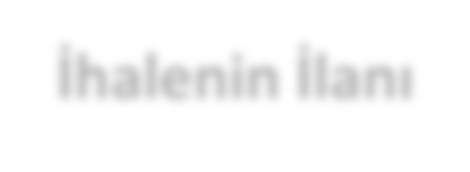 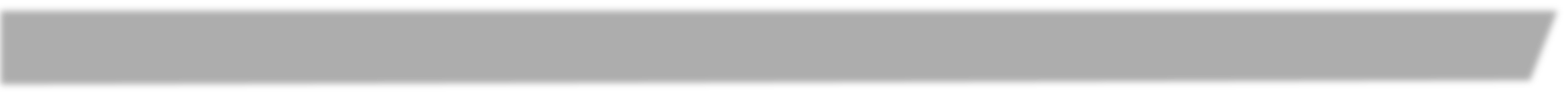 İhalenin İlanı
İlan elektronik araçlar ile hazırlanıp gönderilir ise açık ihale usulündeki 40 günlük  ilan  süresi  7  gün  kısaltılabilir.  (Hali  hazırda  EKAP  aracılığı  ile yapıldığından 7 günlük kısaltma uygulanmaktadır.)
İlan ile ihale ve ön yeterlik dokümanına EKAP üzerinden doğrudan erişimin
temin edilmesi halinde,
Açık ihale usulündeki 40 günlük ilan süresi,
Belli istekliler arasındaki ihale usulündeki 40 günlük davet süresi
5 gün kısaltılabilir. (Hali hazırda EKAP aracılığı ile yapıldığından 5 günlük kısaltma uygulanmaktadır.)
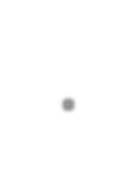 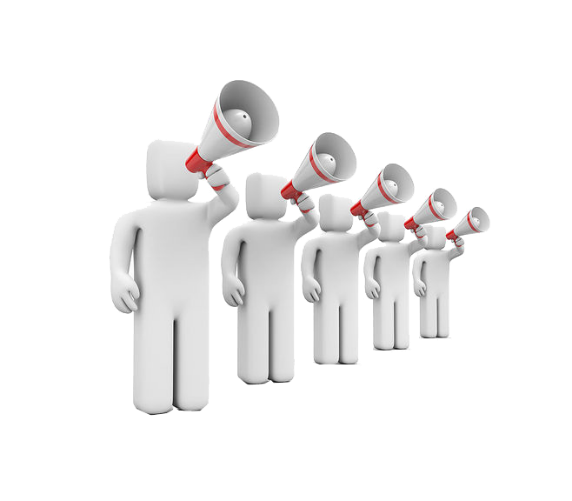 İHALE SÜRECİ
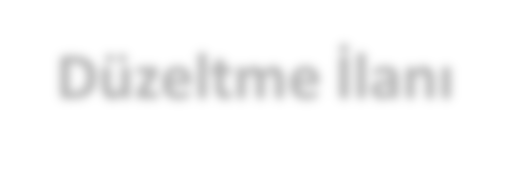 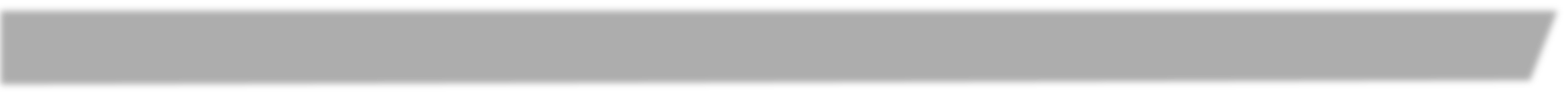 Düzeltme İlanı
Kanunun 13, 24 ve 25 inci maddelerine uygun olmayan ilanlar geçersizdir. Bu durumda ilan bu maddelere uygun şekilde yenilenmedikçe ihale veya ön yeterlik yapılamaz.
13 – İlan Süreleri ve Kuralları
24 – İlanlarda bulunması zorunlu hususlar
25 - Ön yeterlik ilanlarında bulunması zorunlu hususlar
İlanda yer alan hatalar düzeltme ilanı ile düzeltilir.
İlan süresi;
40 gün (eşik değer üstü açık ihale) ve 25 gün (eşik değer üstü pazarlık) olan ihalelerde 15 gün içerisinde,
Diğer ilanlarda 10 gün içinde düzeltme ilanı yapılabilir.
Düzeltme ilanı, hatalı ilanın yayımlandığı yayın organında aynı şekilde yayımlanır.
İHALE SÜRECİ
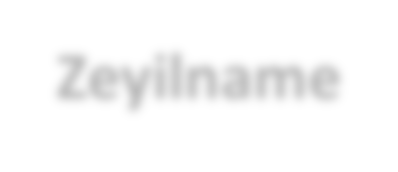 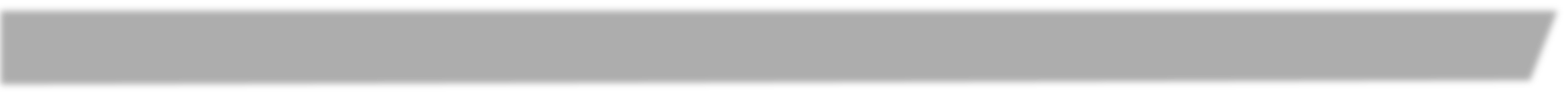 Zeyilname

İlan yapıldıktan sonra dokümanda değişiklik yapılmaması esastır.
Ancak aşağıdaki hallerde zeyilname ile dokümanda değişiklik yapılabilir:
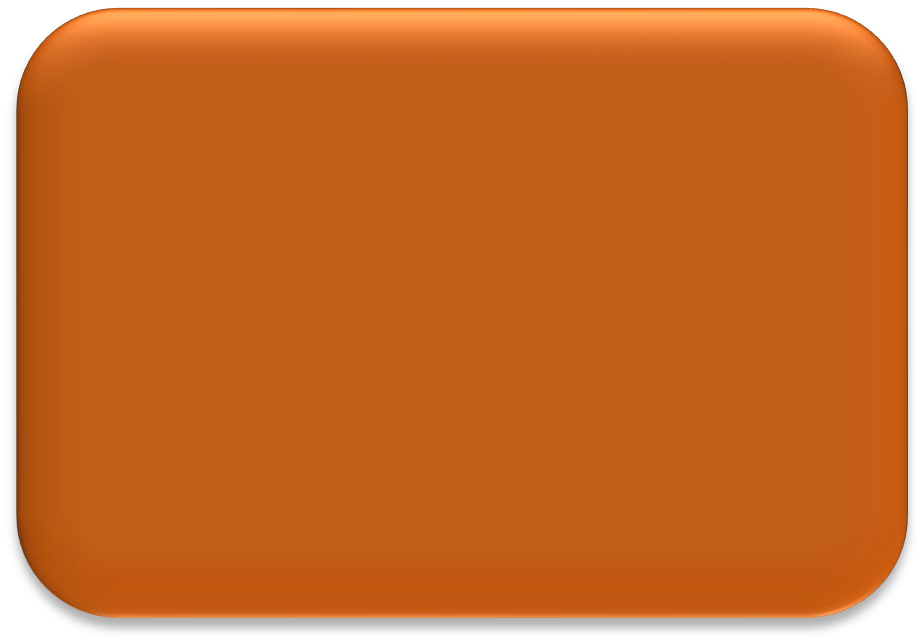 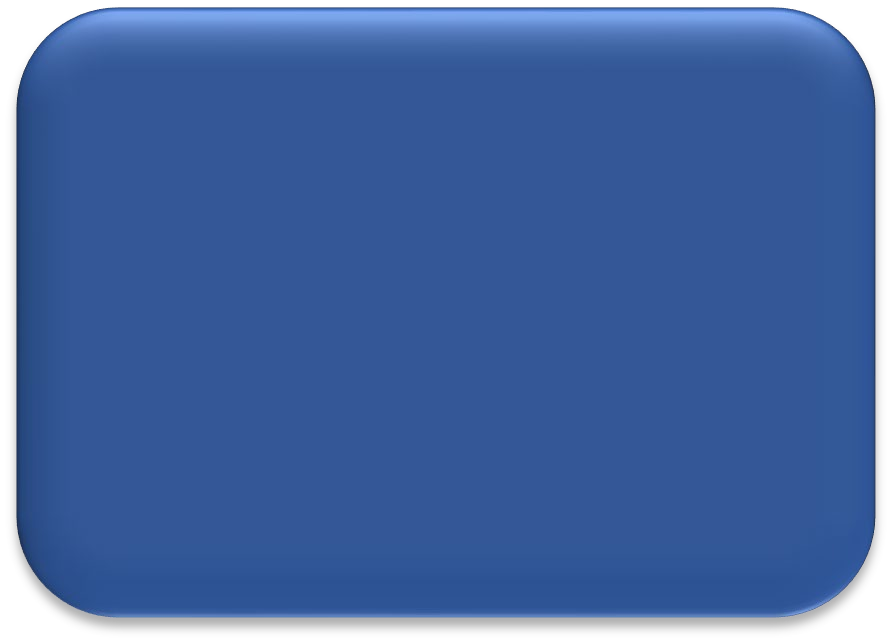 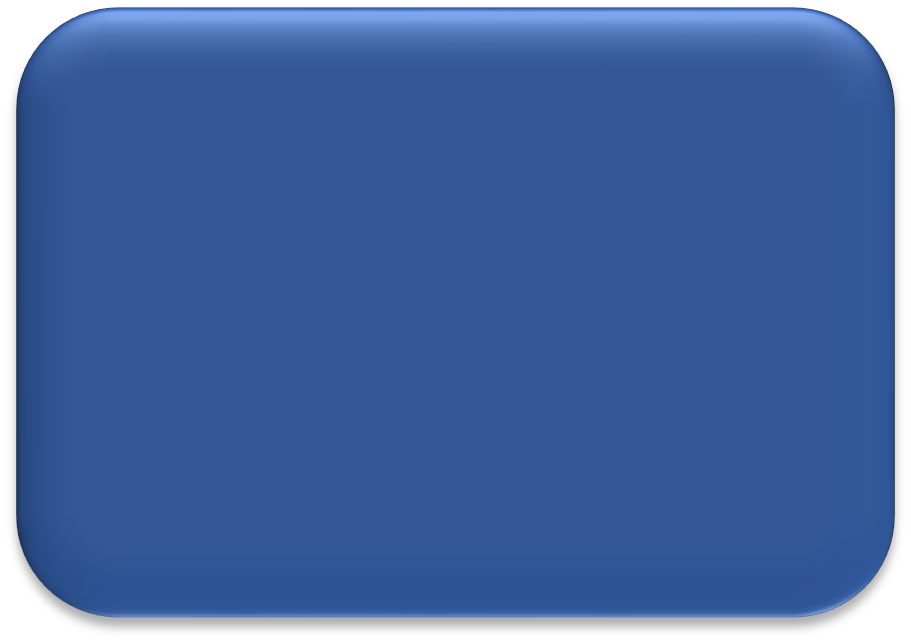 Teklif ve başvuruların hazırlanmasını etkileyebilecek maddi veya teknik hatalar veya eksikliklerin idarece tespit edilmesi (4734/29)
55’inci maddeye göre dokümana yönelik yapılan şikayetin değerlendirilmesi sonucunda dokümanda değişiklik yapılmasına karar verilmesi
İstekli veya adayların idareye yazılı olarak bildirmesi üzerine sonucunun uygun görülmesi (4734/29)
Not:	Maddi	veya	teknik	hatalar	veya	eksiklikler	ilanda	da bulunuyor ise düzeltme ilanı yapılmadan zeyilname yapılamaz.
61
İHALE SÜRECİ
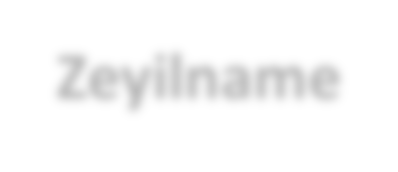 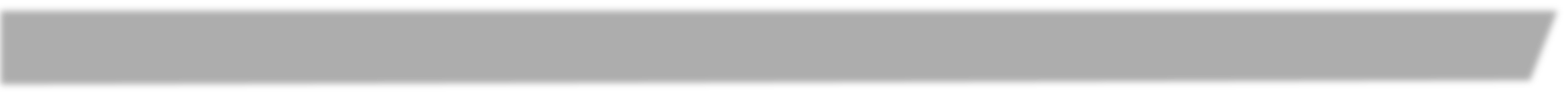 Zeyilname
Zeyilnamenin, ihale veya son başvuru tarihinden en az 10 gün öncesinde doküman 	edinenlerin tamamına gönderilmesi şarttır.
Süre yeterli değil ise ihale tarihi bir defaya mahsus olmak üzere en fazla 20 gün
zeyilname ile ertelenebilir.
Şikayet  üzerine  zeyilname  düzenlenmesi  halinde,  daha  önce  Kanun’un  29. maddesine göre son başvuru veya ihale tarihi ertelenmiş olsa dahi son başvuru veya ihale tarihi bir defa daha ertelenebilir.
İhalenin  ertelenmesi  halinde  tekliflerini  vermiş  olan  isteklilere  tekliflerini  geri 	çekerek yeniden teklif verme imkanı tanınır.
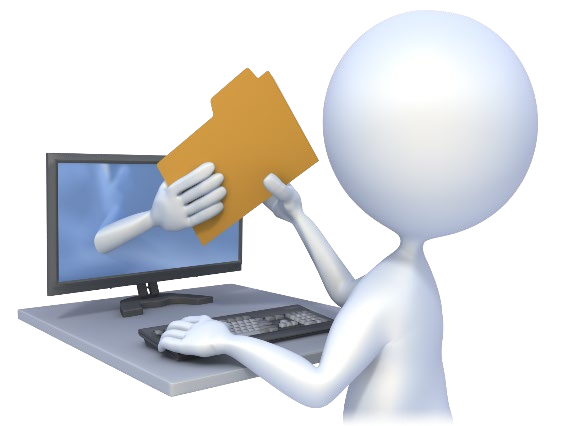 İHALE SÜRECİ
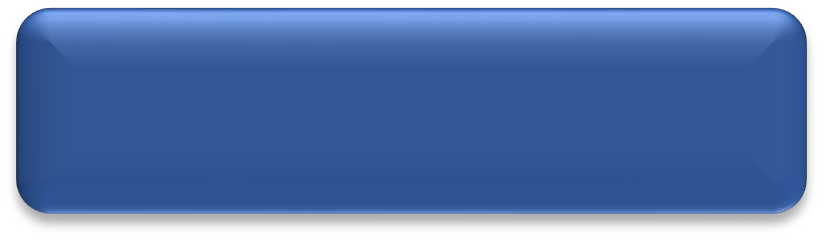 İhale yetkilisi ihale ilanı veya davet tarihini izleyen en geç üç gün içinde yedek üyelerde dahil olmak üzere ihale komisyonunu oluşturur.
Komisyon en az beş ve tek sayıda kişiden oluşur.
Üyelerden  en  az  ikisi  ihale  konusu  işin  uzmanı olacaktır. (Danışmanlık ihalelerinde mali üye hariç hepsi uzman olmalı)
Bir üyenin muhasebe veya mali işlerden sorumlu
personel olması zorunludur.
İhale  komisyonu  dışında  başka  adlar  altında 	komisyonlar kurulamaz.
İhalenin İlanı
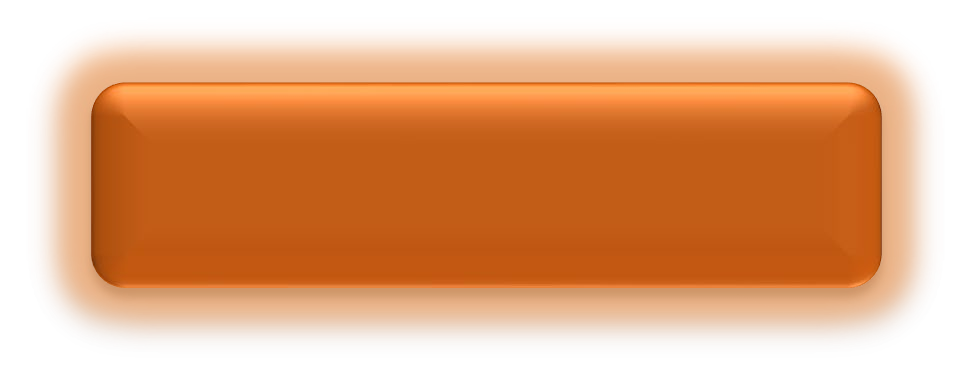 İhale Komisyonu Kurulması
İhale Dokümanının İndirilmesi
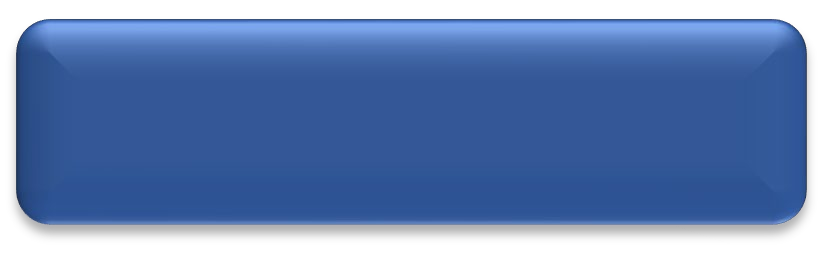 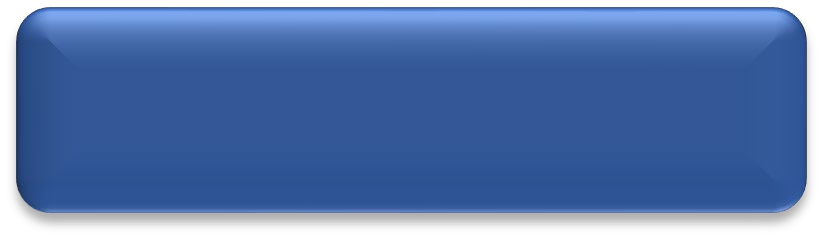 Tekliflerin Verilmesi
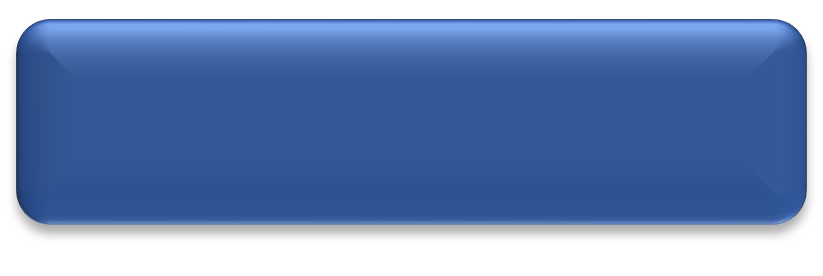 Tekliflerin
Değerlendirilmesi
İhalenin Karara Bağlanması
İhale Sonucunun Bildirilmesi
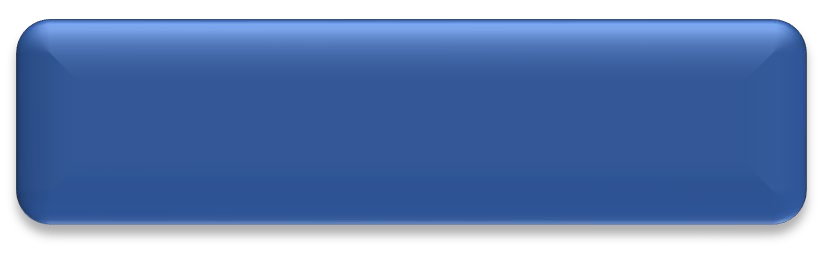 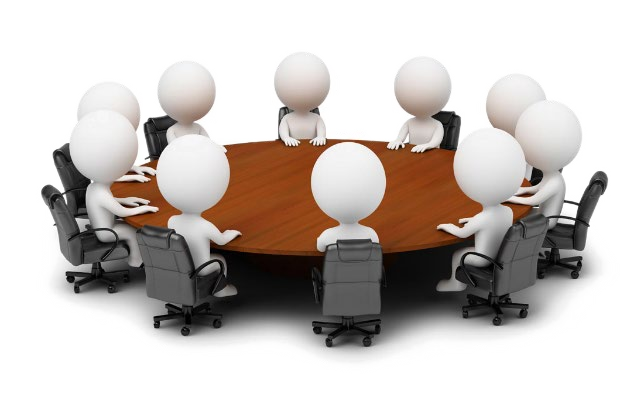 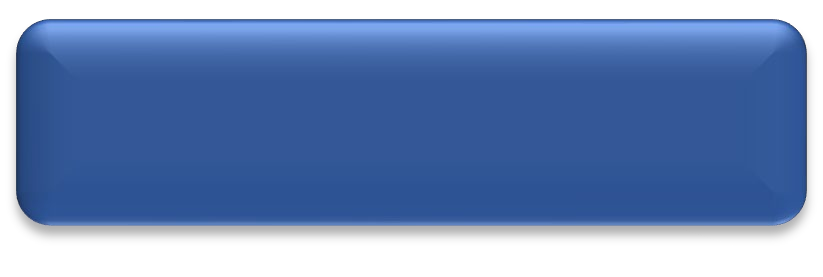 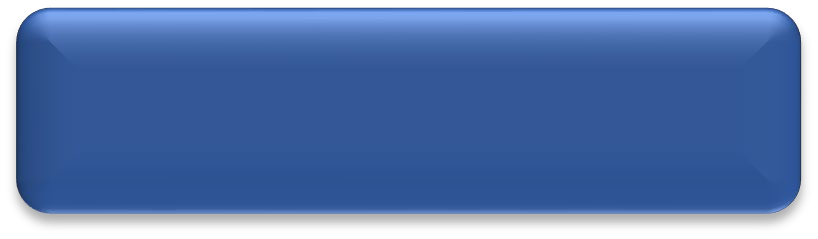 Sözleşme İmzalanması
İHALE SÜRECİ
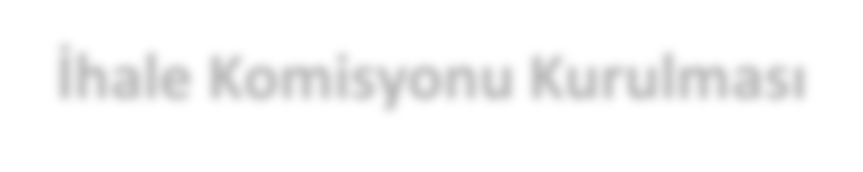 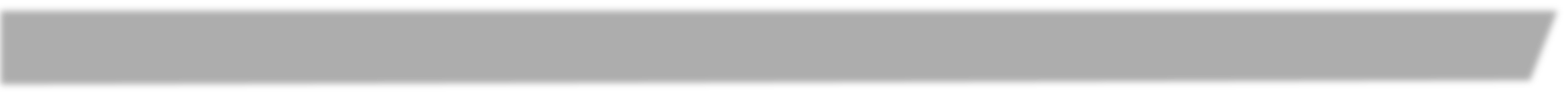 İhale Komisyonu Kurulması

Komisyon idarenin personelinden oluşturulur.
Yeterli	sayıda	veya	nitelikte	personel	yoksa	Kanun	kapsamındaki	diğer idarelerden üye alınabilir.
İhale yetkilisi, ihale komisyonunda görev alamaz.
İhale komisyonu üyeleri muayene ve kabul komisyonunda veya kontrol teşkilatında görev alabilir.
Ancak	kontrol	teşkilatında	yer	alan	görevliler,	muayene	ve	kabul komisyonunda görev alamazlar.
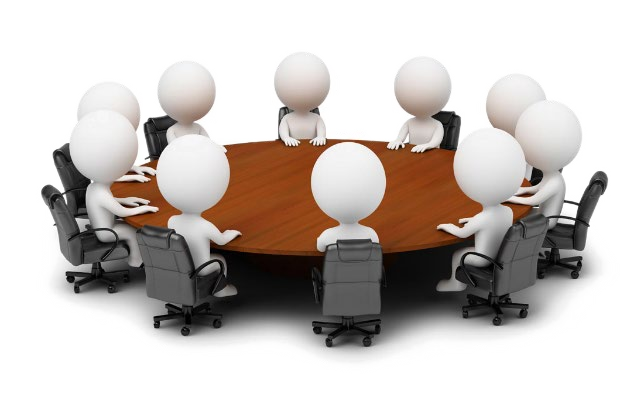 İHALE SÜRECİ
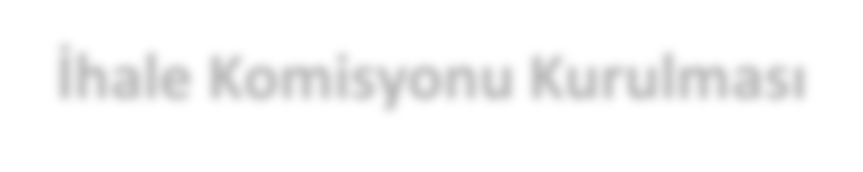 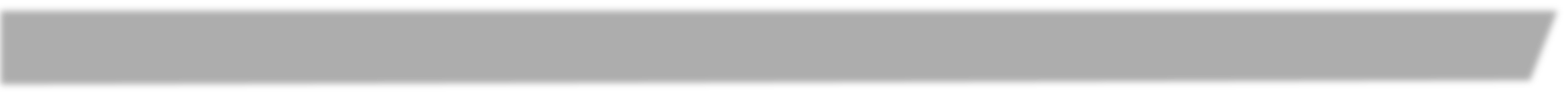 İhale Komisyonu Kurulması

Yedek Üyeler:
Asıl üyelerin taşıması gereken özelliklere sahip olmalıdır
Komisyon üyesi, idaredeki görevinden ayrılırsa yerine atanan kişi değil, yedek üye olarak belirlenmiş kişi ile devam edilir
Herhangi  bir  sebeple  asıl  üyenin  yerine  geçen  yedek  üyenin  geçerli mazeret durumları hariç ihale sonuçlanıncaya kadar komisyon üyeliğine devam etmesi gerekir.
İhale işlem dosyası yedek üyelere de verilebilir.
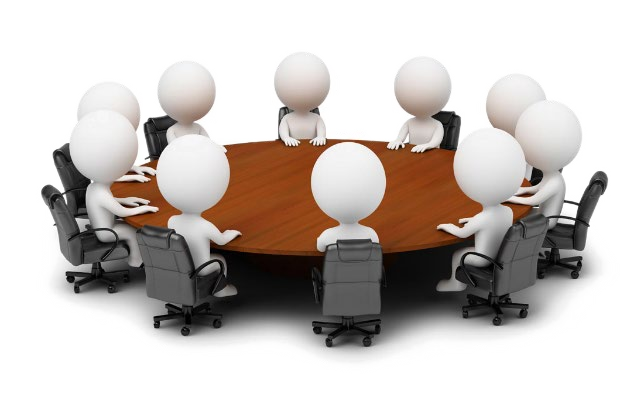 İHALE SÜRECİ
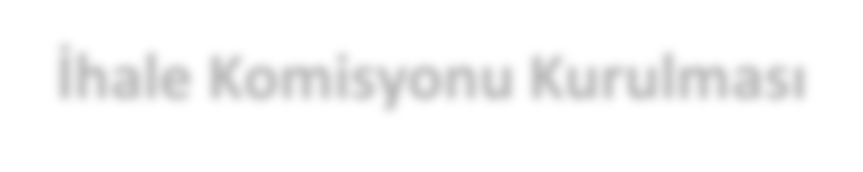 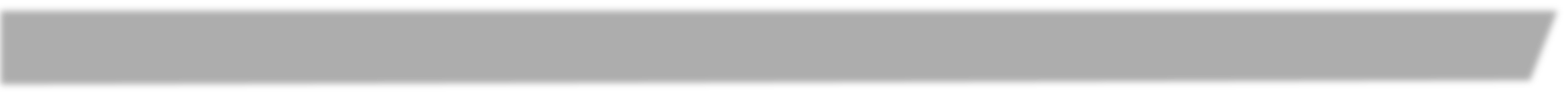 İhale Komisyonu Kurulması
İhale komisyonunca alınan kararlar ve düzenlenen tutanaklar, komisyon başkan ve üyelerinin adları, soyadları ve görev unvanları belirtilerek imzalanır.
Komisyon,
Eksiksiz toplanır.
Kararlar çoğunlukla alınır.
Kararlarda çekimser kalamaz.
Başkan ve üyeler kararlarından sorumludur.
Karşı oy, gerekçeleri yazılarak ve imzalanarak kullanılabilir.
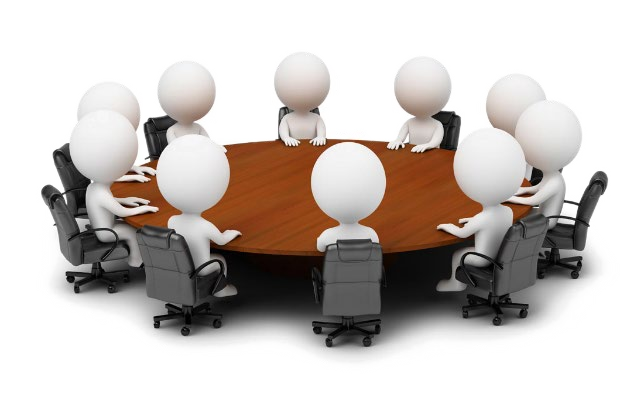 İHALE SÜRECİ
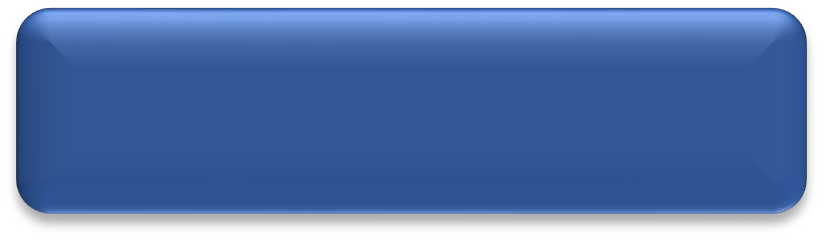 İhale	ve/veya	ön		yeterlik	dokümanı,	EKAP’ta	ve idarenin	ilanda	belirtilen		adresinde		görülebilir.
İhalenin İlanı
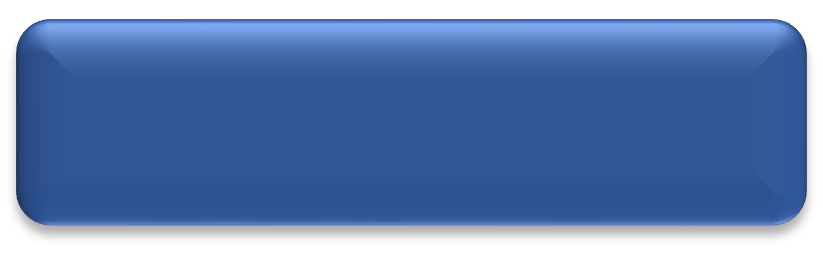 Ancak ihaleye katılabilmek için dokümanın EKAP üzerinden	e-imza	kullanılarak	indirilmesi
İhale Komisyonu Kurulması
İhale Dokümanının İndirilmesi
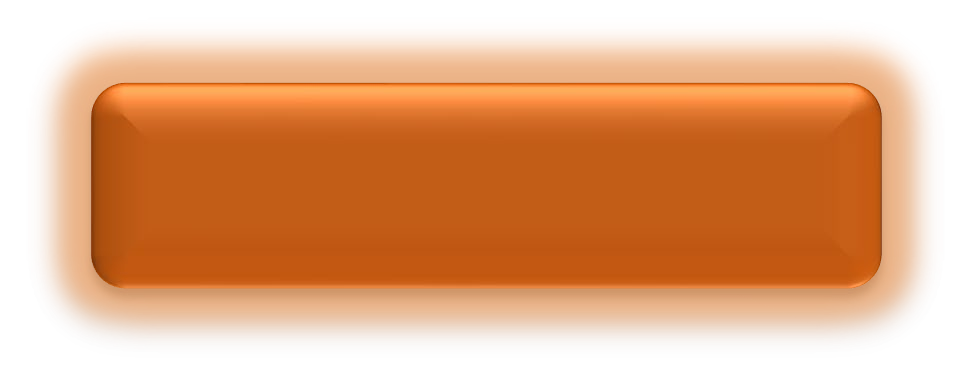 zorunludur. (2020/DK.D-373 sayılı Kurul kararı ile, EKAP’a	giriş	yapılarak	doküman	indirme
işlemlerinin kullanıcı sayfasından gerçekleştirilmesi
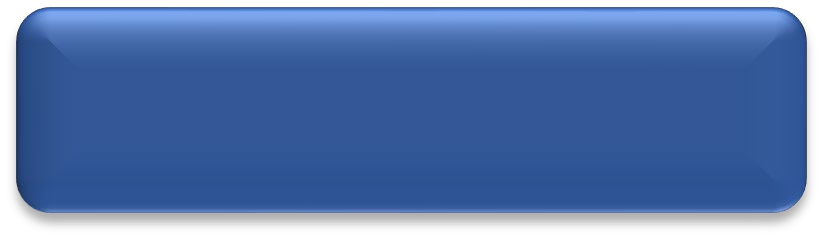 Tekliflerin Verilmesi
halinde	dokümanın	istekli	olabilecek	sıfatıyla indirilmiş kabul edilmesine karar verilmiştir.)
İlansız ihalelerde dokümanı sadece davet edilenler görebilir ve indirebilir.
Dokümanın	görülmesi	ve	e-imza	kullanılarak indirilmesi için herhangi bir bedel talep edilemez.
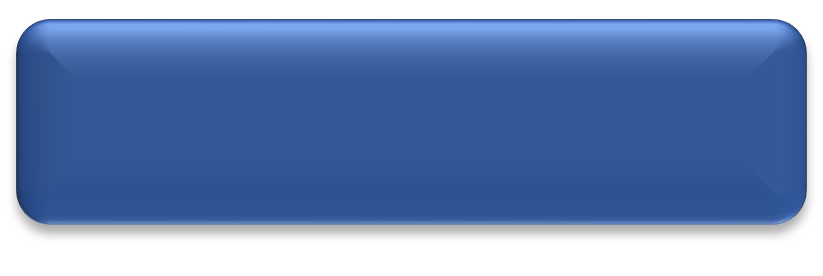 Tekliflerin
Değerlendirilmesi
İhalenin Karara Bağlanması
İhale Sonucunun Bildirilmesi
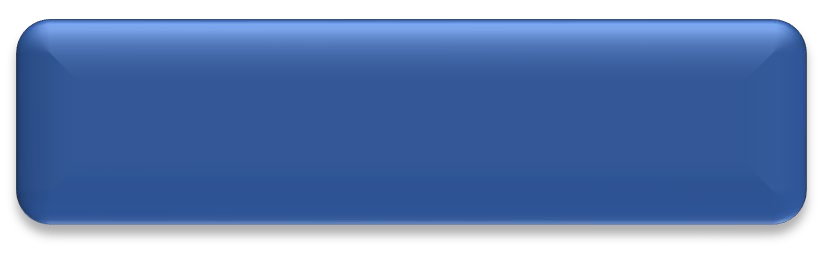 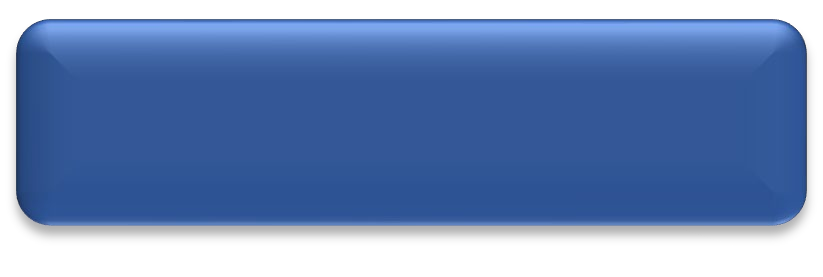 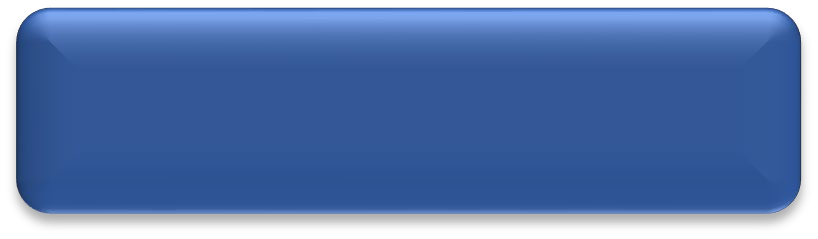 Sözleşme İmzalanması
İHALE SÜRECİ
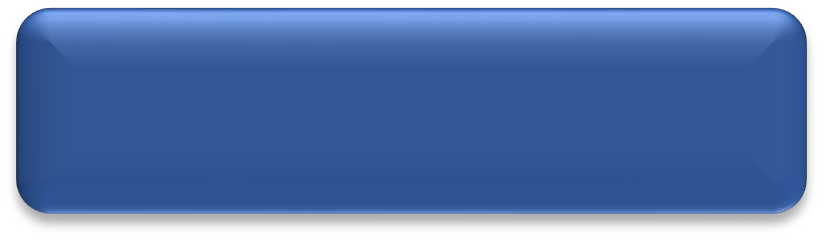 Açık ihale usulü ile ve
Pazarlık usulü (b), (c) ve (f) bentlerine göre
İhalenin İlanı
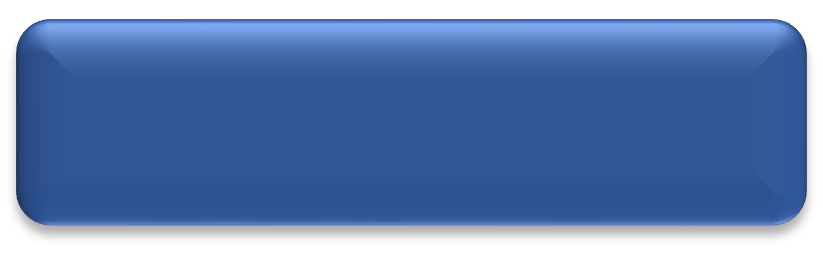 İhale Komisyonu Kurulması
İhale Dokümanının İndirilmesi
yapılan	ihalelerin	elektronik	ihale	olarak gerçekleştirilmesi zorunludur.
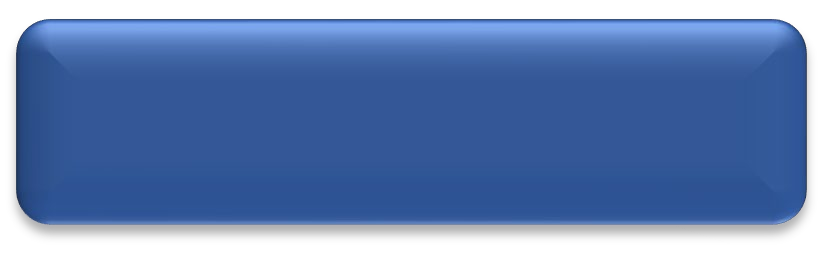 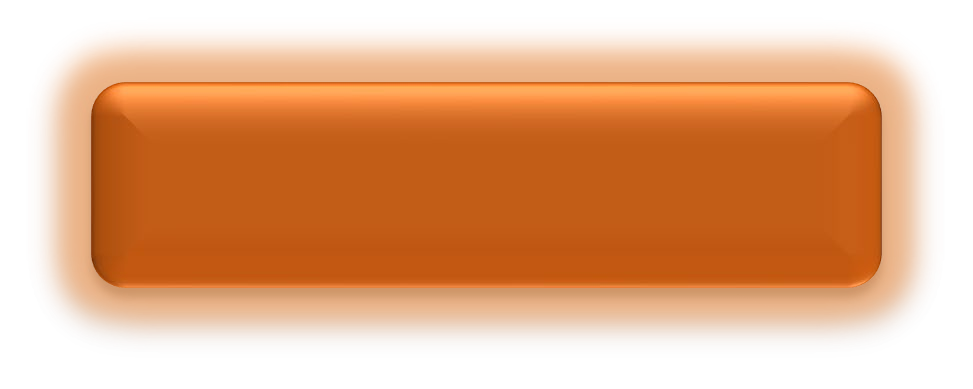 Tekliflerin Verilmesi
BİAİU ile ve
Pazarlık usulü (a), (d) ve (e) bentlerine göre
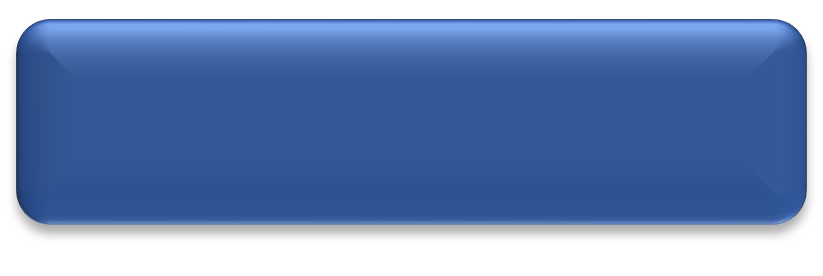 Tekliflerin
Değerlendirilmesi
İhalenin Karara Bağlanması
İhale Sonucunun Bildirilmesi
yapılan	ihalelerin	elektronik	ihale	olarak gerçekleştirilmesi zorunlu değildir.
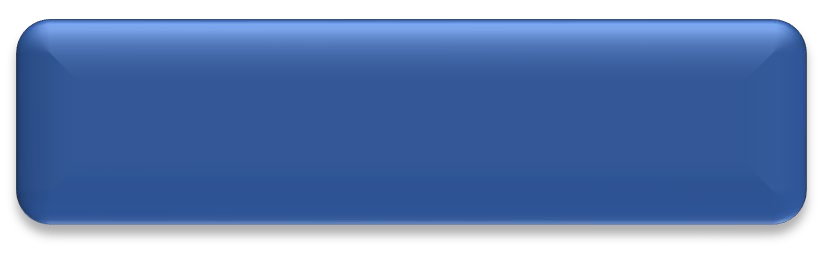 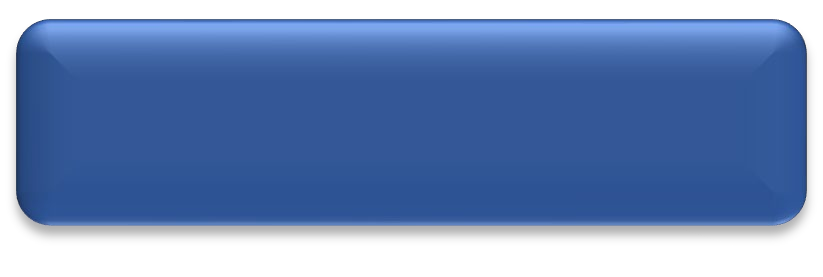 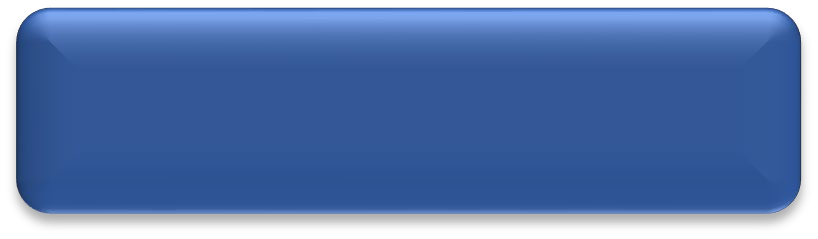 Sözleşme İmzalanması
İHALE SÜRECİ
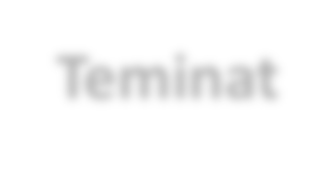 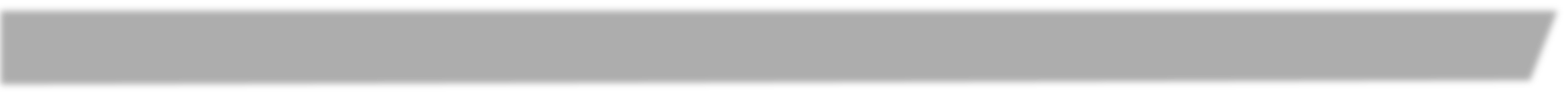 Teminat
İhalelerde teklif edilen bedelin % 3 ünden az olmamak üzere geçici teminat
alınır.
İhale üzerinde kalan istekliden sözleşme imzalanmadan önce, ihale bedelinin
% 6’sı oranında kesin teminat alınır. Ancak, teklif fiyatının sınır değerin altında olması halinde yaklaşık maliyetin % 9’u oranında kesin teminat alınır.
Teminatlar:
Türk parası
Teminat mektupları
Devlet	iç	borçlanma belgeler
senetleri	ve	bu	senetler	yerine	düzenlenen
Geçici teminat mektuplarının süresi tekliflerin geçerlilik süresinden en az otuz gün fazla süreli olmalı.
İHALE SÜRECİ
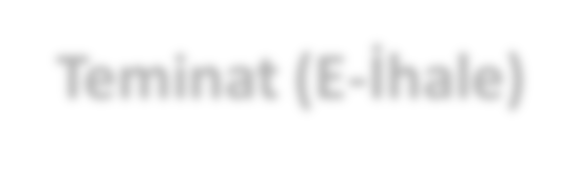 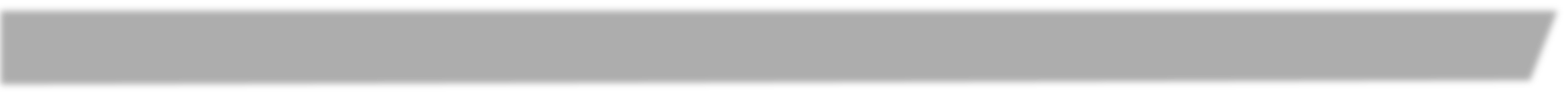 Teminat (E-İhale)

Geçici teminat mektupları Elektronik İhale Uygulama Yönetmeliğinin 21 inci
maddesinin ikinci fıkrasına uygun olarak alınır.
Mektuba ilişkin ayırt edici numara yeterlik bilgileri tablosunun ilgili bölümünde
belirtilir.
Bu maddeye uygun olarak alınmayan geçici teminat mektupları geçerli kabul edilmez.
Geçici teminat mektubu dışındaki teminatların saymanlık ya da muhasebe müdürlüklerine yatırıldığına ilişkin bilgiler de aynı şekilde yeterlik bilgileri tablosunun ilgili bölümünde belirtilir.
İHALE SÜRECİ
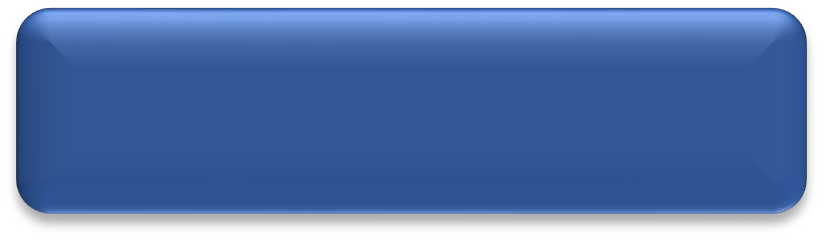 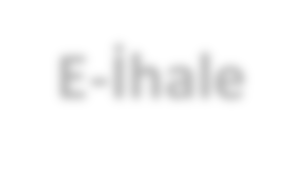 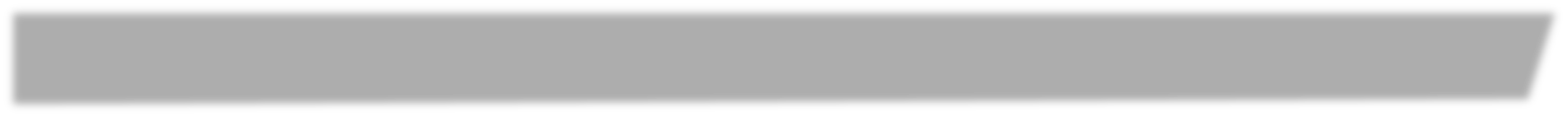 E-İhale
İhalenin İlanı
e-teklifler  EKAP  üzerinden,  yalnızca  teklif  mektubu  ve ekleri doldurularak hazırlanır ve e-imza ile imzalanarak ihale tarih ve saatine kadar gönderilir.
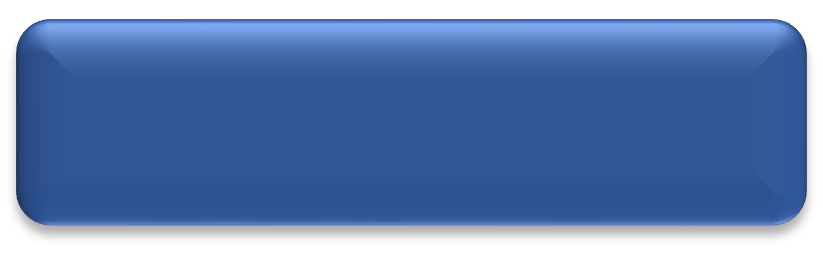 İhale Komisyonu Kurulması
İhale Dokümanının İndirilmesi
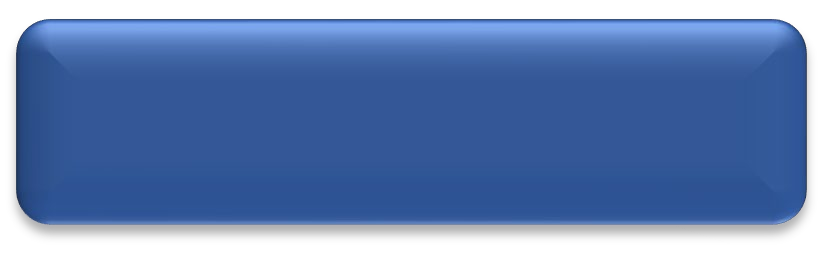 e-teklif EKAP’ta doldurularak hazırlanır. İçeriğinde;
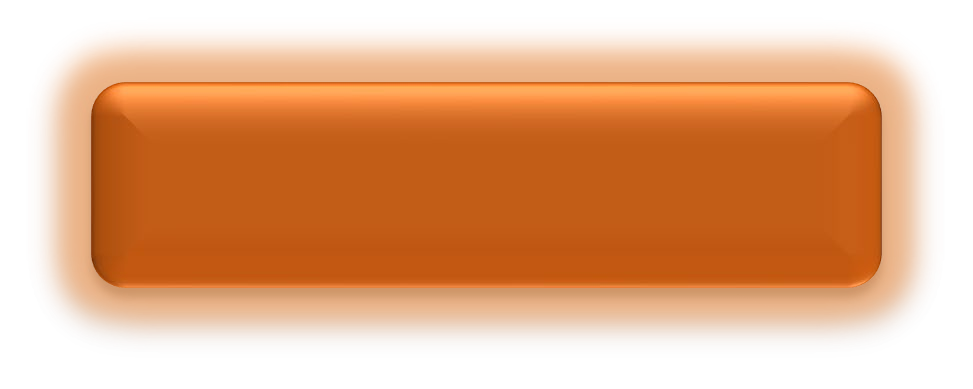 Teklif mektubu,
Yeterlik Bilgileri Tablosu,
İş Ortaklığı Beyannamesi (varsa)
Teknik Şartnameye Cevaplar ve Açıklamalar (varsa)
Tekliflerin Verilmesi
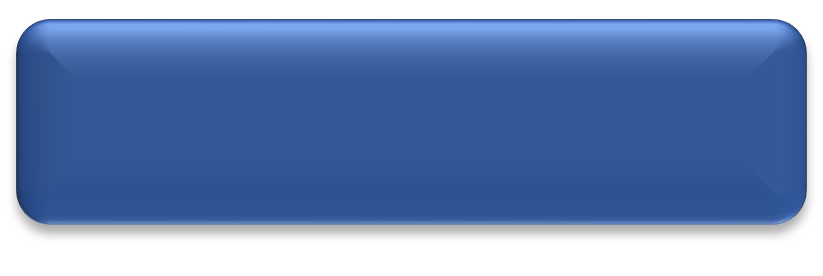 Tekliflerin
Değerlendirilmesi
İhalenin Karara Bağlanması
İhale Sonucunun Bildirilmesi
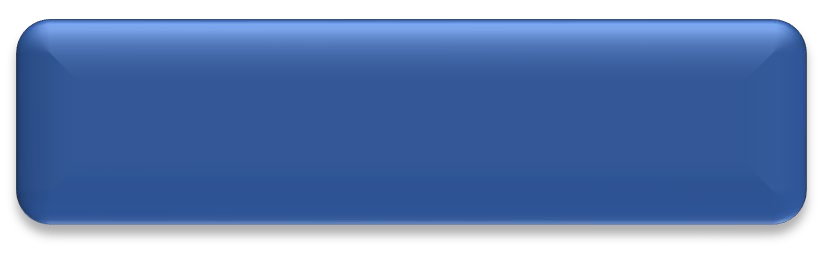 Yer almalıdır.
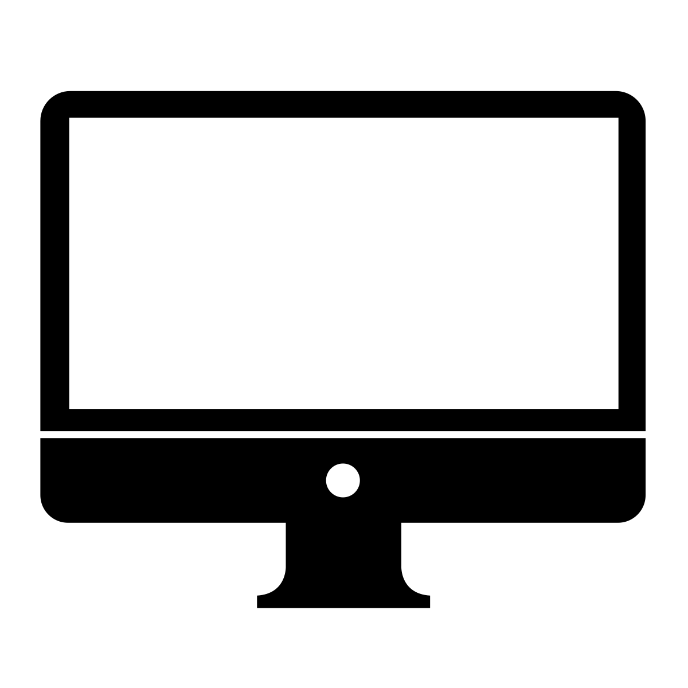 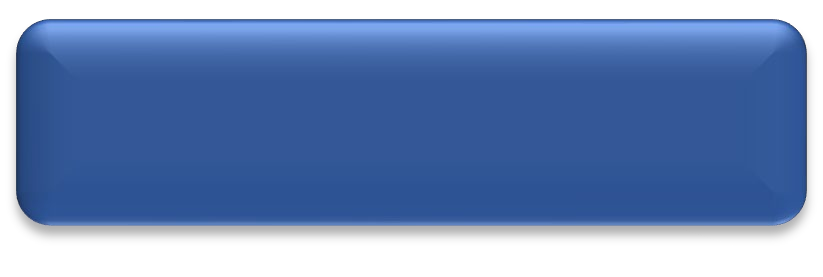 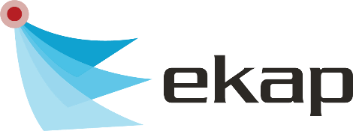 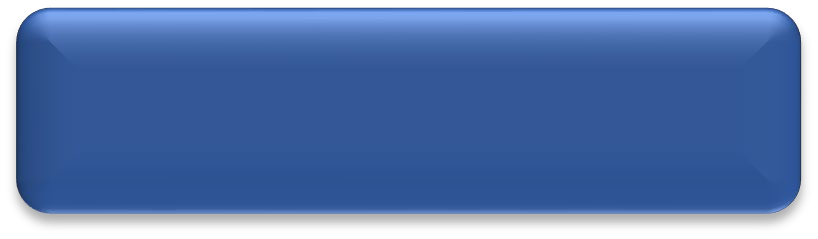 Sözleşme İmzalanması
İHALE SÜRECİ
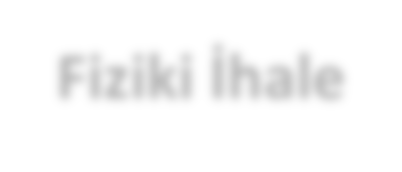 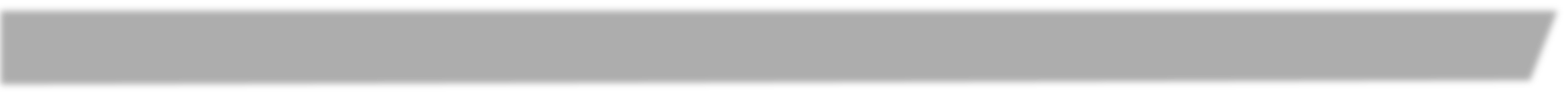 Fiziki İhale
Teklif mektubu ve geçici teminat da dahil olmak üzere ihaleye katılabilme şartı olarak istenilen bütün belgeler bir zarfa konulur.
Zarfın üzerine isteklinin adı, soyadı veya ticaret unvanı, tebligata esas açık adresi, teklifin hangi işe ait olduğu ve ihaleyi yapan idarenin açık adresi yazılır.
Zarfın yapıştırılan yeri istekli tarafından imzalanır ve mühürlenir.
Teklif mektupları yazılı ve imzalı olarak sunulur.
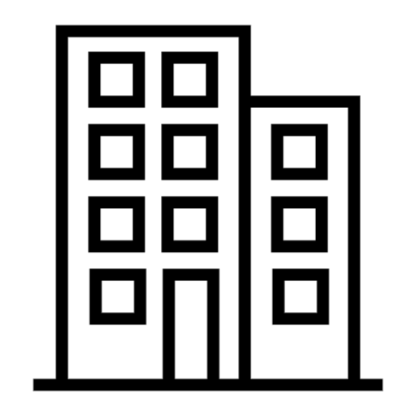 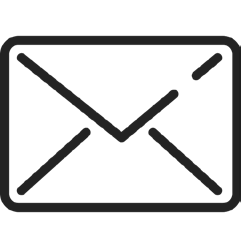 İHALE SÜRECİ
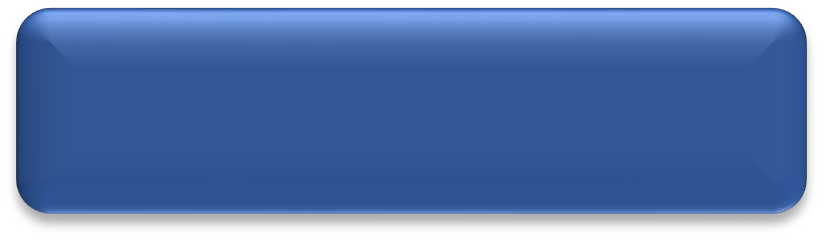 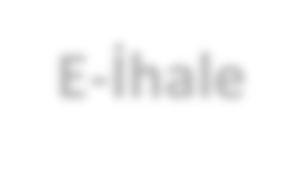 İhalenin İlanı
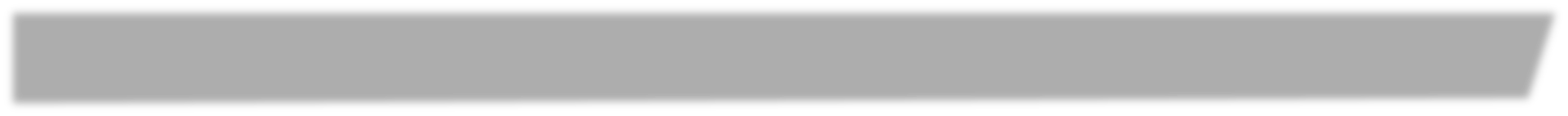 E-İhale
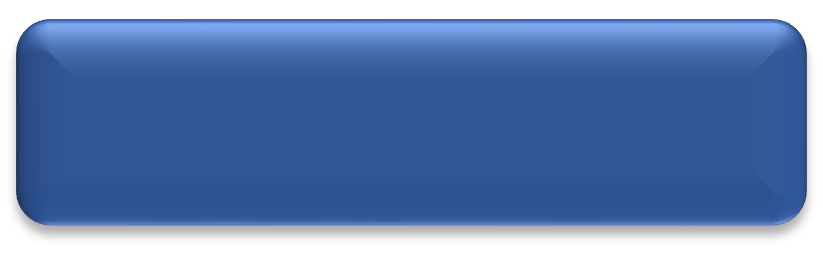 İhale Komisyonu Kurulması
İhale Dokümanının İndirilmesi
E-teklifler	istekliler	ve	hazır	bulunanlar	önünde	ihale
komisyonu tarafından EKAP üzerinde e-anahtar aracılığıyla açılır.
E-anahtarının bozuk olması veya virüs içermesi gibi nedenlerle
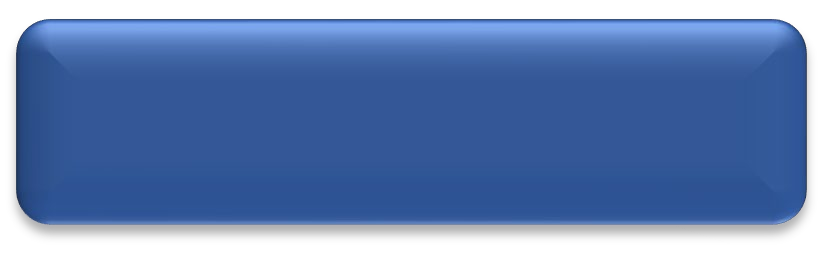 EKAP	tarafından	açılamayan	e-teklifler	tespit	edilir.
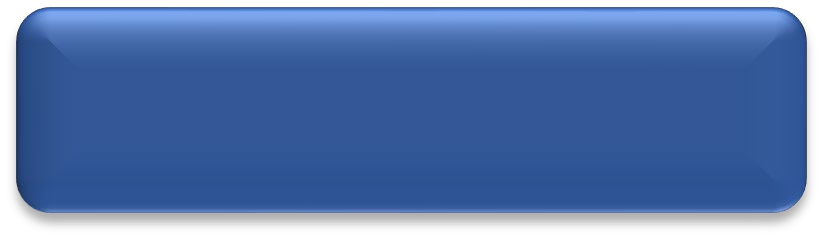 Gerekçeleri belirtilerek EKAP üzerinde “Açılamayan e-tekliflere
İlişkin İhale Komisyonu Tutanağı” düzenlenir.
İsteklilerin belgelerinin eksik olup olmadığı ve teklif mektubu 	ile geçici teminatlarının usulüne uygun olup olmadığı kontrol 	edilir.
Tekliflerin Verilmesi
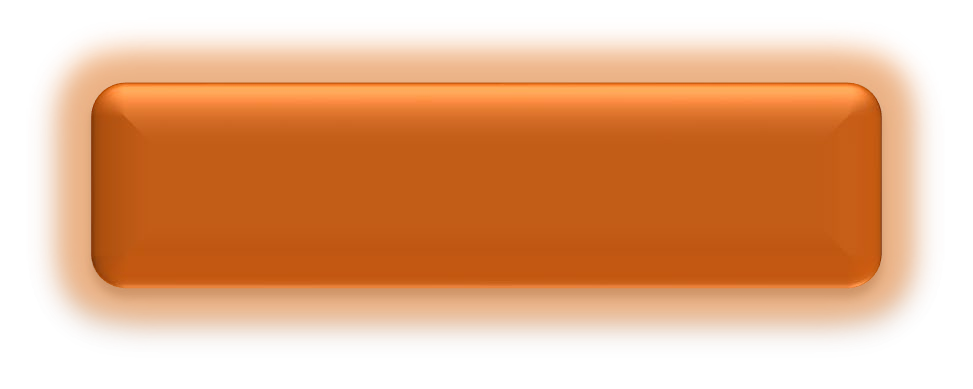 Tekliflerin
Değerlendirilmesi
İhalenin Karara Bağlanması
İhale Sonucunun Bildirilmesi
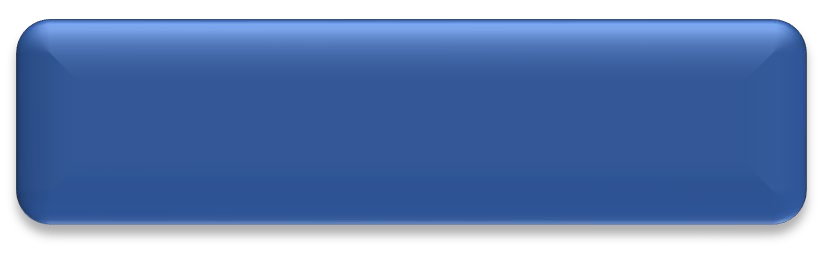 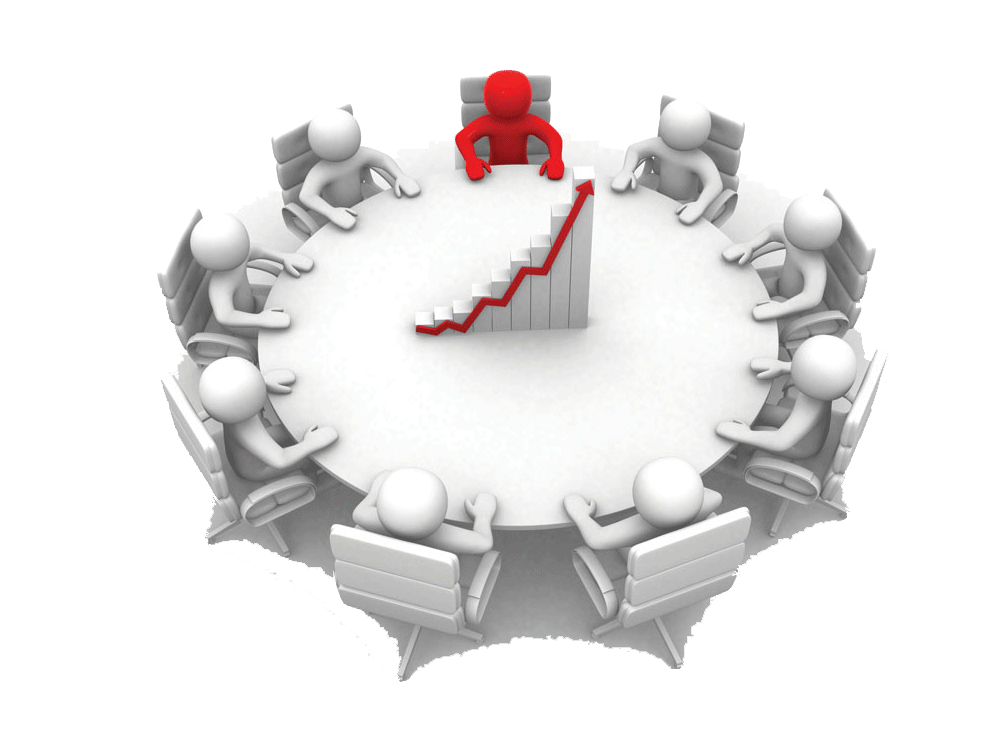 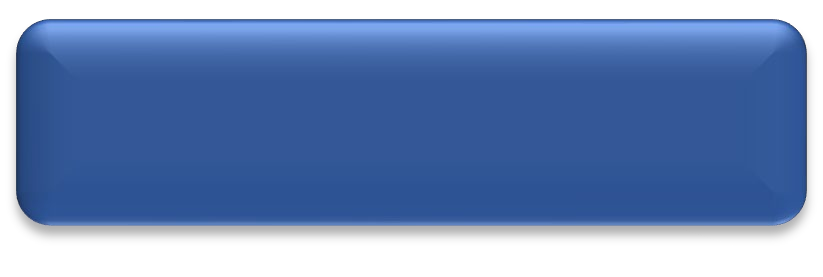 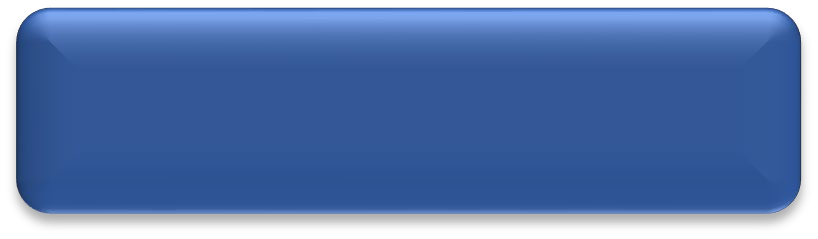 Sözleşme İmzalanması
İHALE SÜRECİ
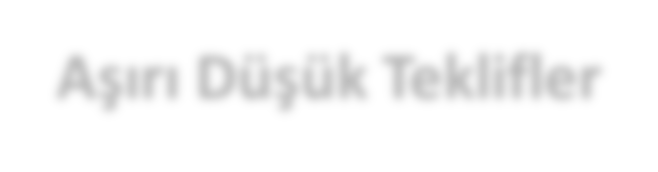 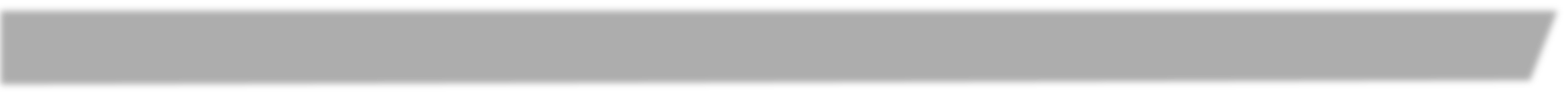 Aşırı Düşük Teklifler
İhale komisyonu, verilen teklifleri değerlendirdikten sonra, diğer tekliflere
veya yaklaşık maliyete göre teklif fiyatı aşırı düşük olanları tespit eder.
Bu teklifleri reddetmeden önce, belirlediği süre içinde teklif sahiplerinden, teklifte önemli olduğunu tespit ettiği bileşenler ile ilgili ayrıntıları yazılı olarak ister.
	Değerlendirme  sonucunda,  açıklamaları  yeterli  görülmeyen  veya  yazılı açıklamada bulunmayan isteklilerin teklifleri reddedilir.
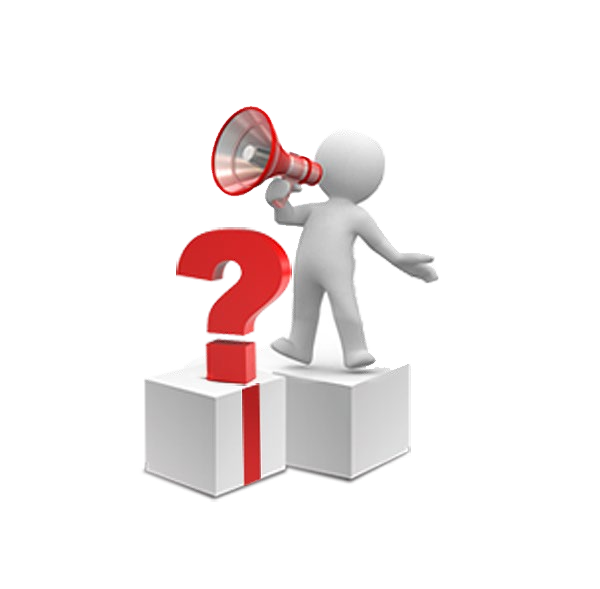 İHALE SÜRECİ
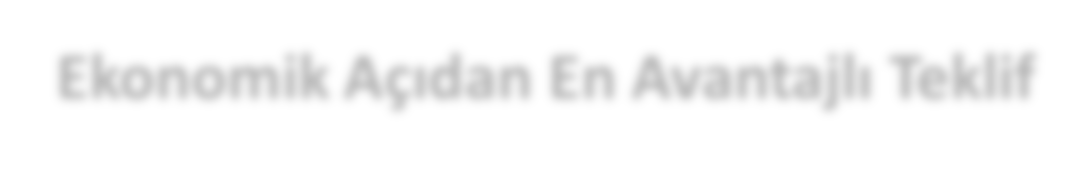 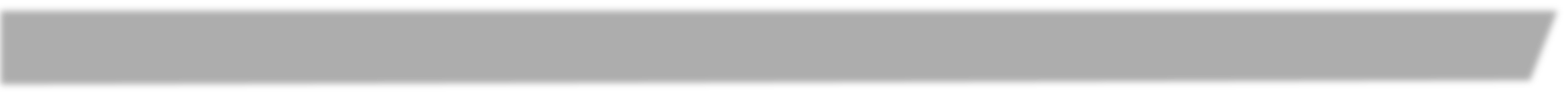 Ekonomik Açıdan En Avantajlı Teklif
Ekonomik açıdan en avantajlı teklif,
Fiyat esasına göre veya
Fiyat ile birlikte fiyat dışındaki unsurlara göre belirlenir.
Yerli istekliler/yerli malı lehine fiyat avantajı (%15) uygulanabilir.
İhale konusu işin özelliği göz önünde bulundurularak;
işletme ve bakım maliyeti,
maliyet etkinliği,
verimlilik, kalite ve teknik değer,
gibi unsurlar fiyat dışı unsur olarak belirlenenilir.
Fiyat dışı unsurların parasal değerleri veya nispi ağırlıkları ile hesaplama yöntemi ve bu unsurlara ilişkin değerlendirmenin yapılabilmesi için sunulacak belgeler idari şartnamede açıkça belirtilir.
İHALE SÜRECİ
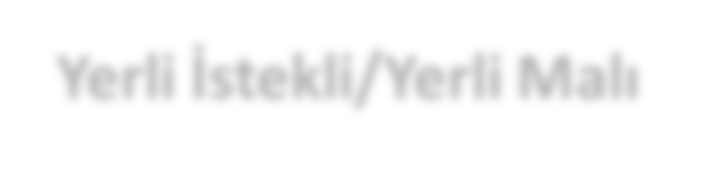 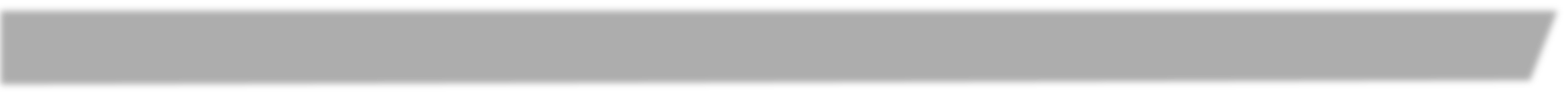 Yerli İstekli/Yerli Malı
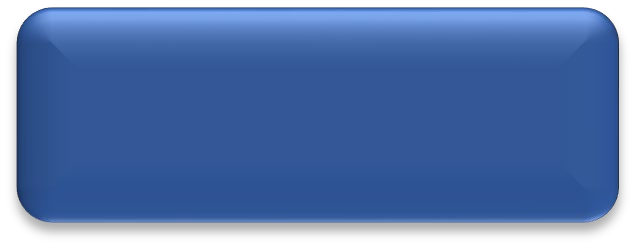 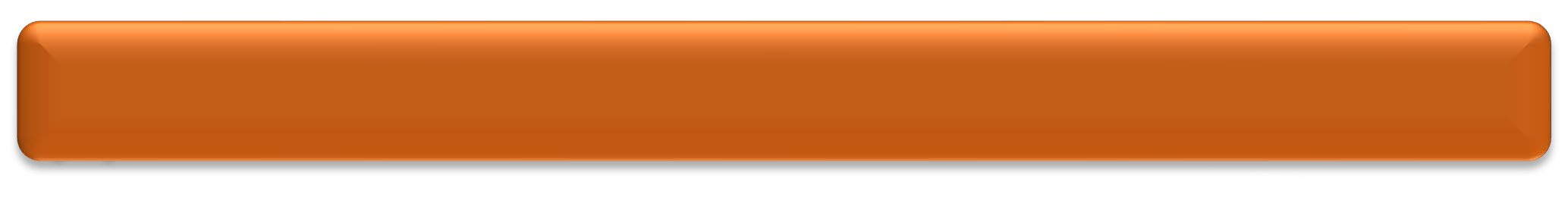 Sadece	yerli	isteklilerin	katılması	hususunda	düzenleme yapılabilir.
YM < ED
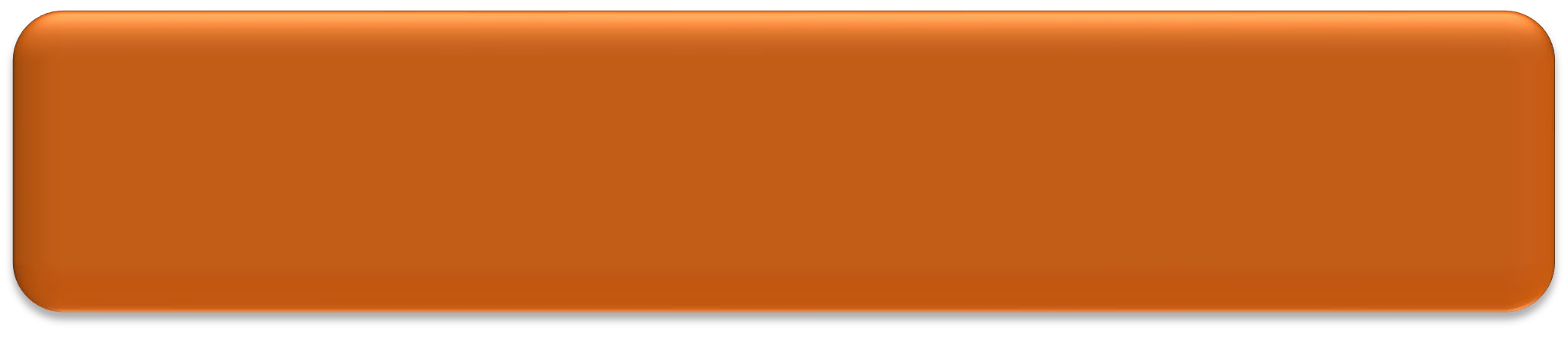 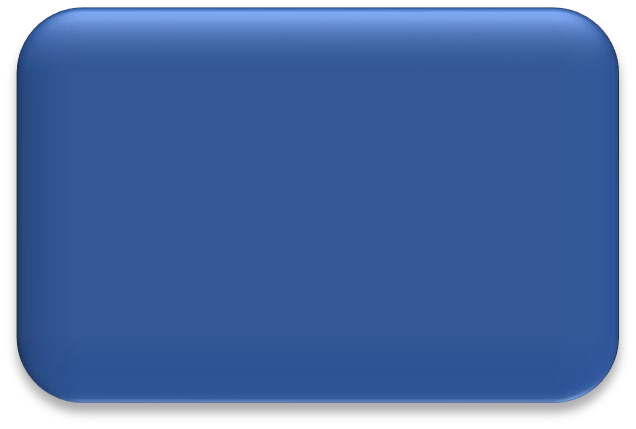 Hizmet alımı ve yapım işi ihalelerinde yerli istekliler lehine,
Mal  alımı  ihalelerinde  ise  yerli  malı  olarak  belirlenen malları teklif eden istekliler lehine, % 15 oranına kadar fiyat avantajı sağlanabilir.
Yaklaşık Maliyete Bakılmaksızın
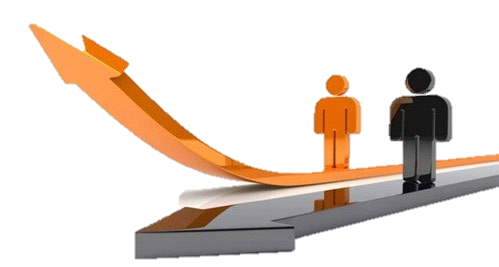 İHALE SÜRECİ
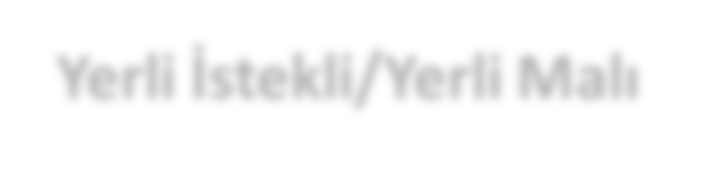 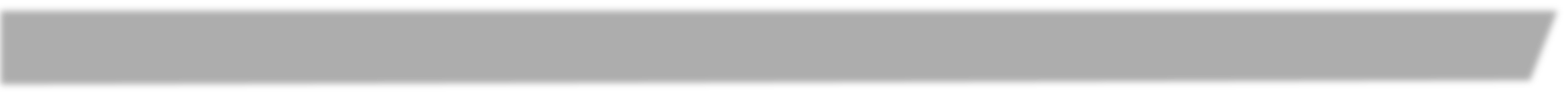 Yerli İstekli/Yerli Malı
Sanayi ve Teknoloji Bakanlığı tarafından ilgili kurum ve kuruluşların görüşleri alınarak  orta  ve  yüksek  teknolojili  sanayi  ürünleri  arasından  belirlenen  ve Kurum tarafından ilan edilen listede yer alan malların ihalelerinde, yerli malı teklif eden istekliler lehine %15 oranında fiyat avantajı sağlanması mecburidir. Yerli yazılım ürünü teklif eden istekliler lehine de %15 oranında fiyat avantajı sağlanması mecburidir.
Yapım  işlerinde  kullanılacak  makine,  malzeme  ve  ekipman  ile  yazılımın 	tamamının veya belli bir kısmının yerli malı olması şartı getirilebilir. Ancak, 	malzemelere ilişkin Çevre, Şehircilik ve İklim Değişikliği Bakanlığı tarafından, 	makinelere ve ekipmanlara ilişkin Sanayi ve Teknoloji Bakanlığı tarafından ilgili 	kurum ve kuruluşların görüşleri alınarak orta düşük, orta yüksek ve yüksek 	teknolojili  makine,  malzeme  ve  ekipman  arasından  belirlenen,  Kurum 	tarafından ilan edilen listede yer alan ve ihale konusu işte kullanılacak makine, 	malzeme ve ekipmanın yerli malı olması şarttır.
İHALE SÜRECİ
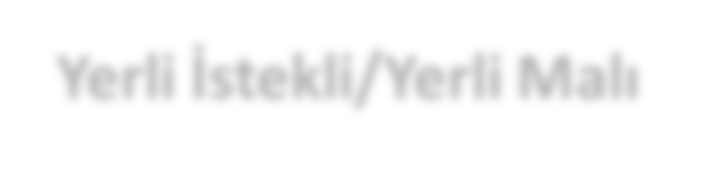 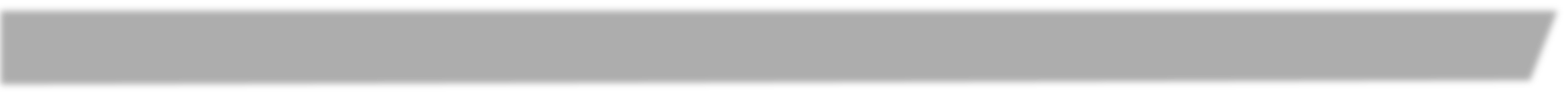 Yerli İstekli/Yerli Malı

Yerli	istekliler	lehine
uygulanacak	fiyat	avantajı,	yabancı	isteklilerin	teklif
ettikleri bedellere/ yerli olmayan mal fiyatına, bu bedeller üzerinden ihale dokümanında  belirlenen  fiyat  avantajı  oranı  uygulanarak  bulunacak  tutar eklenmek suretiyle hesaplanır.

Örnek:
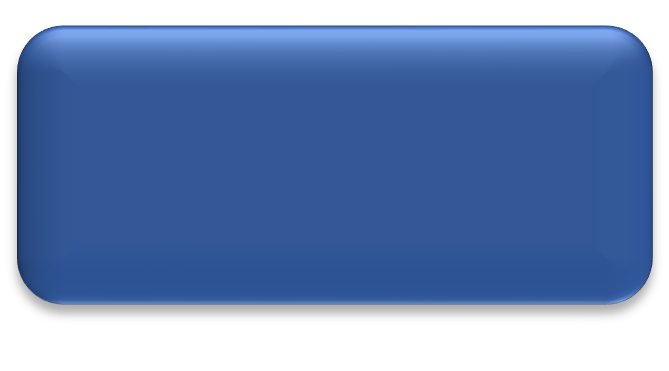 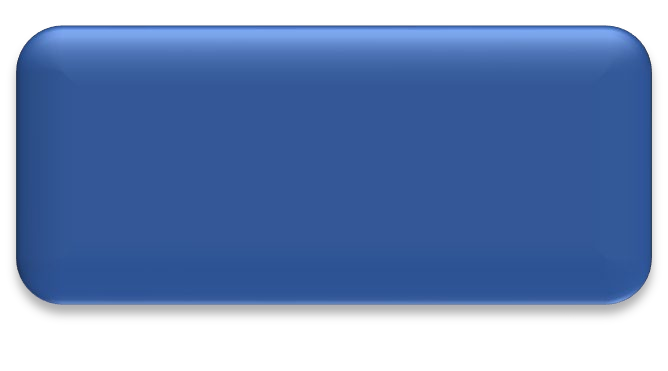 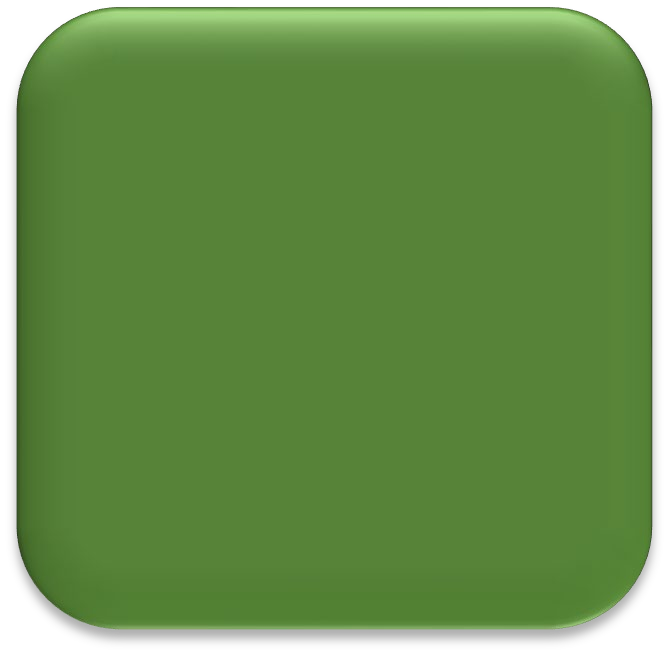 A İsteklisi (Yabancı) 10.000.000TL
A İsteklisi (Yabancı)
11.500.000 TL
% 15
Fiyat Avantajı
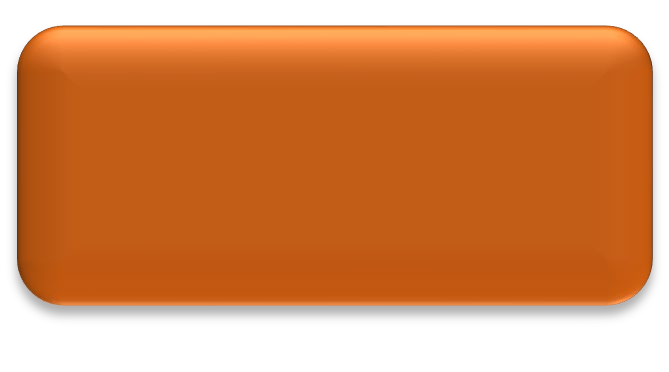 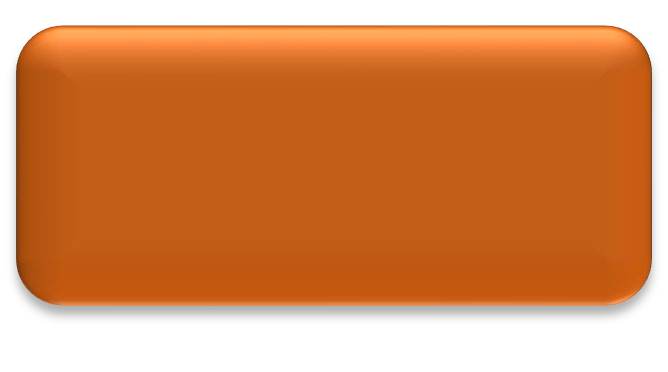 B İsteklisi (Yerli) 11.000.000TL
B İsteklisi (Yerli)
11.000.000 TL
İHALE SÜRECİ
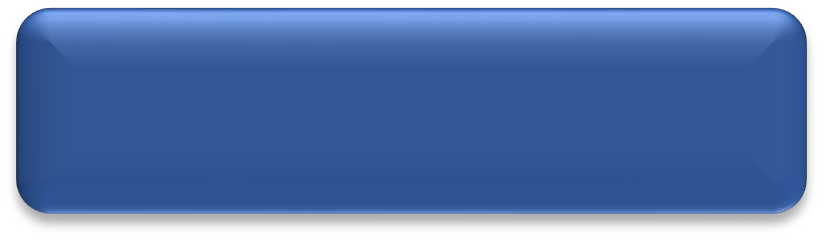 İhalenin İlanı
İhale komisyonu, ekonomik açıdan en avantajlı teklif ile 	varsa ekonomik açıdan en avantajlı ikinci teklif sahibini 	belirleyerek gerekçeli kararını ihale yetkilisinin onayına 	sunar.
İhale  kararları  ihale  yetkilisince  onaylanmadan  önce 	idareler, ihale üzerinde kalan istekli ile varsa ekonomik 	açıdan  en  avantajlı  ikinci  teklif  sahibi  isteklinin 	ihalelere  katılmaktan  yasaklı  olup  olmadığını  teyit 	ettirerek buna ilişkin belgeyi ihale kararına eklemek 	zorundadır. İki isteklinin de yasaklı çıkması durumunda 	ihale iptal edilir.
İhale yetkilisi, karar tarihini izleyen en geç beş iş günü 	içinde ihale kararını onaylar veya gerekçesini açıkça 	belirtmek suretiyle iptal eder.
İhale; kararın onaylanması halinde geçerli, iptal edilmesi 	halinde ise hükümsüz sayılır.
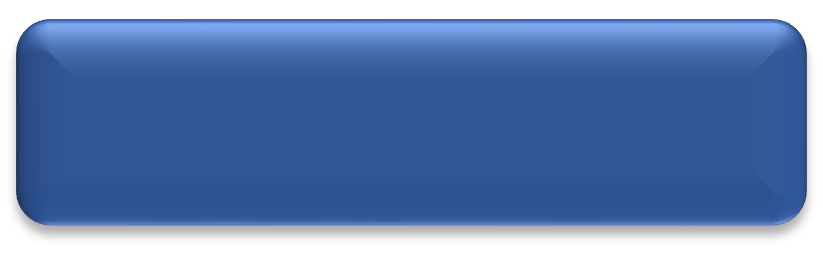 İhale Komisyonu Kurulması
İhale Dokümanının İndirilmesi
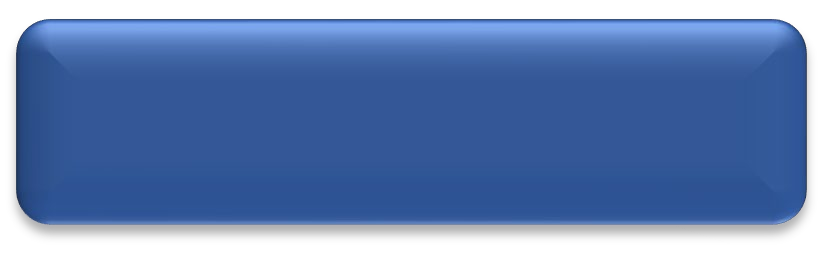 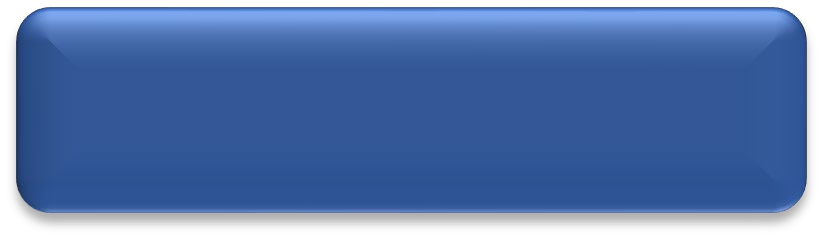 Tekliflerin Verilmesi
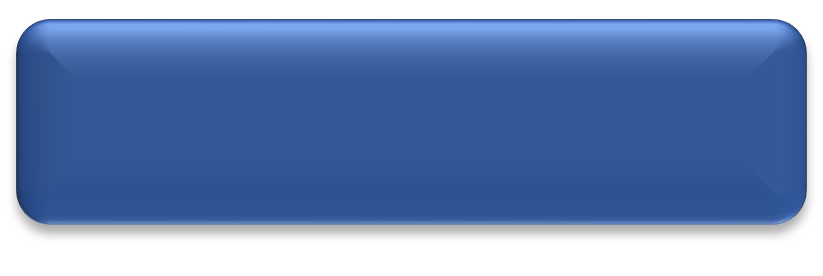 Tekliflerin
Değerlendirilmesi
İhalenin Karara Bağlanması
İhale Sonucunun Bildirilmesi
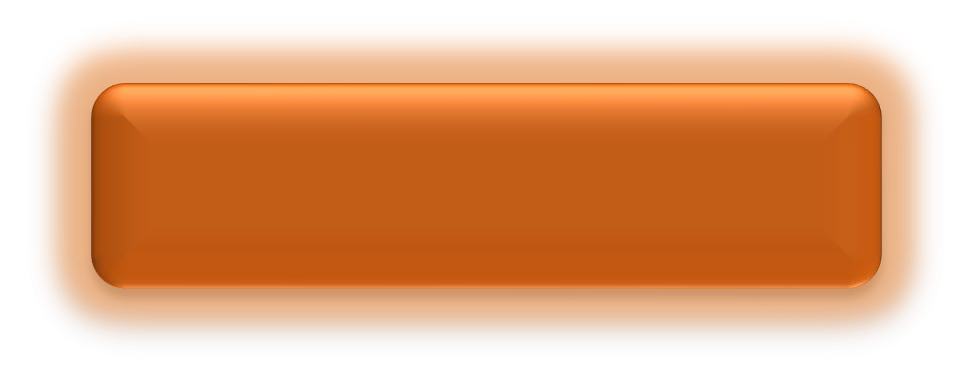 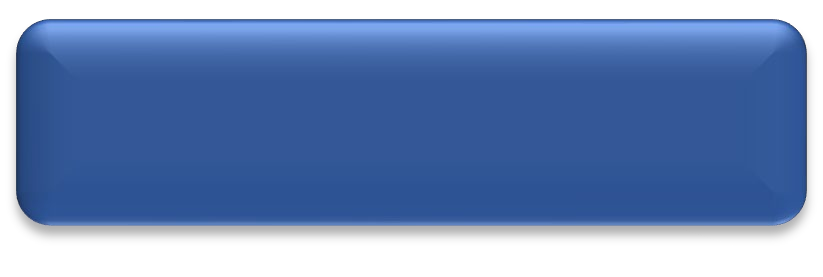 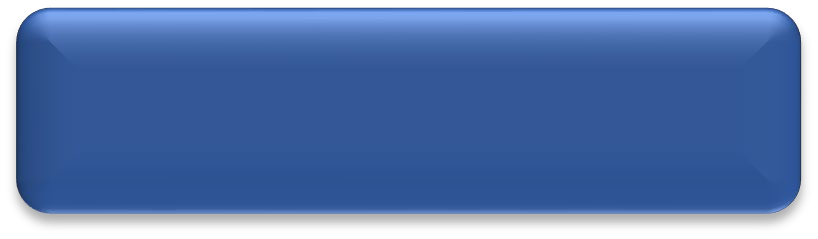 Sözleşme İmzalanması
İHALE SÜRECİ
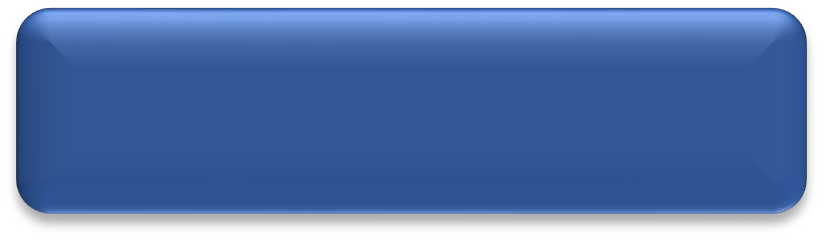 İhalenin İlanı
İhale	yetkilisi	tarafından	karar	onaylandığı	takdirde
izleyen 3 gün içinde, karar bütün isteklilere bildirilir.
İhale kararının ihale yetkilisi tarafından iptal edilmesi
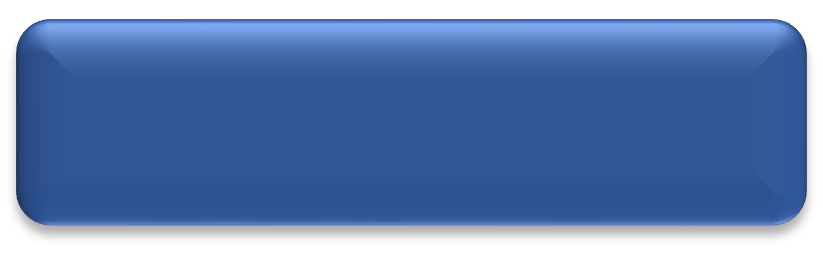 İhale Komisyonu Kurulması
İhale Dokümanının İndirilmesi
durumunda	da	isteklilere	gerekçeleri	belirtilmek suretiyle bildirim yapılır.
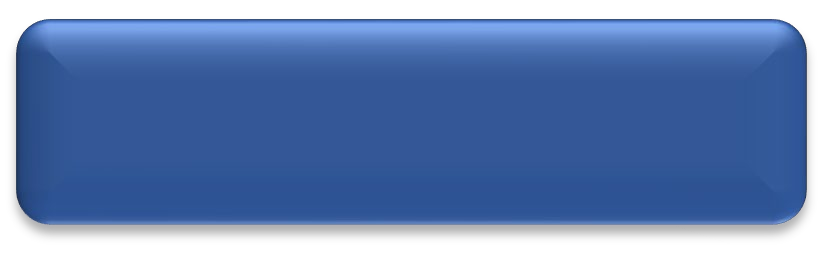 İhale	sonucunun	bildiriminde, 	değerlendirmeye	alınmama	veya	uygun 	gerekçelerine de yer verilir.
tekliflerin bulunmama
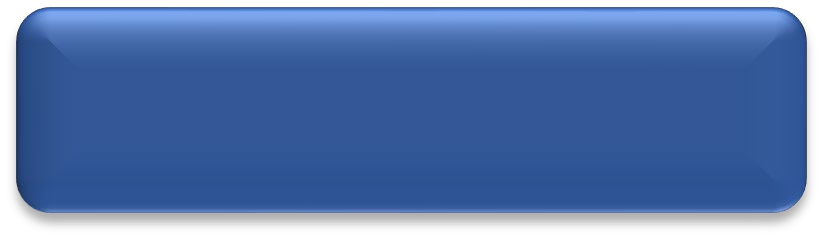 Tekliflerin Verilmesi
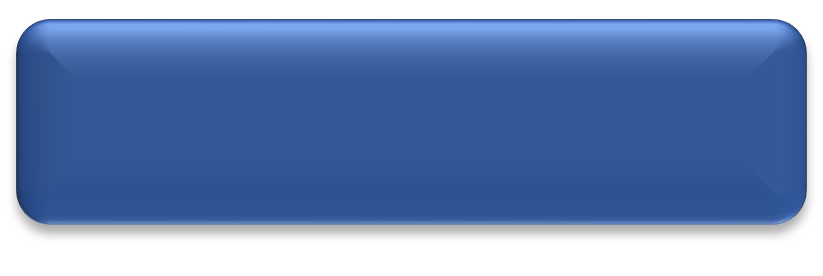 Tekliflerin
Değerlendirilmesi
İhalenin Karara Bağlanması
İhale Sonucunun Bildirilmesi
İhale sonucunun bütün isteklilere bildiriminden itibaren;
21  inci  maddenin  (b)  ve  (c)  bentlerine  göre  yapılan ihalelerde  beş  gün,  diğer  hallerde  ise  on gün geçmedikçe sözleşme imzalanamaz.
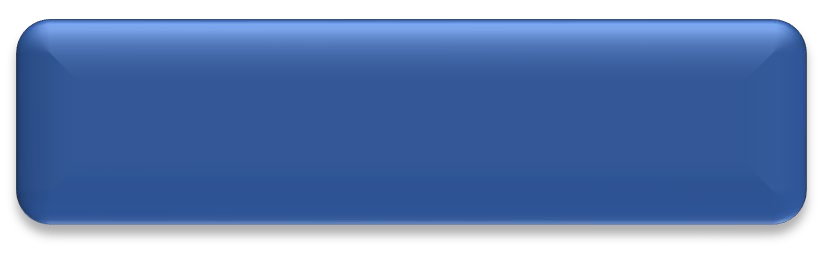 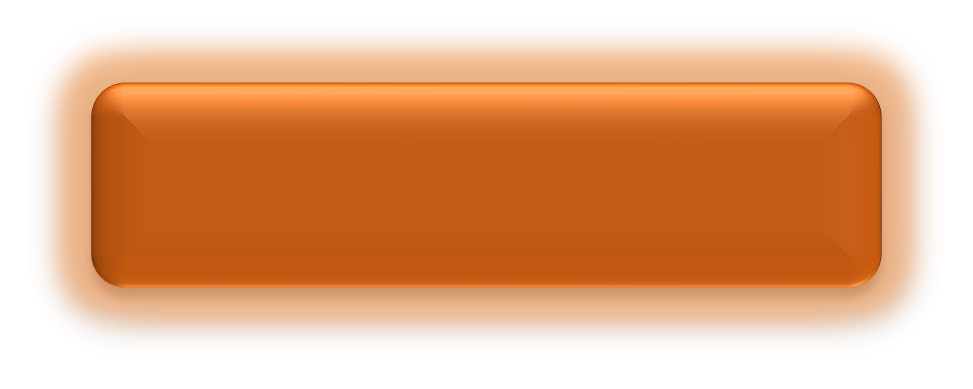 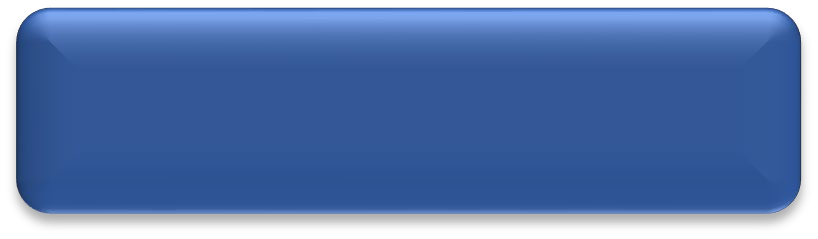 Sözleşme İmzalanması
İHALE SÜRECİ
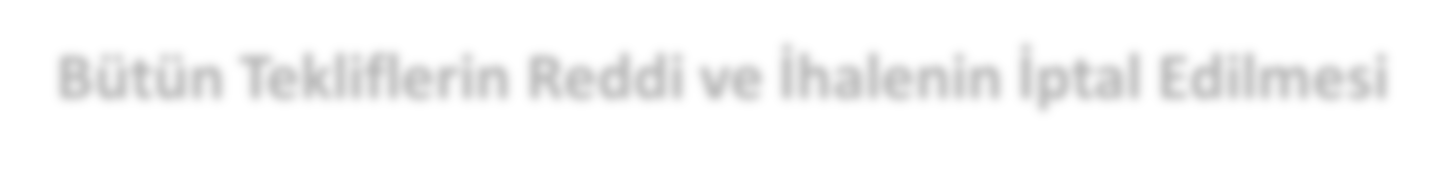 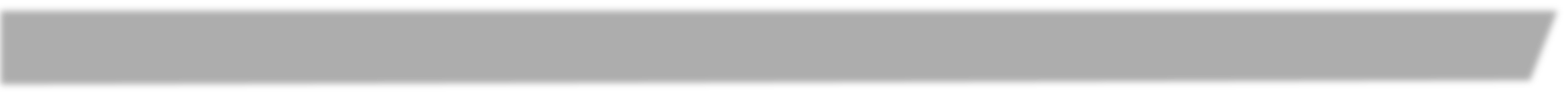 Bütün Tekliflerin Reddi ve İhalenin İptal Edilmesi
İhale	komisyonu	kararı	üzerine	İdare,	verilmiş	olan	bütün	teklifleri
reddederek ihaleyi iptal etmekte serbesttir.
	İdare	bütün	tekliflerin	reddedilmesi	nedeniyle	herhangi	bir	yükümlülük altına girmez.
	İhalenin	iptal	edilmesi	halinde,	bu	durum	bütün	isteklilere	gerekçesiyle birlikte derhal bildirilecektir.
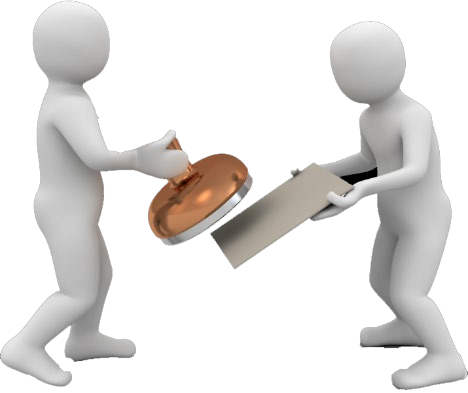 İHALE SÜRECİ
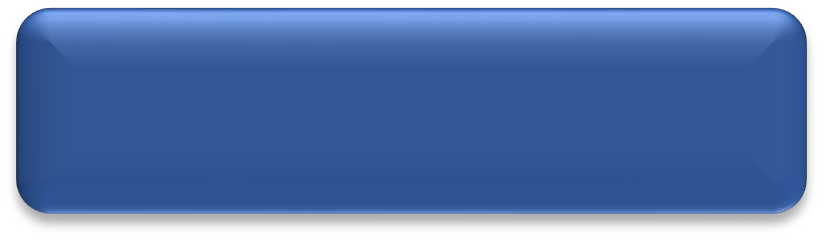 İhalenin İlanı
İhale sonucunun bütün isteklilere bildiriminden itibaren; Kanun’un 21’inci maddesinin (b) ve (c) bentlerine göre yapılan ihalelerde beş gün, diğer hallerde ise on gün geçtikten sonra;
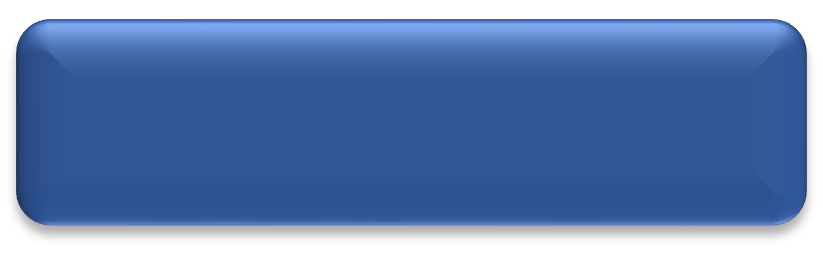 İhale Komisyonu Kurulması
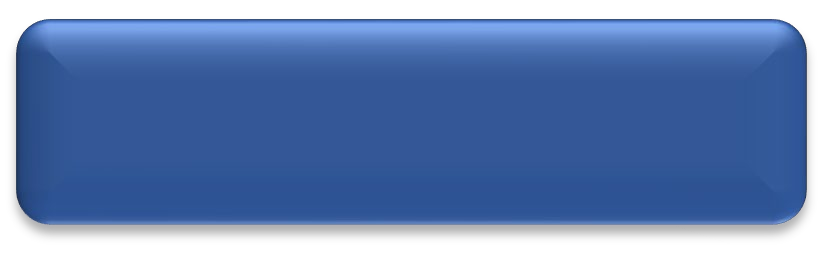 İhale Dokümanının İndirilmesi
Ön	mali	kontrolün	yapılması	gereken	hallerde	ise	bu
kontrolün tamamlandığı tarihi izleyen günden itibaren;
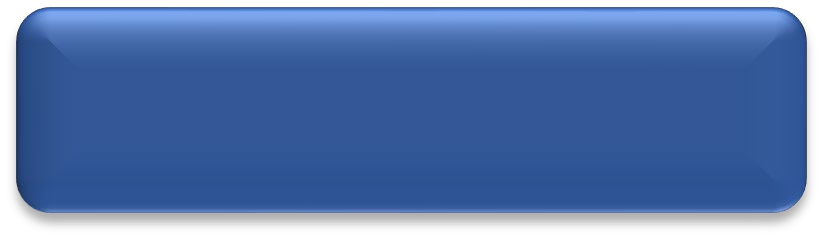 Tekliflerin Verilmesi
3  gün  içinde  ihale  üzerinde  bırakılan  istekliye,  tebliğ tarihini  izleyen  10  gün  içinde  kesin  teminatı  vermek suretiyle sözleşmeyi imzalaması hususu bildirilir.
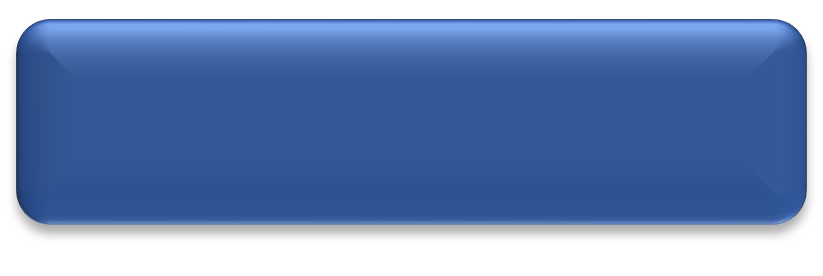 Tekliflerin
Değerlendirilmesi
İhalenin Karara Bağlanması
İhale Sonucunun Bildirilmesi
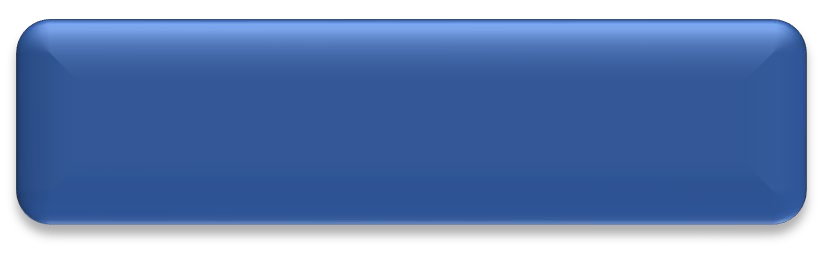 Sözleşmenin
imzalanmadan	önce
imzalanacağı
tarihte,
sözleşme Kuruma isteklinin
ihale	sonuç	bilgileri
ihale	üzerinde	kalan
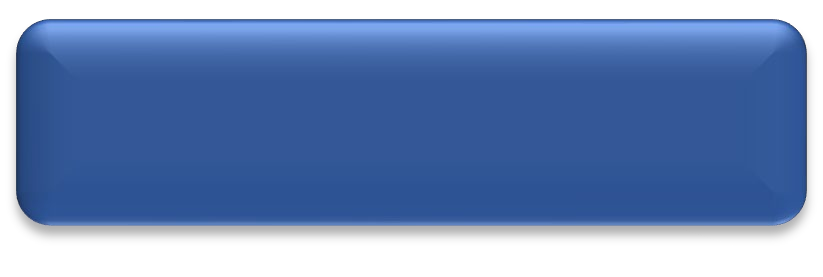 gönderilmek	suretiyle
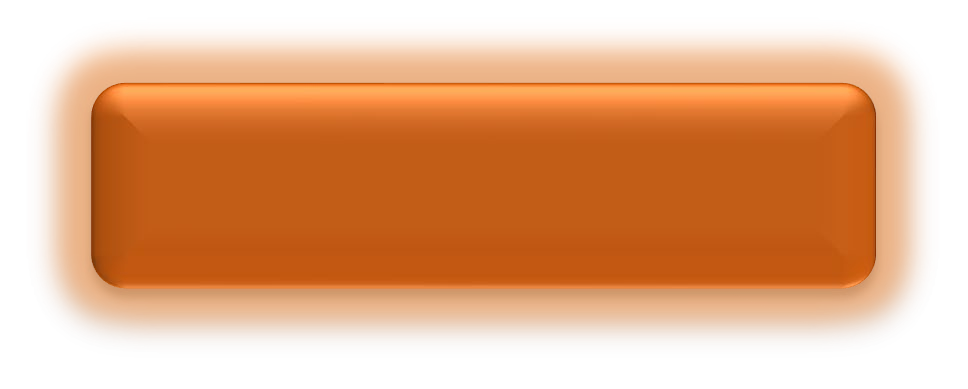 ihalelere	katılmaktan	yasaklı	olup	olmadığının	teyit edilmesi zorunludur.
Sözleşme İmzalanması
İHALE SÜRECİ
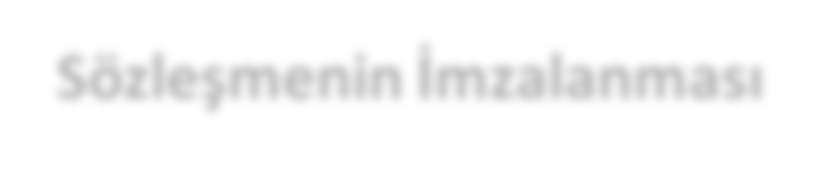 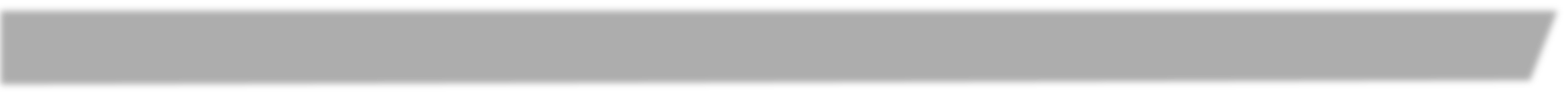 Sözleşmenin İmzalanması
Sözleşmenin imzalanmasına ilişkin zorunluluklara ihale üzerinde kalan istekli tarafından uyulmadığı takdirde (mücbir sebep halleri hariç), protesto çekmeye ve hüküm  almaya  gerek  kalmaksızın  ihale üzerinde kalan  isteklinin  geçici teminatı gelir kaydedilir.
İhale üzerinde kalan istekli gerekli belgeleri vermez, kesin teminatı sunmaz ya da sözleşme imzalamaz ise; geçici teminatı gelir kaydedilir ve ihalelere katılmaktan yasaklanır.
Diğer  yasal  yükümlülükleri  yerine  getirir  ancak  Kanun’un  10’uncu maddesi kapsamında taahhüt edilen durumu tevsik amacıyla sunulan belgeler  taahhüt  edilen  duruma  aykırı  hususlar  içeriyor  ise  geçici teminatı  gelir  kaydedilir  ancak  hakkında  ihalelere  katılmaktan yasaklama kararı verilmez.
İHALE SÜRECİ
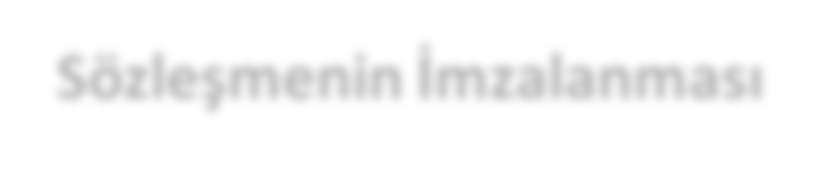 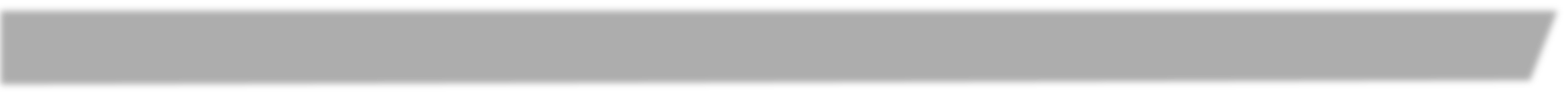 Sözleşmenin İmzalanması
İhale üzerinde kalan istekli ile sözleşme imzalanamadığı durumda idare, ekonomik açıdan en avantajlı ikinci teklif fiyatının ihale yetkilisince uygun görülmesi kaydıyla, bu teklif sahibi istekli ile de Kanunda belirtilen esas ve usullere göre sözleşme imzalayabilir.
Ekonomik açıdan en avantajlı ikinci teklif sahibinin de sözleşmeyi imzalamaması 	durumunda aynı yaptırımlar uygulanır ve ihale iptal edilir.
Sözleşmeler idarece hazırlanır ve ihale yetkilisi ile yüklenici tarafından imzalanır. Yüklenicinin ortak girişim olması halinde, sözleşmeler ortak girişimin bütün ortakları tarafından imzalanır.
İhale	dokümanında	aksi	belirtilmedikçe	sözleşmelerin	notere	tescili	ve
onaylattırılması zorunlu değildir.
İhale sonucu, sözleşmenin imzalanmasından sonra en geç 15 gün içerisinde KİB’de 	yayımlanır.
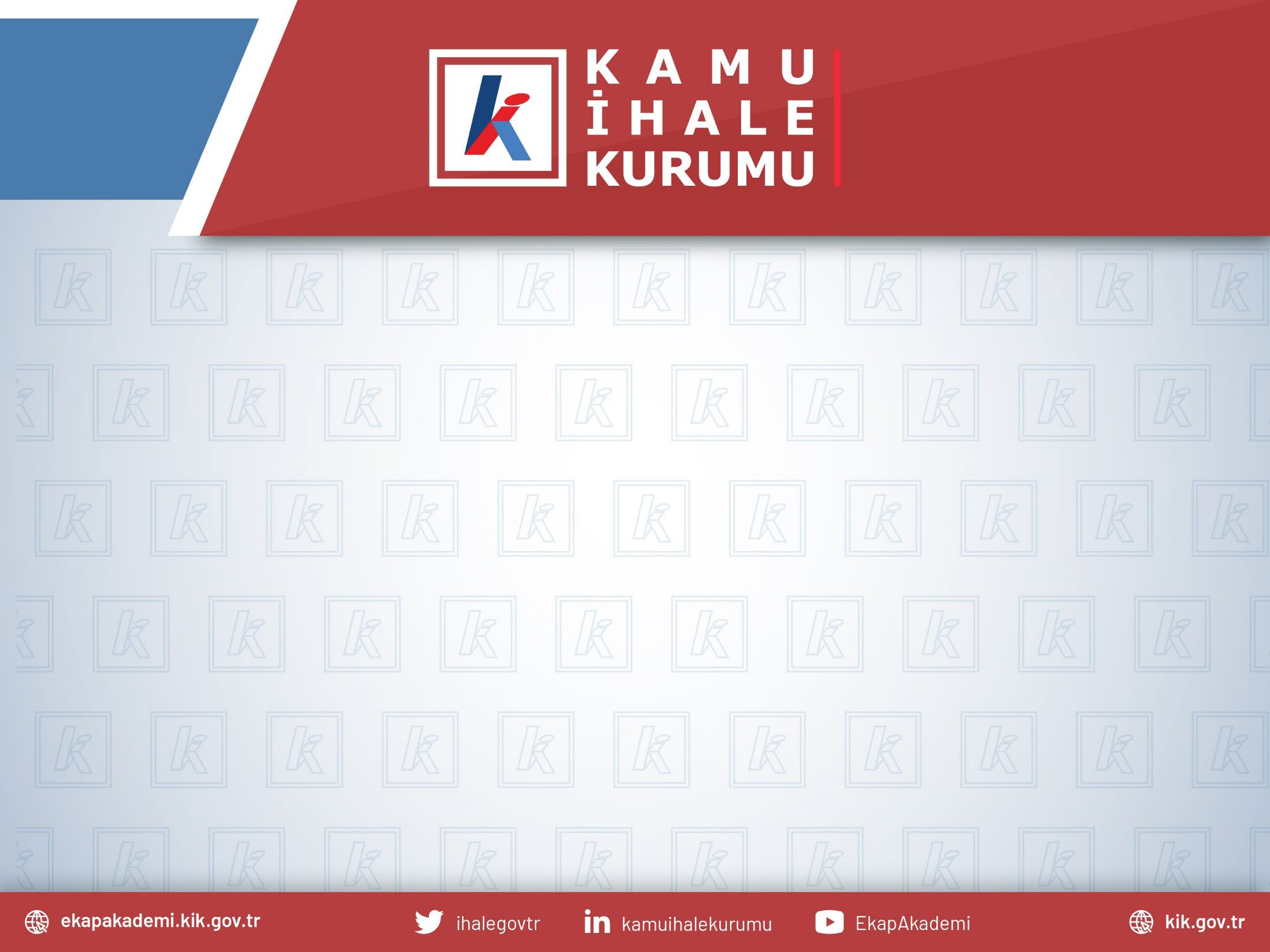 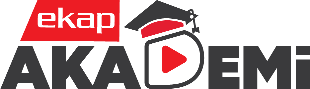 Değerli Vaktiniz İçin Teşekkürler
Sunumumuzun güncel haline aşağıdaki karekod üzerinden ya da ekapakademi.kik.gov.tr adresinden ulaşabilirsiniz.
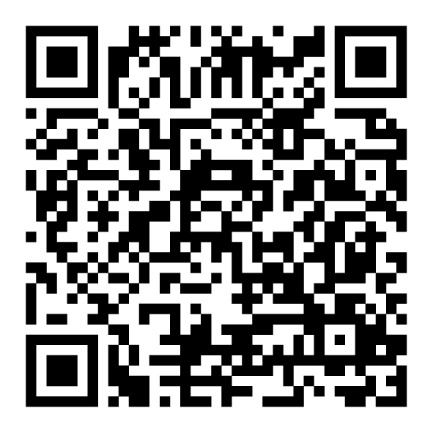 Eğitim Dairesi Başkanlığı